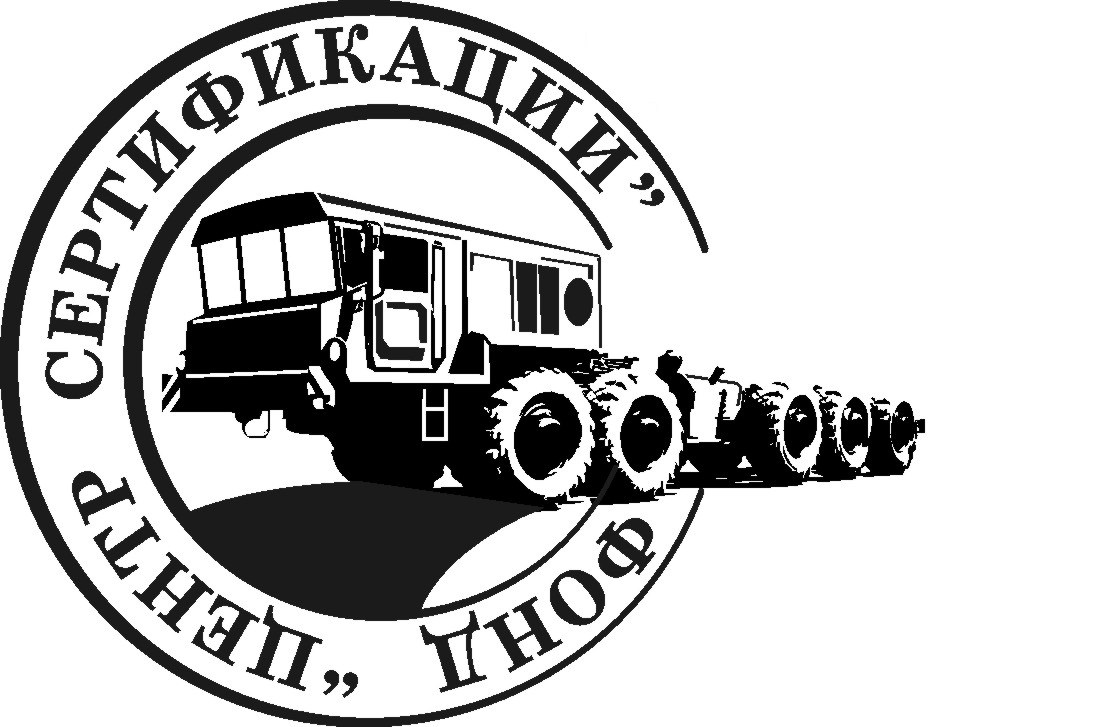 Фонд содействия защите прав потребителей «Центр сертификации» (Фонд «Центр сертификации»)
Орган по сертификации  Фонда содействия защите прав потребителей «Центр сертификации» создан в апреле 1999 года на базе Фонда содействия защите прав потребителей «Центр сертификации» для развития национальной системы сертификации и проведения практической деятельности по сертификации транспортных средств. 

	Аккредитован Федеральной службой по аккредитации в качестве Органа по сертификации 16.09.2014г. (аттестат аккредитации № POCC RU.0001.11MT27).
Орган по сертификации проводит работы по подтверждению соответствия продукции требованиям Технических регламентов Таможенного союза:
ТР ТС 010/2011 «О безопасности машин и оборудования»
ТР ТС 018/2011 «О безопасности колесных транспортных средств»
В область аккредитации Органа по сертификации входит следующая продукция: автомобили легковые, грузовые, специальные и специализированные, пожарные, снегоходы, снегоболотоходы, автобусы, машины строительно-дорожные и коммунальные, прицепы и полуприцепы, мотоциклы и квадрициклы, кузова-фургоны, компоненты транспортных средств.
Конечным подтверждением соответствия является оформление: Одобрения типа транспортного средства, Одобрения типа шасси и (или) Сертификата соответствия.
За время своего существования, Органом по сертификации был накоплен огромный опыт по проведению работ по сертификации авто и мототехники различных производителей.
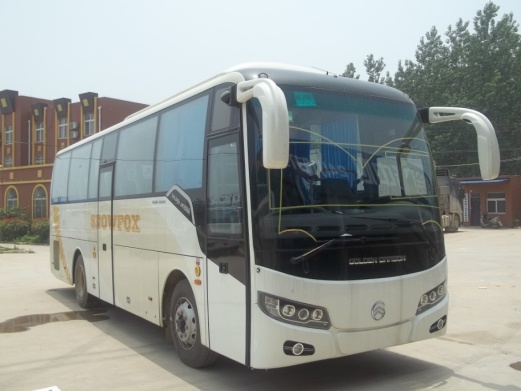 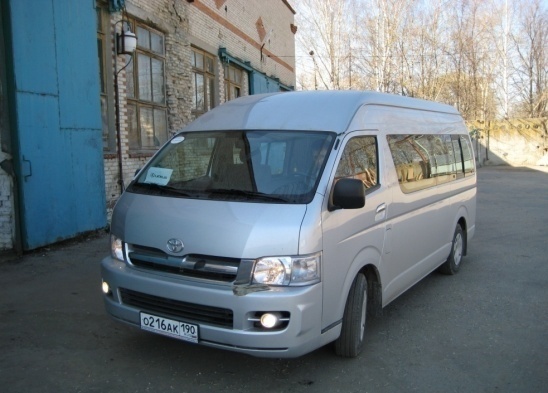 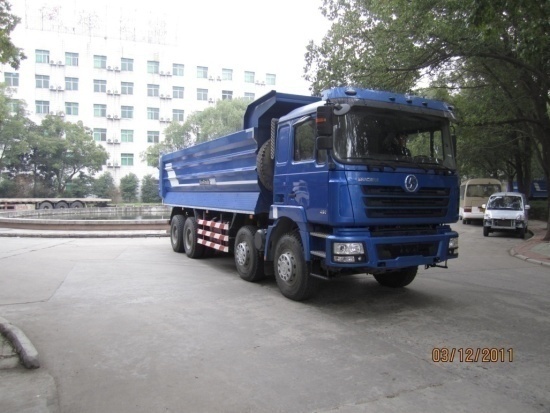 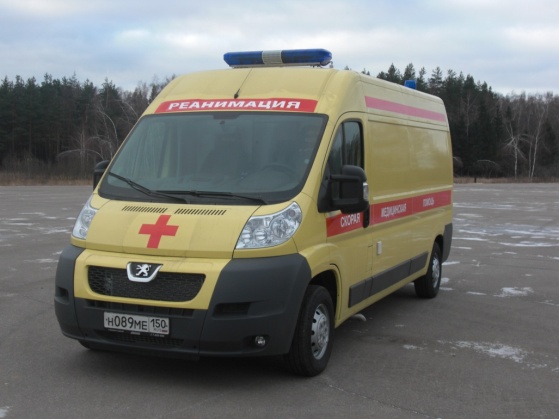 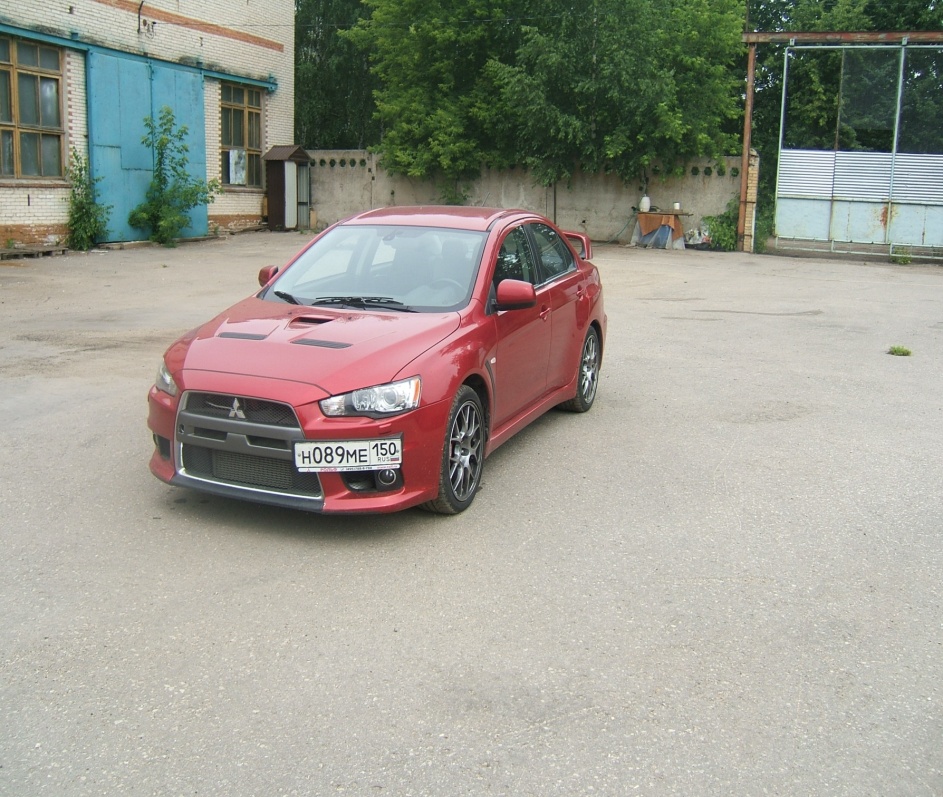 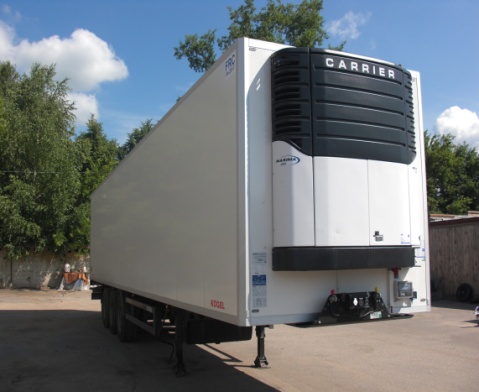 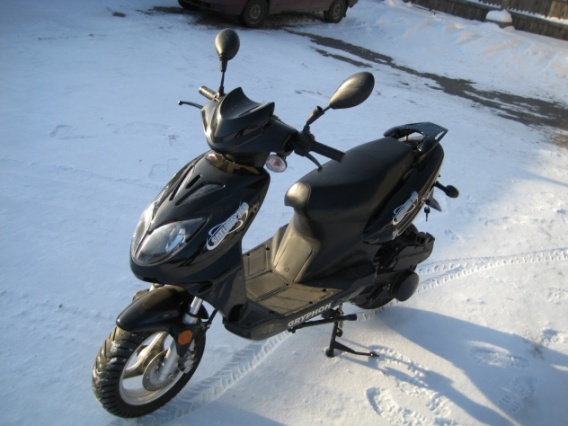 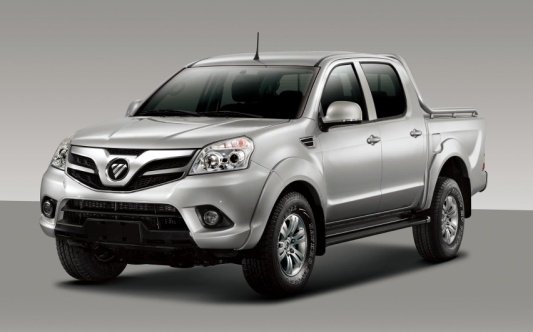 Важной составляющей работы Органа по сертификации является сертификация продукции машиностроения, таких как погрузчики, снегоходы , снегоболотоходы, коммунальные машины и т.д.
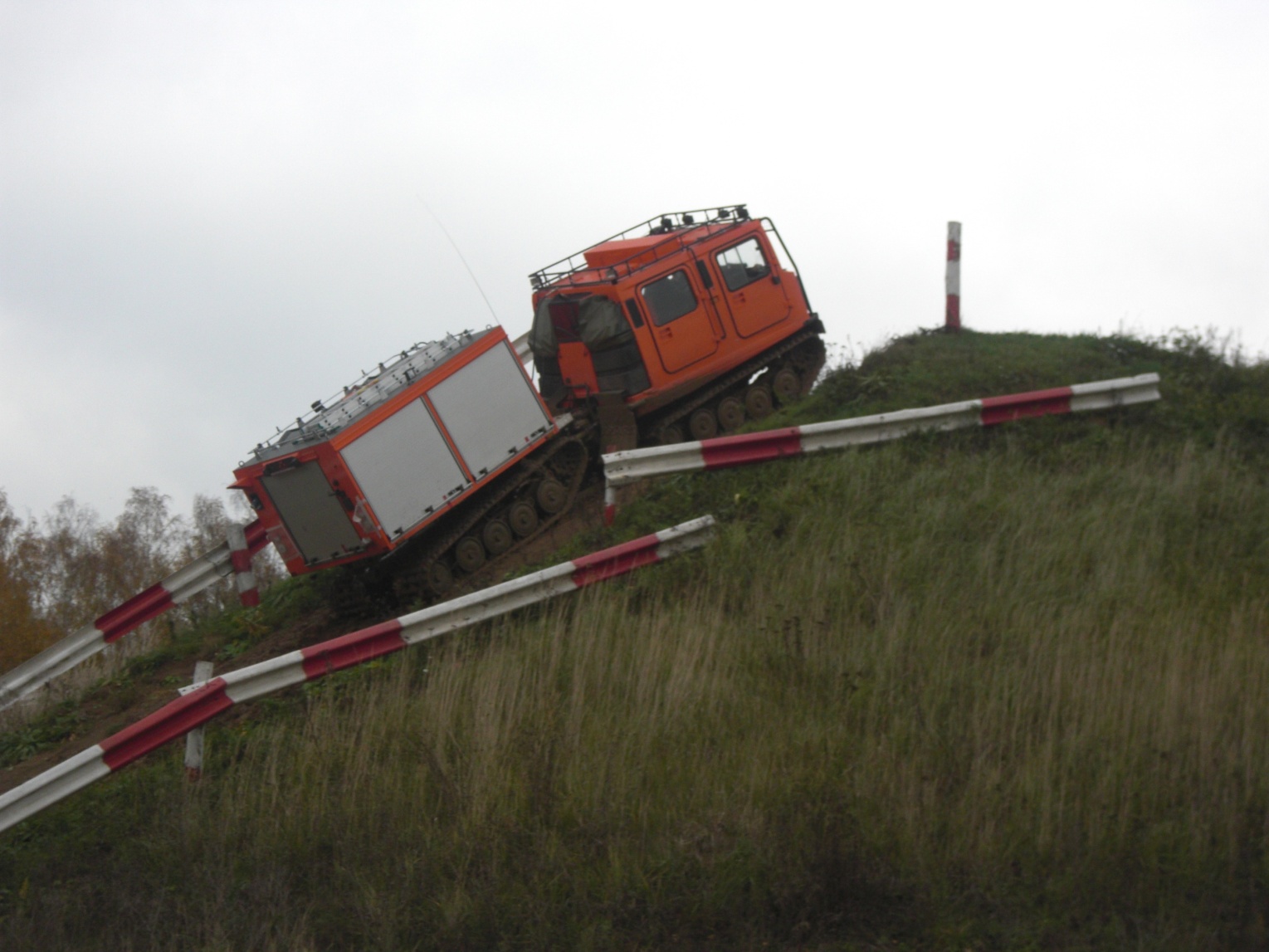 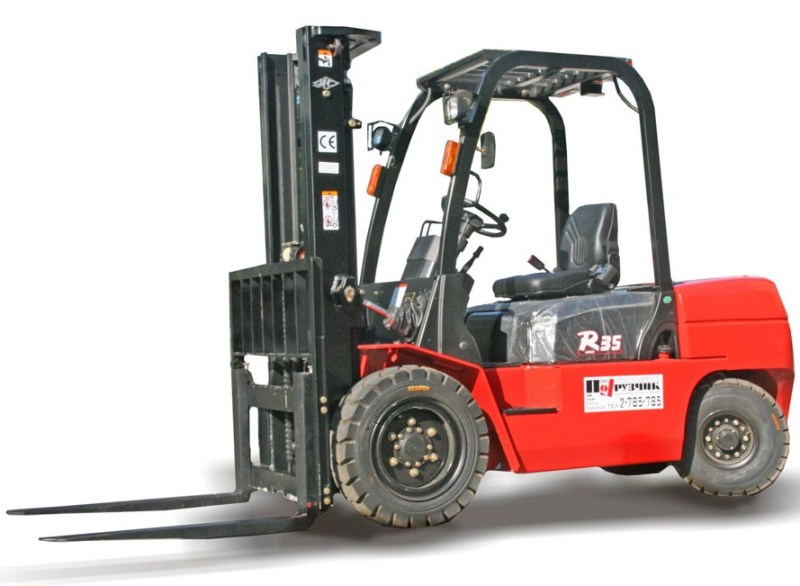 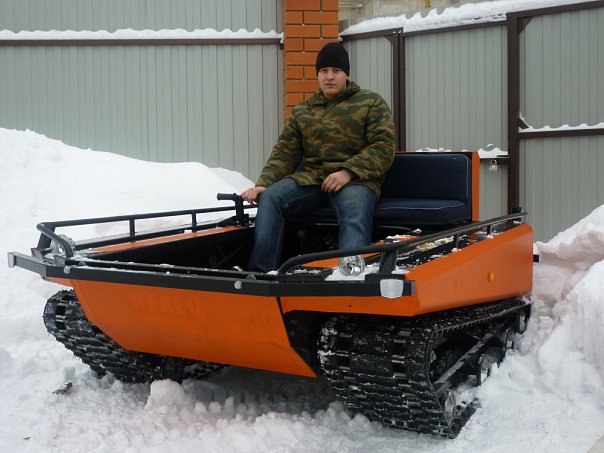 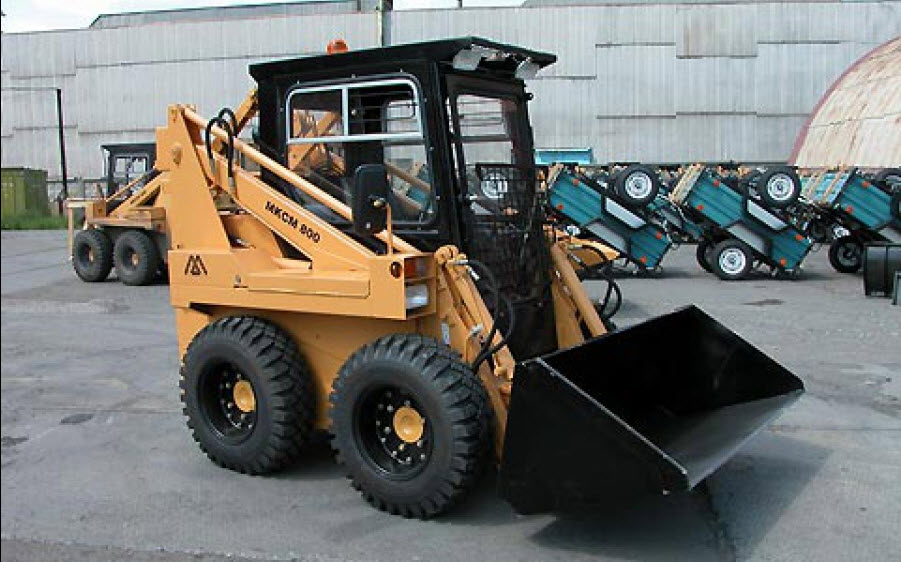 НИИШП
НИИ Автоэлектроники
ИЛ ООО «ЭКСПЕРИМЕНТ»
НИЦИАМТ ФГУП «НАМИ»
ОС "ПРОММАШ"
"САТР-ФОНД"
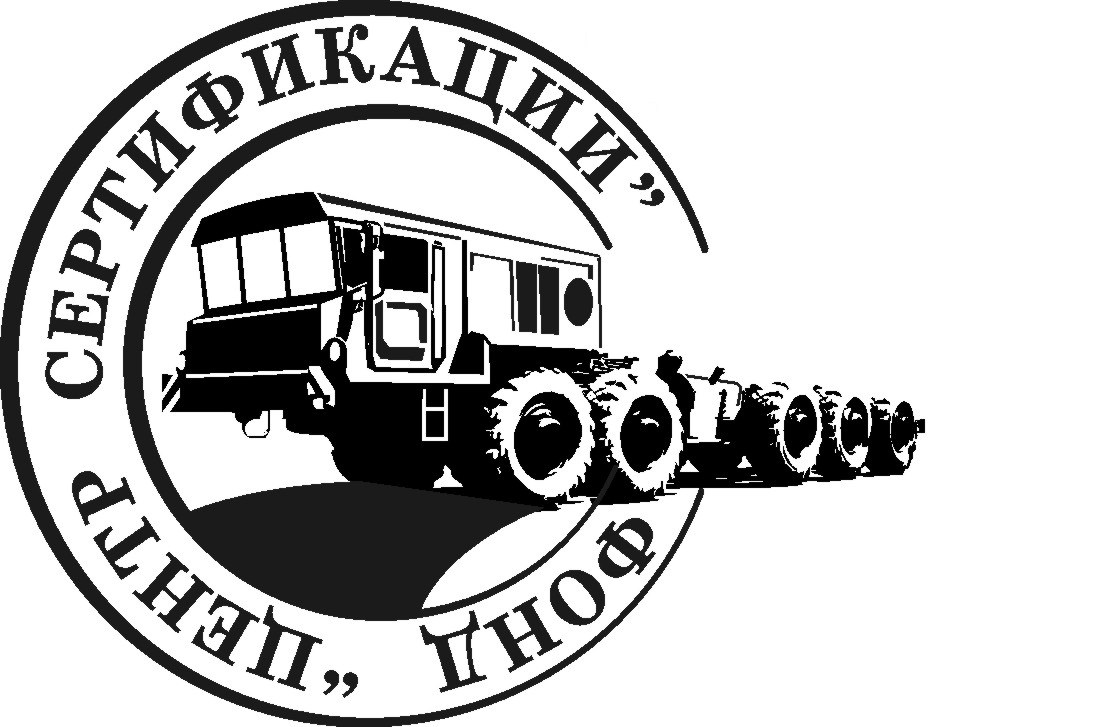 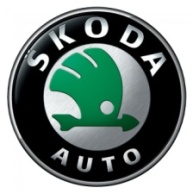 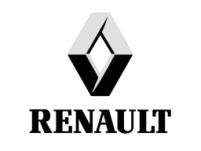 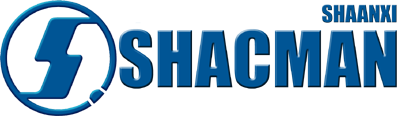 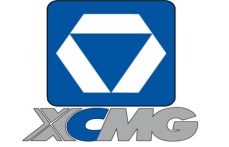 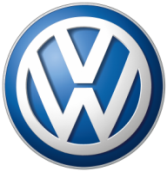 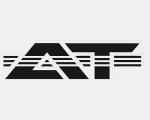 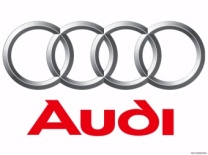 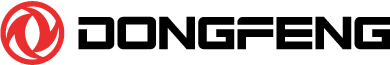 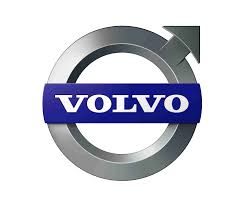 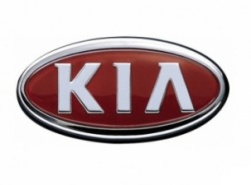 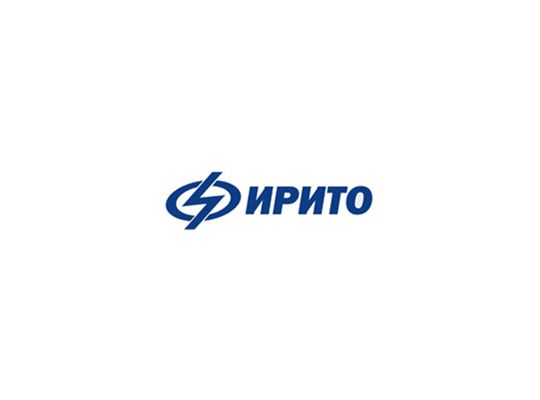 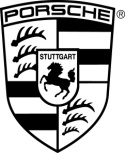 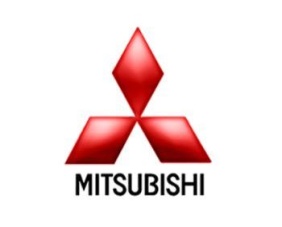 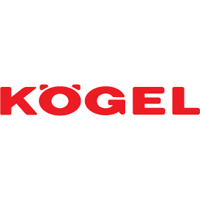 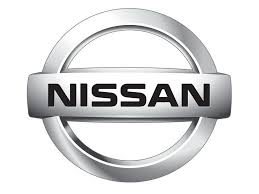 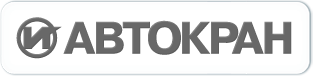 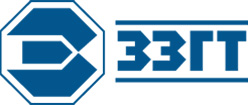 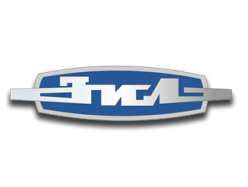 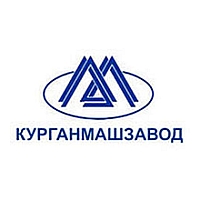 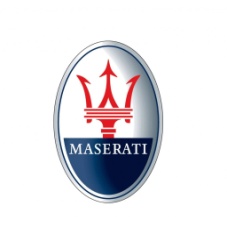 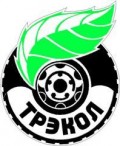 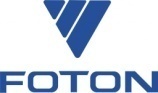 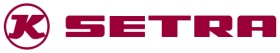 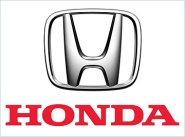 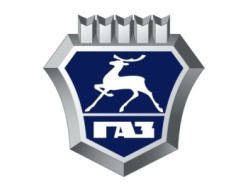 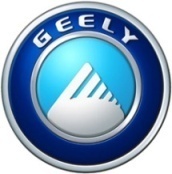 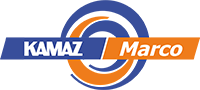 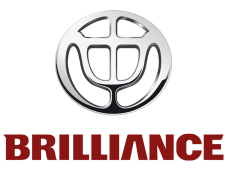 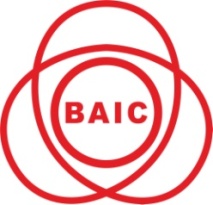 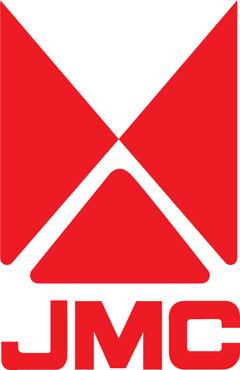 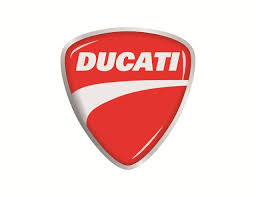 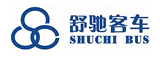 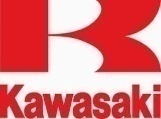 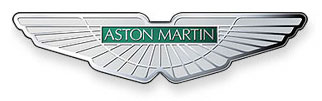 Деятельность Органа по сертификации направлена на удовлетворение потребностей заказчиков по оценке  соответствия продукции требованиям технических регламентов. 

		В штат Органа по сертификации входят  семь экспертов по сертификации продукции автомобилестроения, два эксперта по продукции машиностроения, все эксперты инженеры высочайшей квалификации, имеют сертификаты компетентности эксперта.
В случае оценки соответствия транспортных средств, изготавливаемых на базе шасси или транспортных средств, приобретаемых у стороннего изготовителя, дополнительно в орган по сертификации представляются:
1) документ, подтверждающий согласование изменения (сохранения) торговой марки и коммерческого названия транспортного средства на текущей стадии изготовления;
2) подробное описание всех изменений и дополнений, внесенных в конструкцию базового транспортного средства (шасси);
3) документ, в котором согласованы взаимные обязательства обоих изготовителей по обращению технической документации между ними (обязательства о взаимном уведомлении, о вносимых изменениях и др.);
4) документ (разделительный перечень), в котором обоими изготовителями согласована их ответственность за обеспечение соответствия каждому требованию безопасности, входящему в номенклатуру приложения N 2 к техническому регламенту, а также закрепление за ними соответствующих контрольных испытаний транспортных средств;
5) заверенные в установленном порядке копии документов, удостоверяющих соответствие шасси или транспортных средств, приобретаемых у стороннего изготовителя, требованиям технического регламента;
6) в случае окончания срока действия одобрения типа транспортного средства (одобрения типа шасси), выданного на базовые транспортные средства (шасси) - копии документов, идентифицирующих транспортные средства (шасси), базовых транспортных средств (шасси).
ПЕРЕЧЕНЬТРЕБОВАНИЙ, УСТАНОВЛЕННЫХ В ОТНОШЕНИИ ТИПОВ ВЫПУСКАЕМЫХВ ОБРАЩЕНИЕ ТРАНСПОРТНЫХ СРЕДСТВ (ШАССИ) категории N3
Цветом выделены свойства, которые должен, как правило,  
выполнять надстройщик.
Перечень свойств, выделенный цветом, надстройщик должен выполнять обязательно.Остальные свойства, указанные в полном перечне, подтверждаются надстройщиком уже с учетом конкретного транспортного средства.
Надеемся на доброе сотрудничество со всеми заинтересованными организациями в вопросах сертификации выпускаемой продукции, гарантируем беспристрастное, доброжелательное и компетентное отношение к заказчикам.
Адрес: 140170, Россия, Московская область г.Бронницы, ул.Ленинская д.14
ФИО руководителя:   Генеральный директор - Соловов Андрей Львович
			        Руководитель ОС – Бронников Вадим Валерьевич
Телефон/факс	       (496)466-53-02, 466-61-76
E-mail	                        4666176@mail.ru
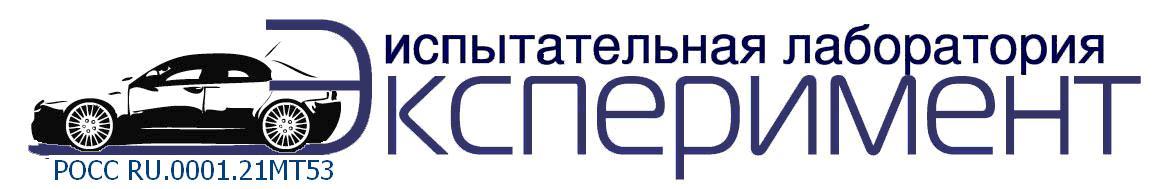 Испытательная лаборатория механических транспортных средств и прицепов, их составных частей и предметов оборудования
ООО «Эксперимент»
ИЛ «Эксперимент» введена в технические службы (22N) «Женевского соглашения 1958 г.» документом
ECE/TRANS/WP.29/343/Rev.17/Amend.2 5 
November 2009 от 10-13 November 2009
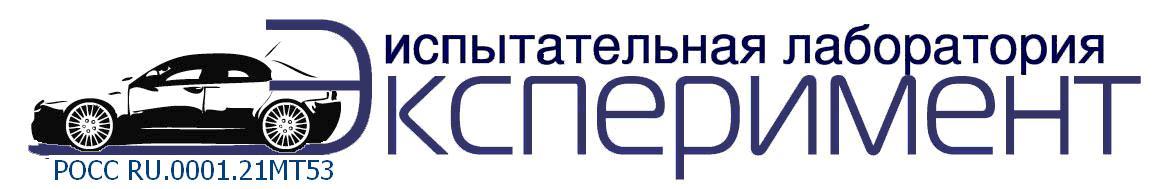 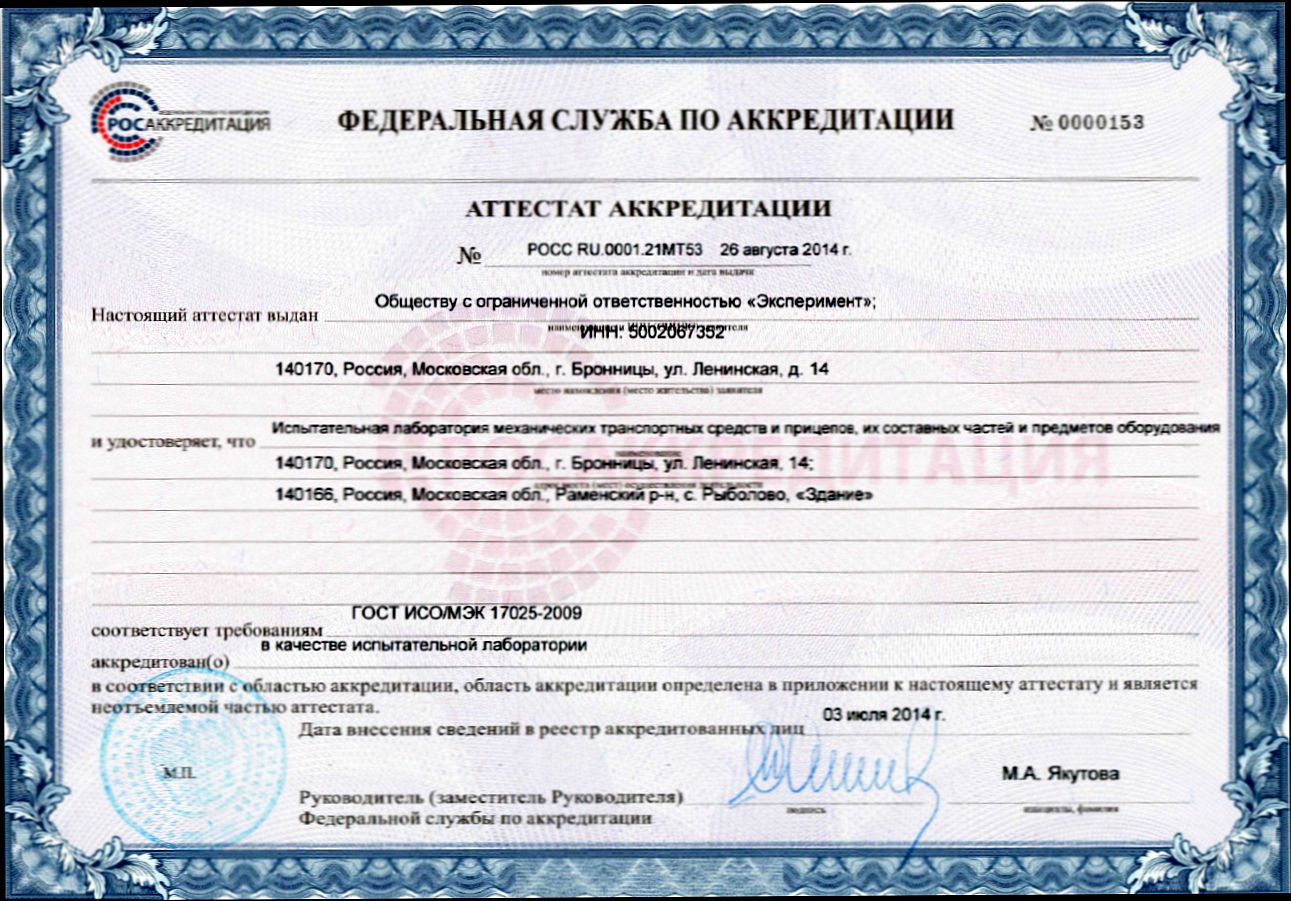 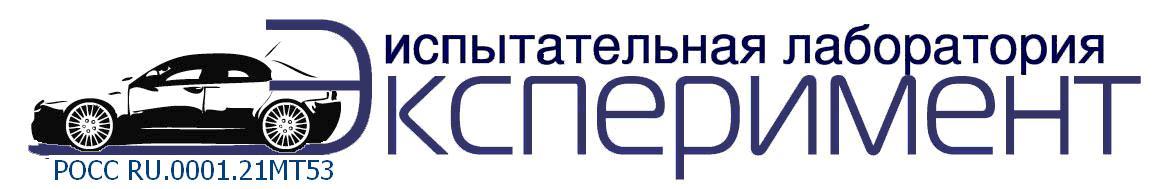 Испытания, проводимые в рамках Технических регламентов Таможенного союза:
ТР ТС 010/2011 «О безопасности машин и оборудования»
ТР ТС 018/2011 «О безопасности колесных транспортных средств»
ТР ТС 031/2012 «О безопасности сельскохозяйственных и лесохозяйственных тракторов и прицепов к ним»
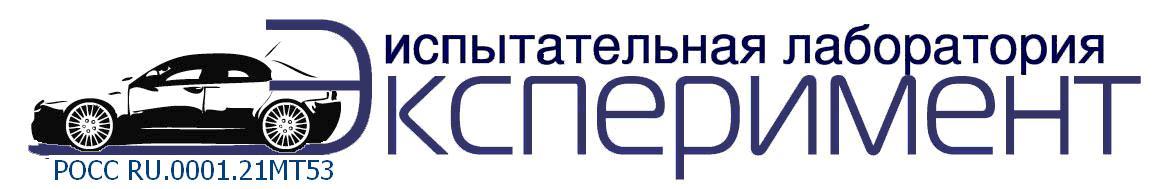 Юридический адрес: 140170, Россия, Московская область, г.Бронницы, 			       ул.Ленинская д.14

Фактический адрес: 140170, Россия, Московская область, г.Бронницы, 				       ул.Ленинская д.14 ; 140166, Россия, Московская область, 			       Раменский район, село Рыболово, строение «Здание»

ФИО руководителя:   Генеральный директор -  Соловов Андрей Львович
		       Руководитель ИЛ – 	     Лощаков Георгий Васильевич

Телефон/факс	   (496)464-44-41, 466-61-76

E-mail		    exp2010@yandex.ru, 4644441@mail.ru
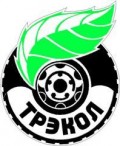 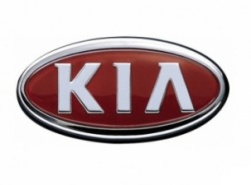 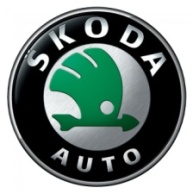 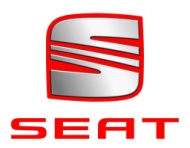 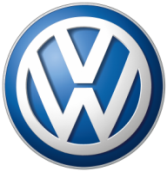 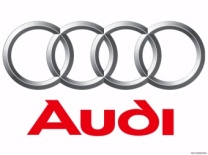 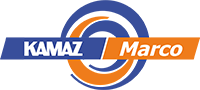 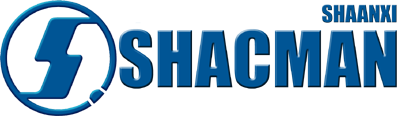 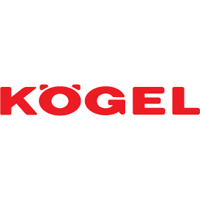 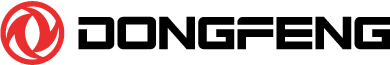 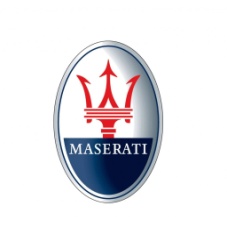 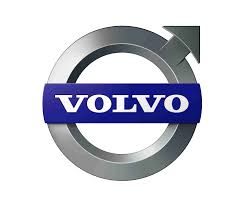 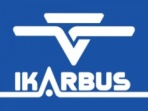 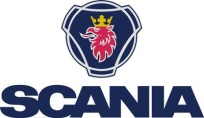 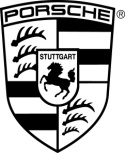 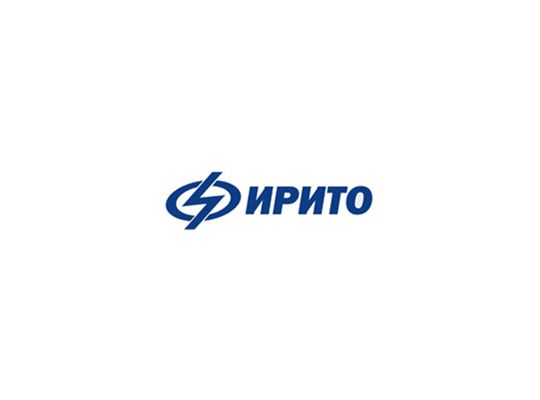 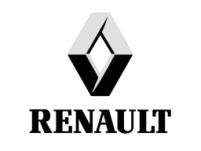 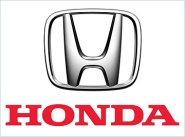 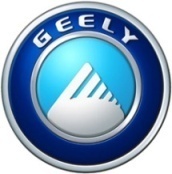 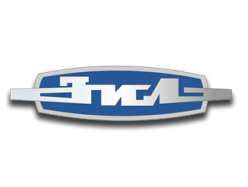 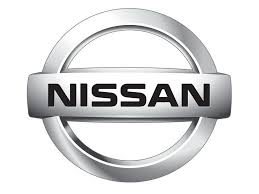 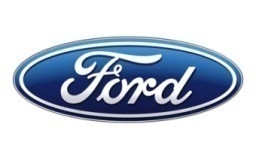 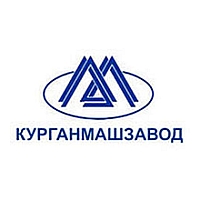 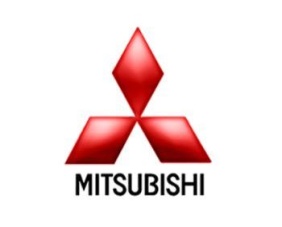 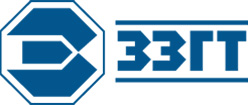 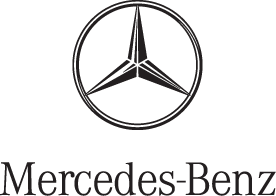 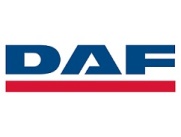 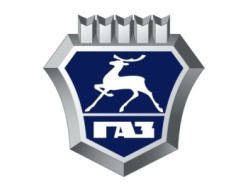 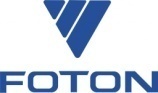 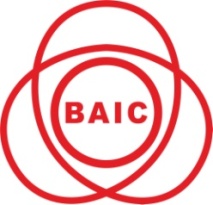 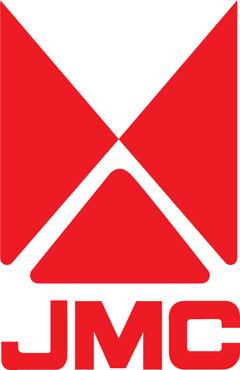 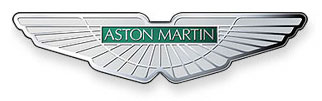 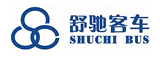 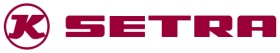 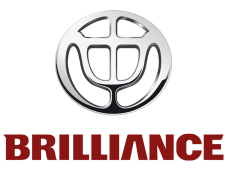 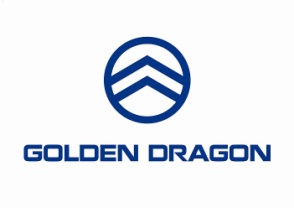 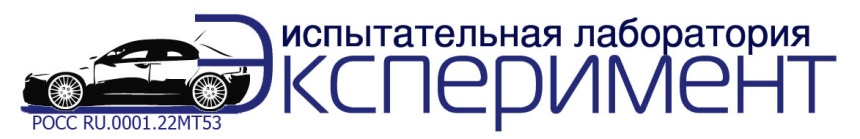 ООО "СПБ"
ОС "ПРОММАШ"
"САТР-ФОНД"
ОС ЦСС АМТ
ОС АТДП
ОС СЦ АТТ
НИИШП
ООО "МЕРЦИС"
ООО "Агентство качества"
ЦС "РЕСПЕКТ"
ООО НТЦ "Цельсий-ПРОФ"
НИИ Автоэлектроники
Instytut Transportu Samochodowego
NAST
ВНИИПО
НИИЦ 3 ЦНИИ МО РФ
ИЦ ПС ОАО ВНИКТИ
НТЦ "Автоэксперт"
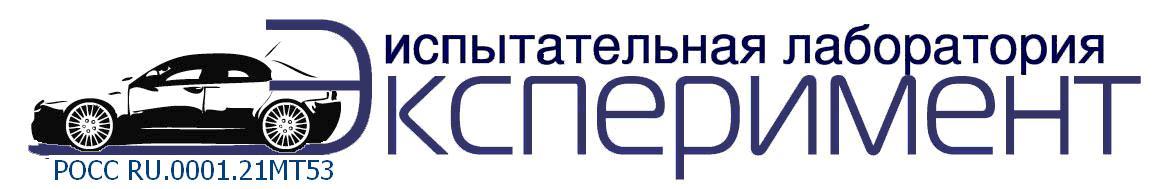 Объекты испытаний и исследований:
Автомобили легковые, грузовые, специальные и специализированные
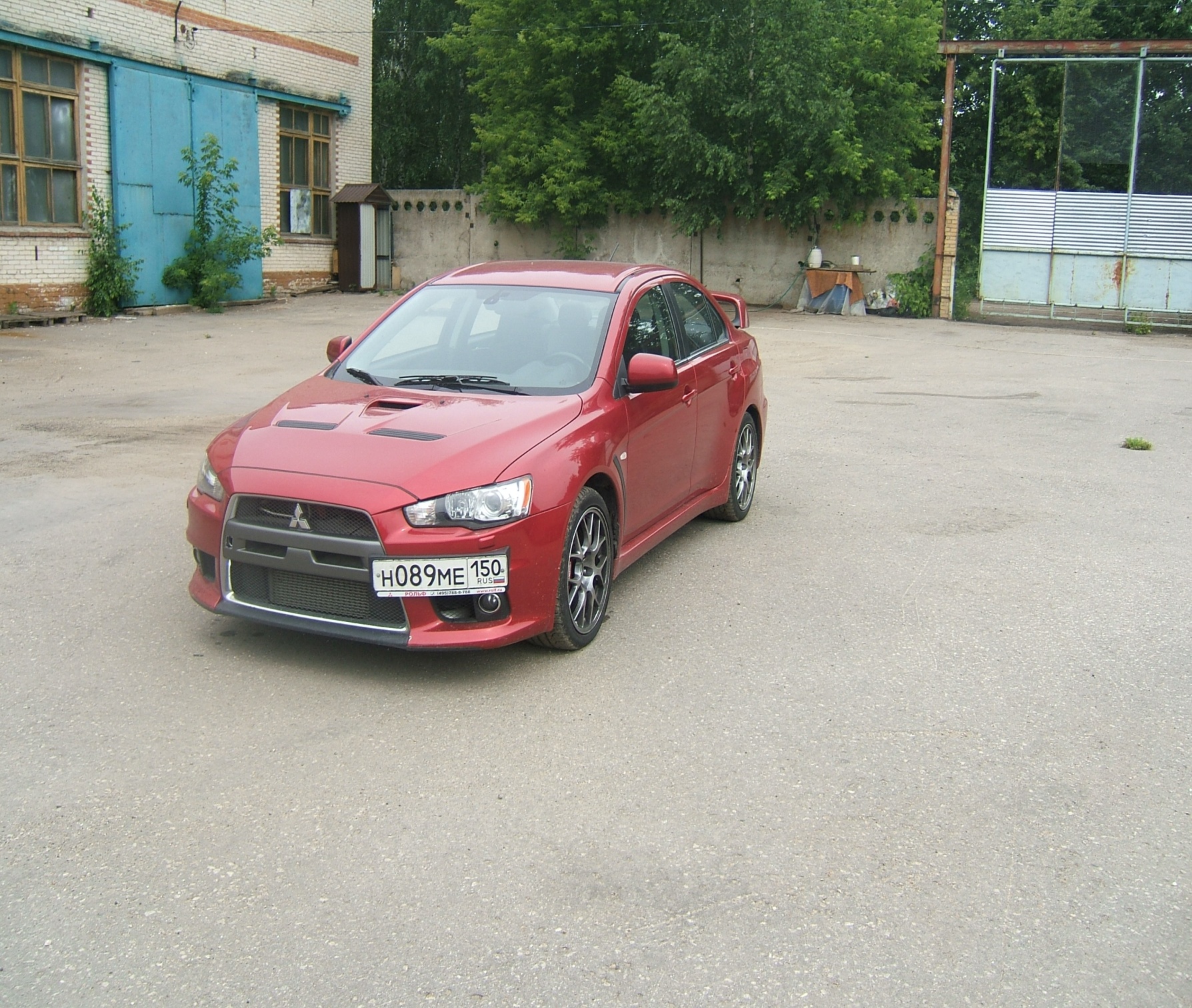 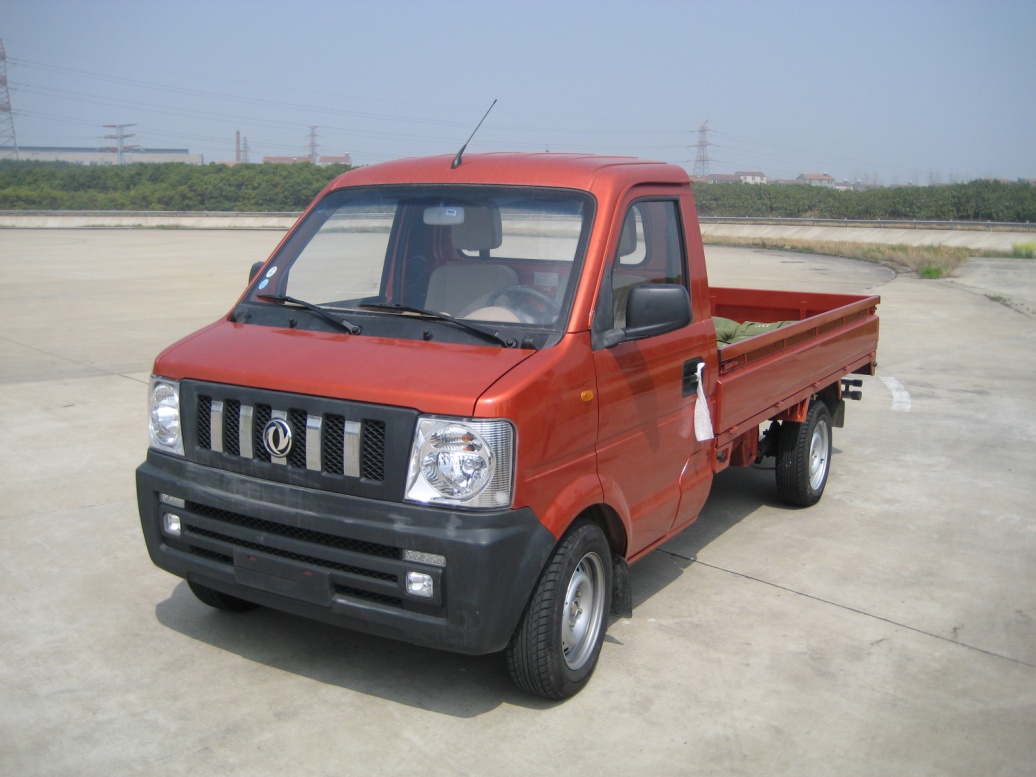 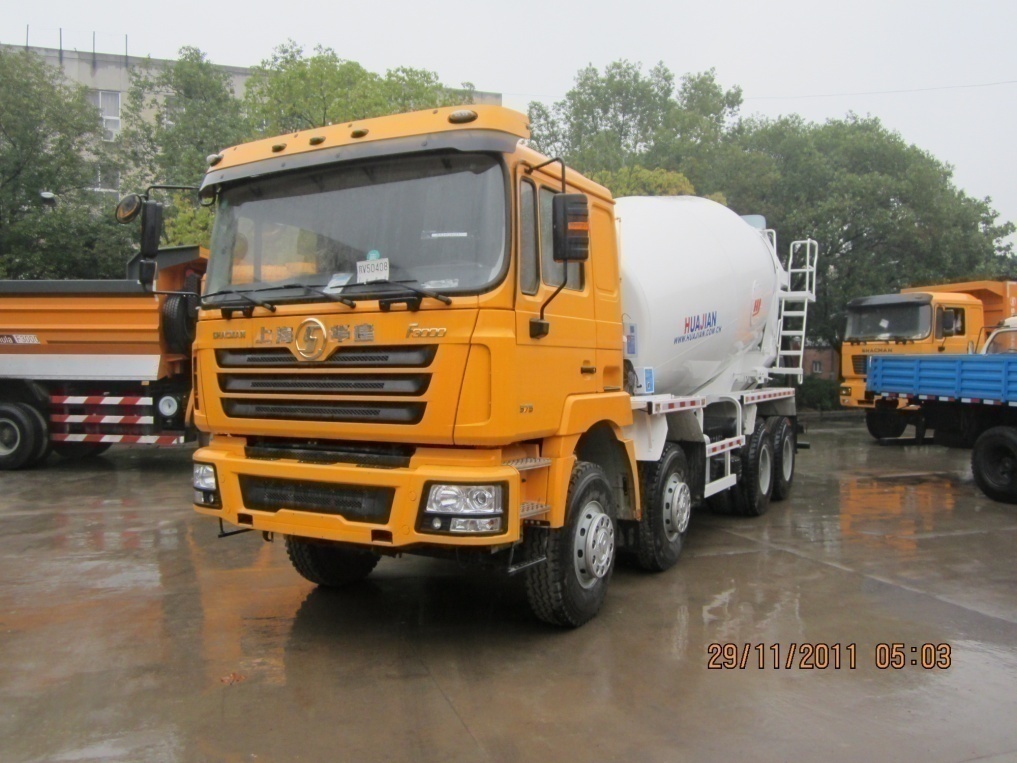 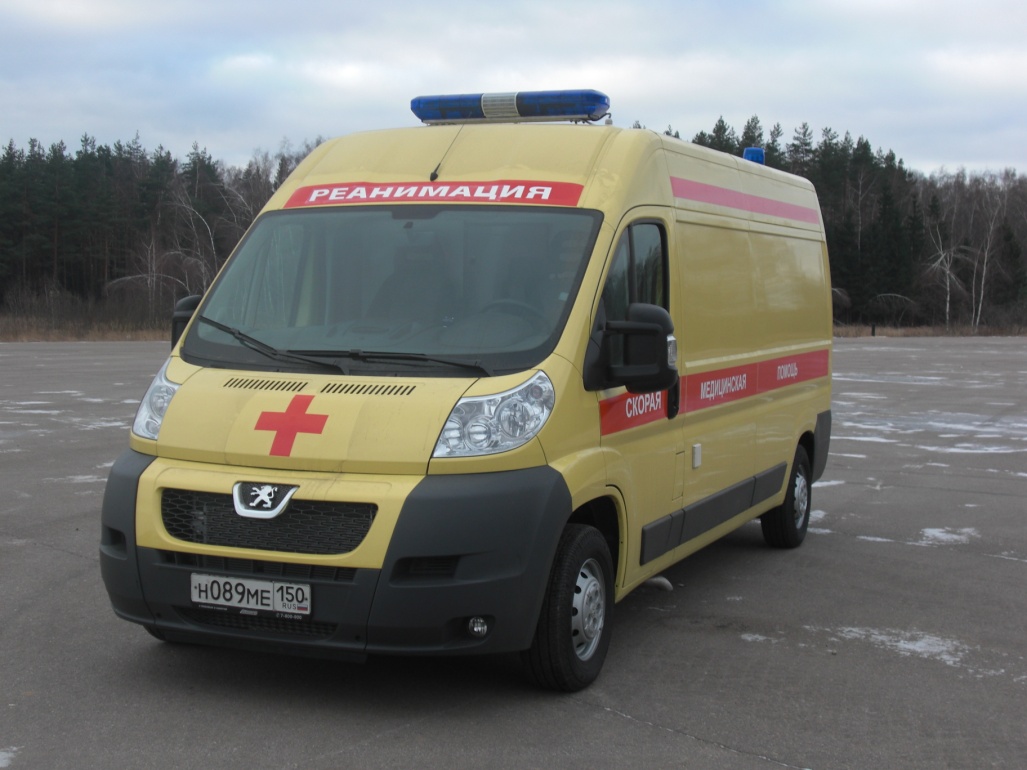 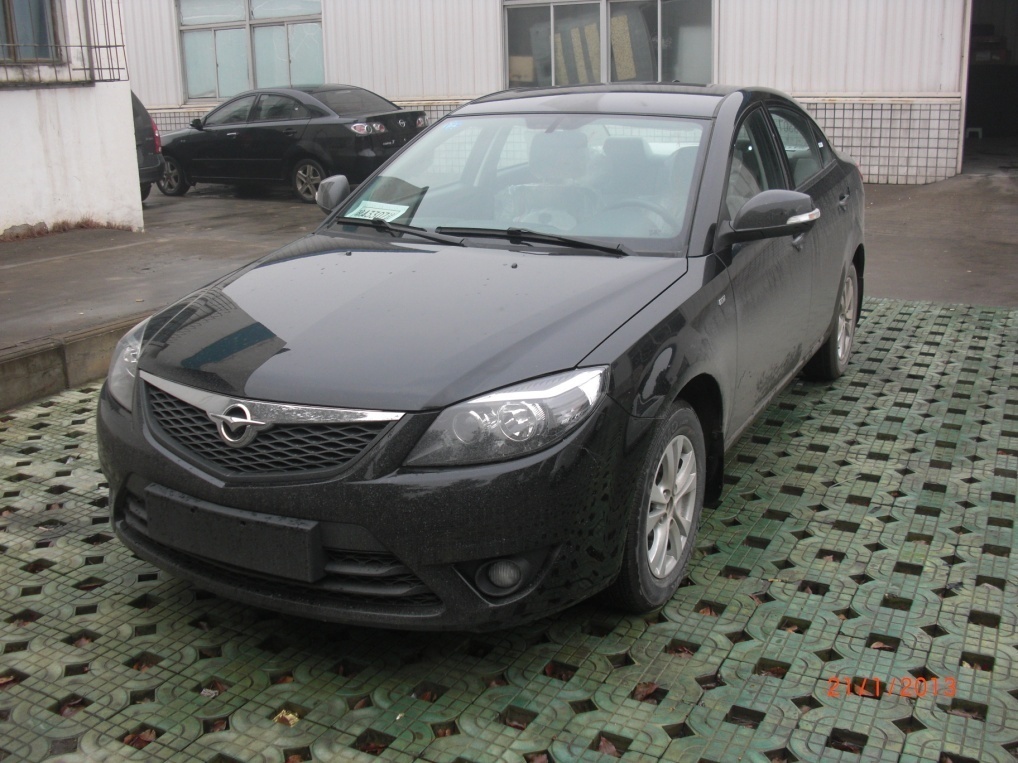 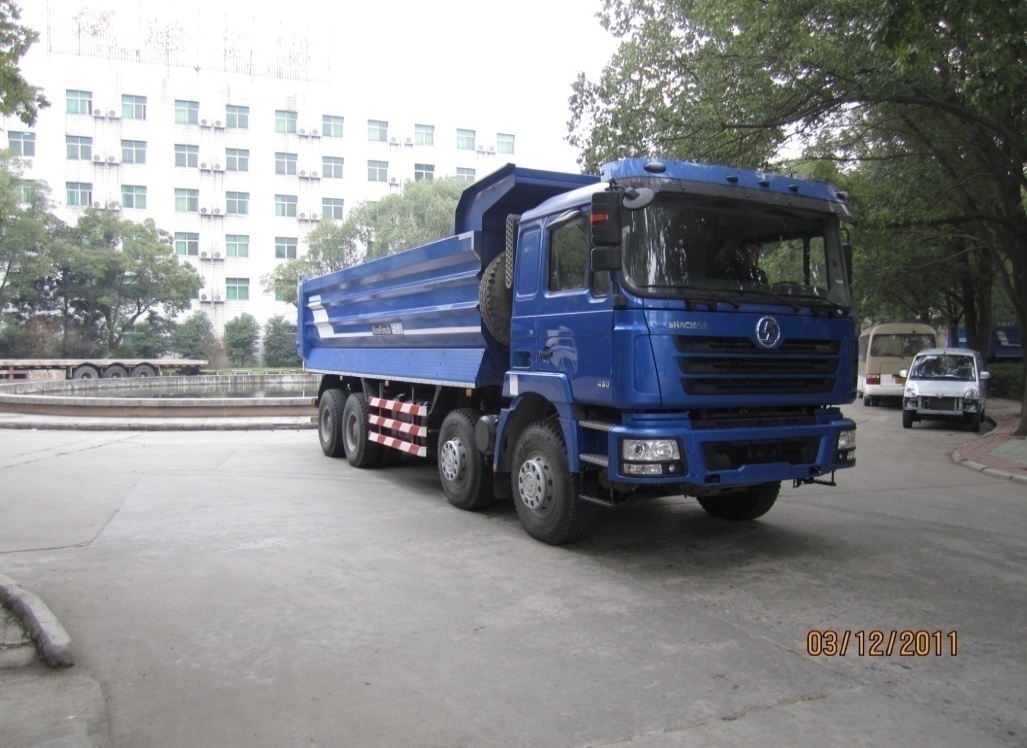 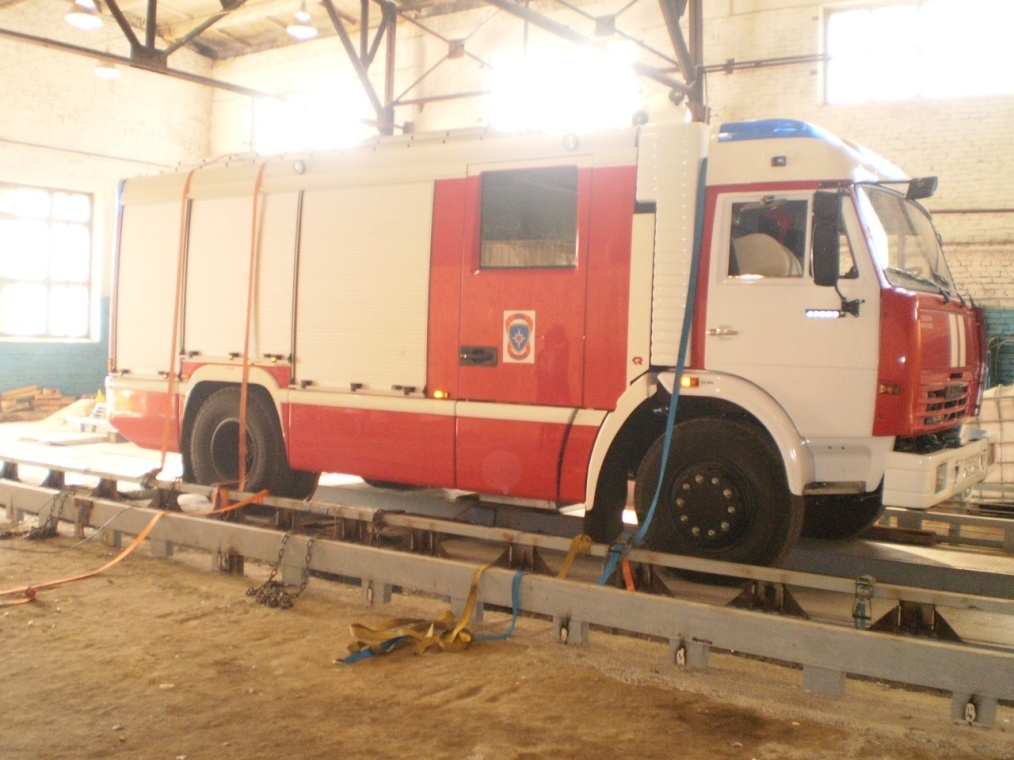 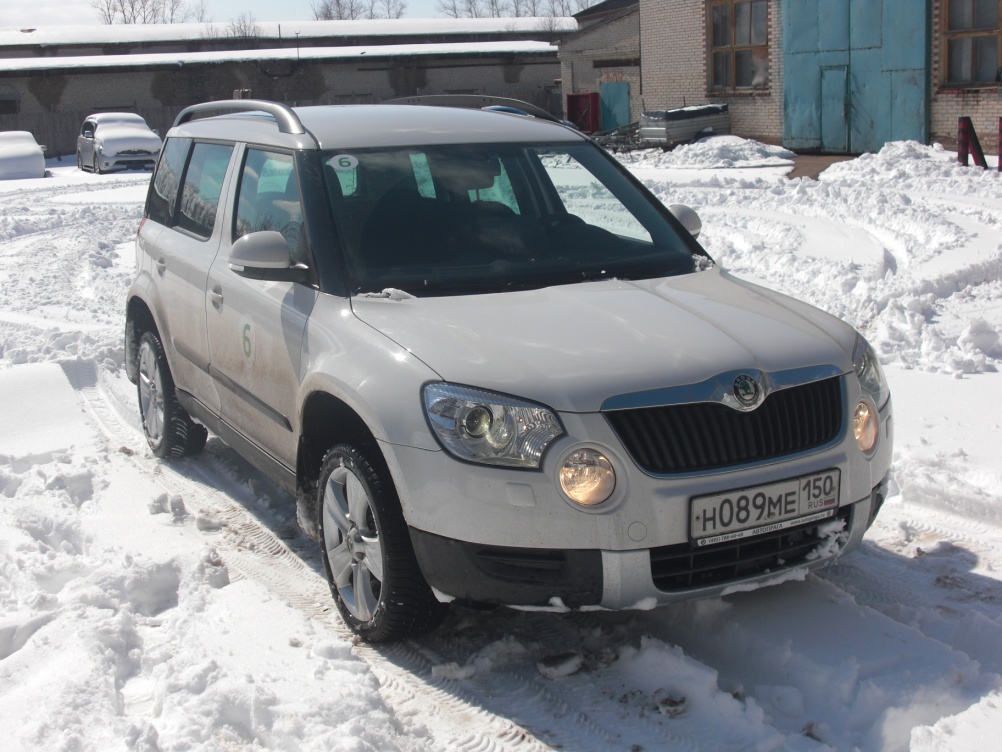 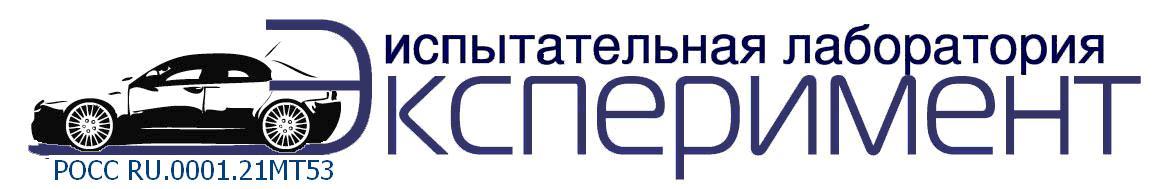 Автобусы
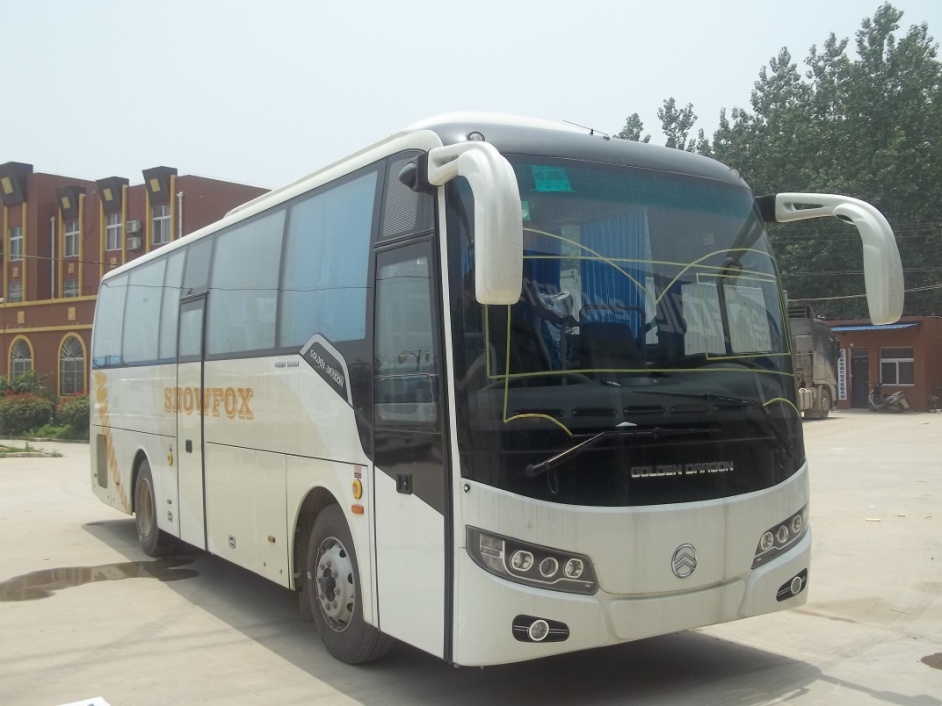 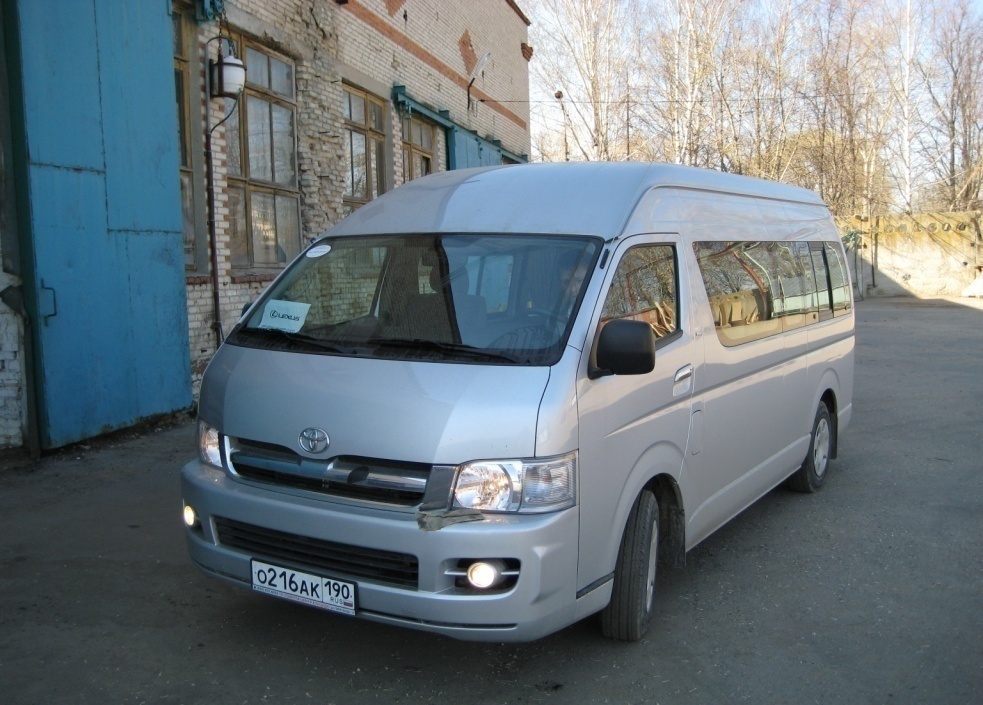 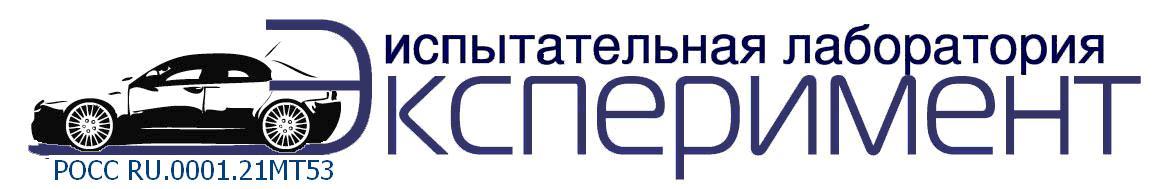 Прицепы и полуприцепы к легковым и грузовым автомобилям, тракторам
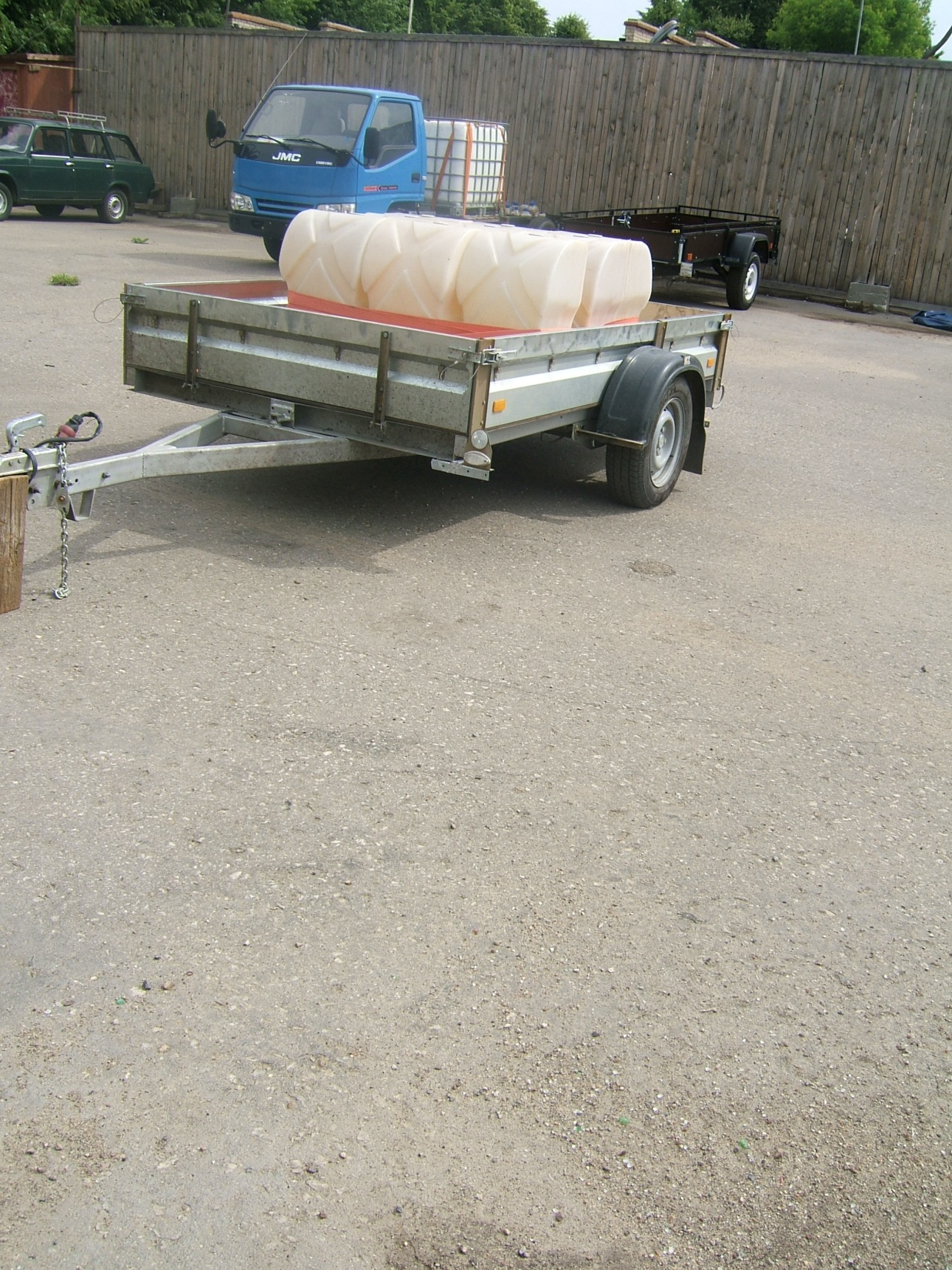 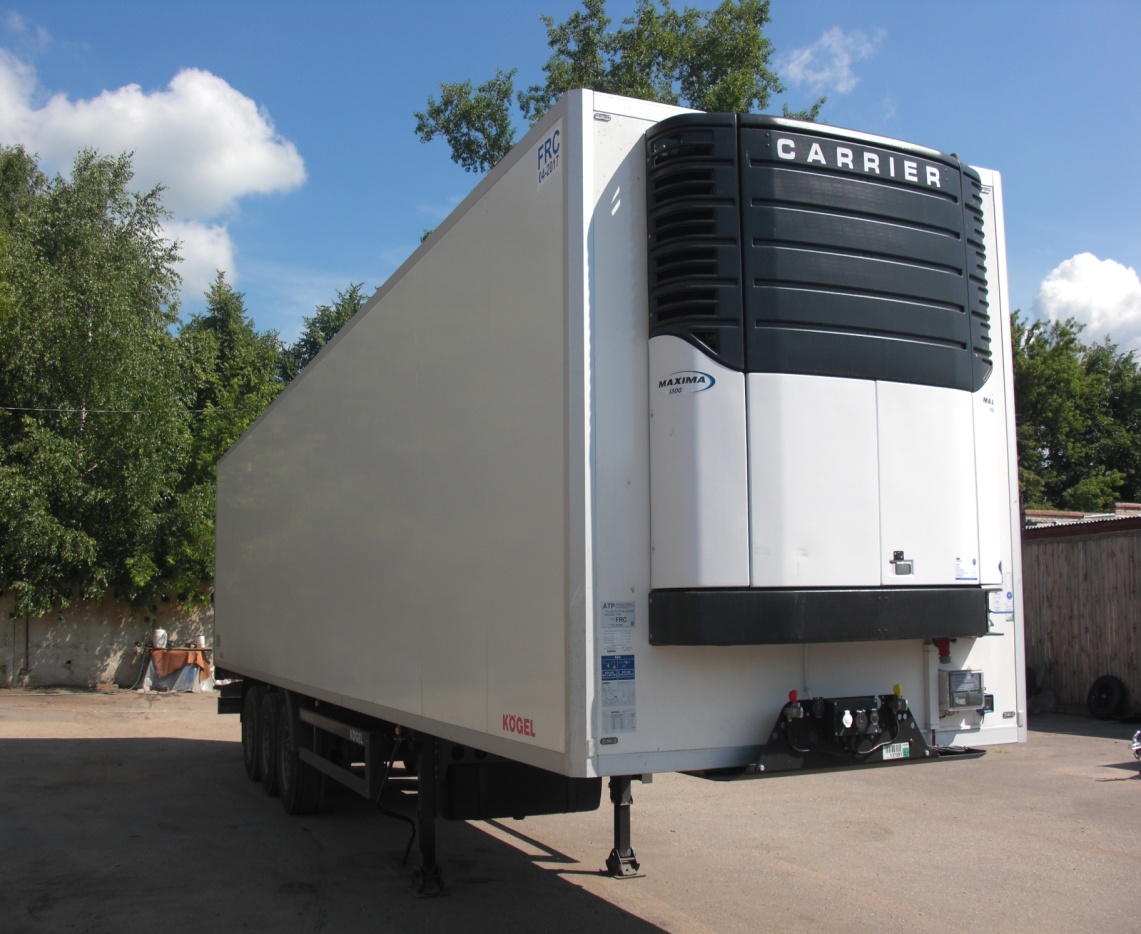 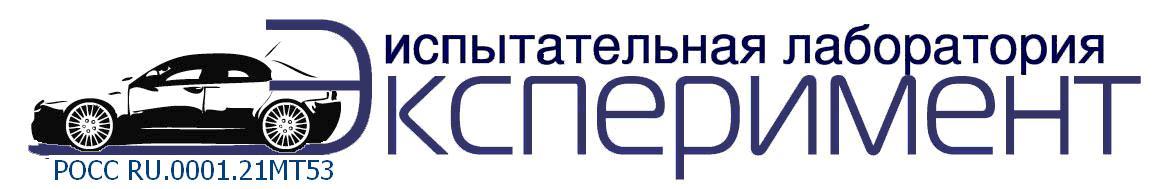 Снегоходы и снегоболотоходы
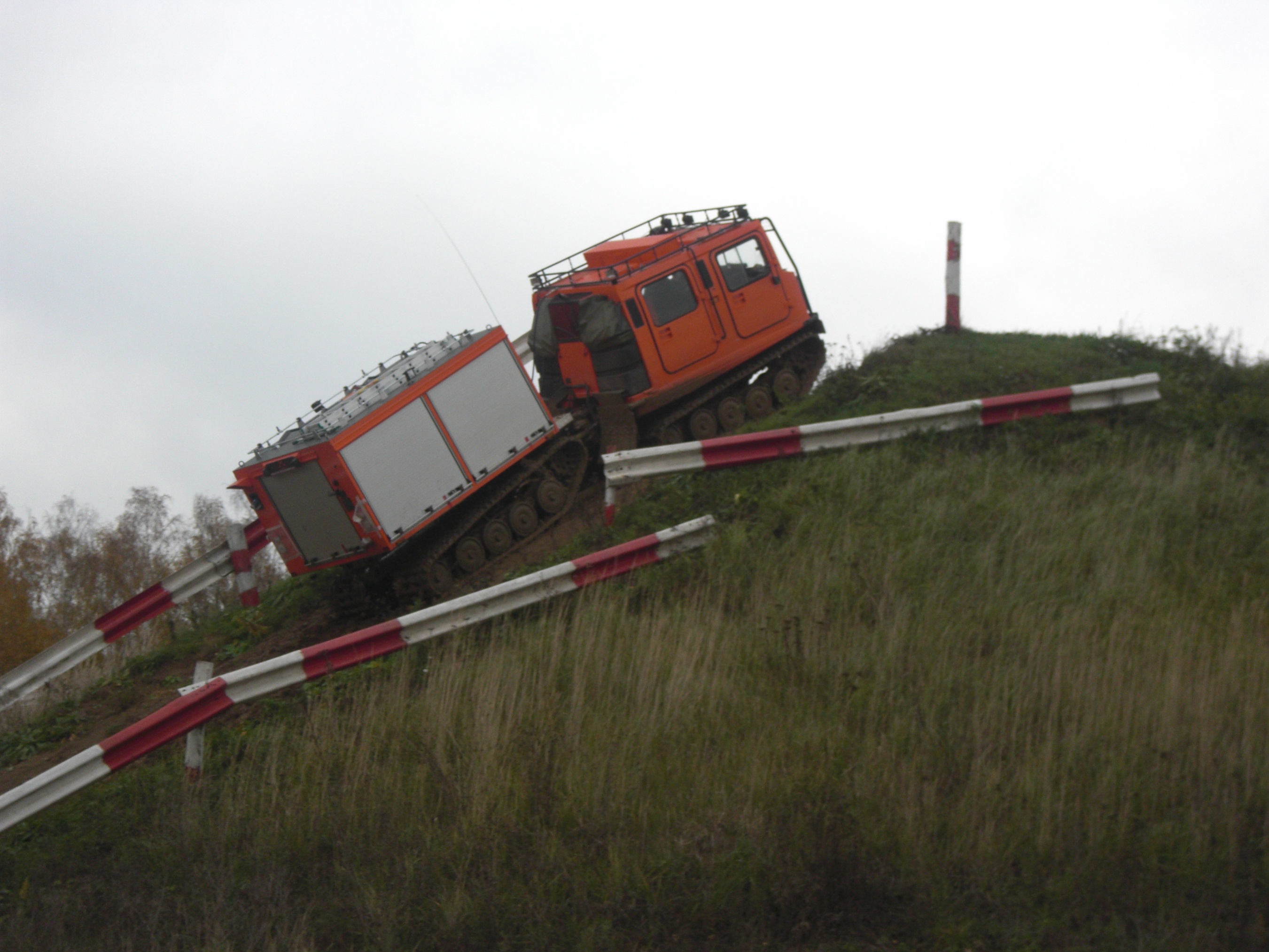 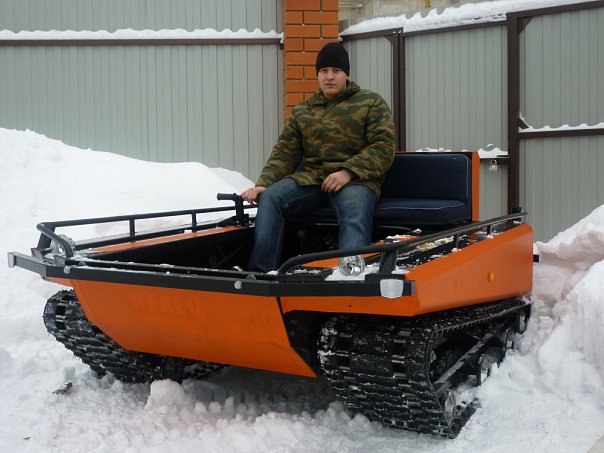 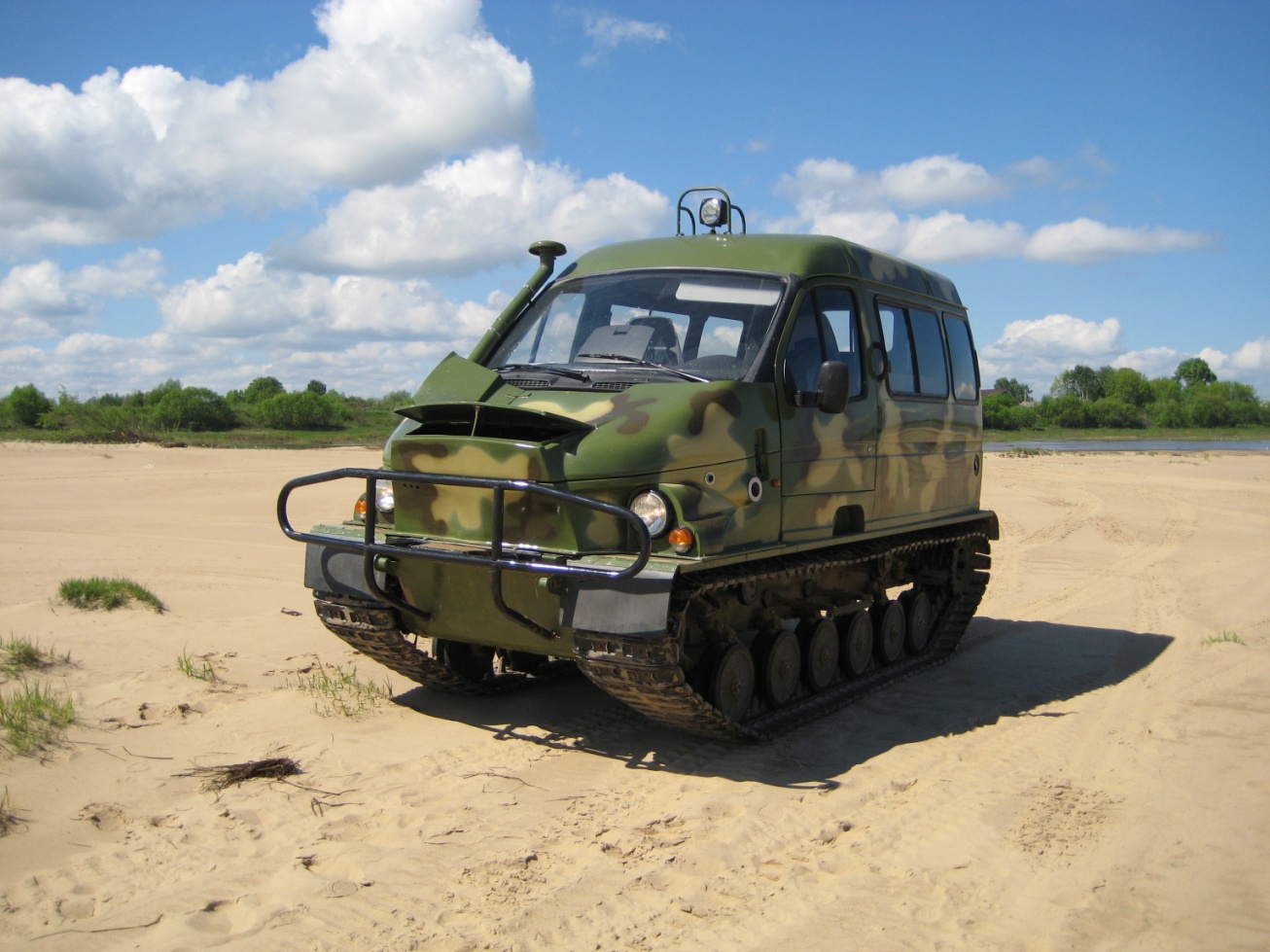 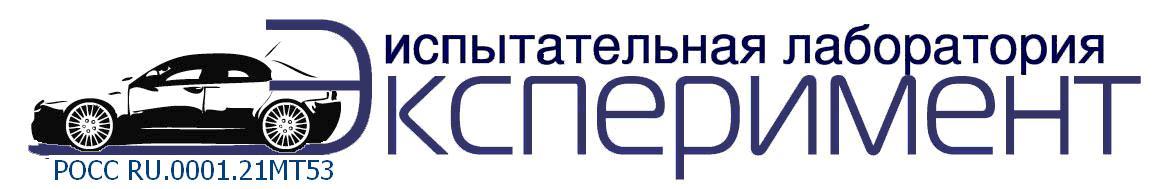 Автопогрузчики и погрузчики малогабаритные с бортовым поворотом
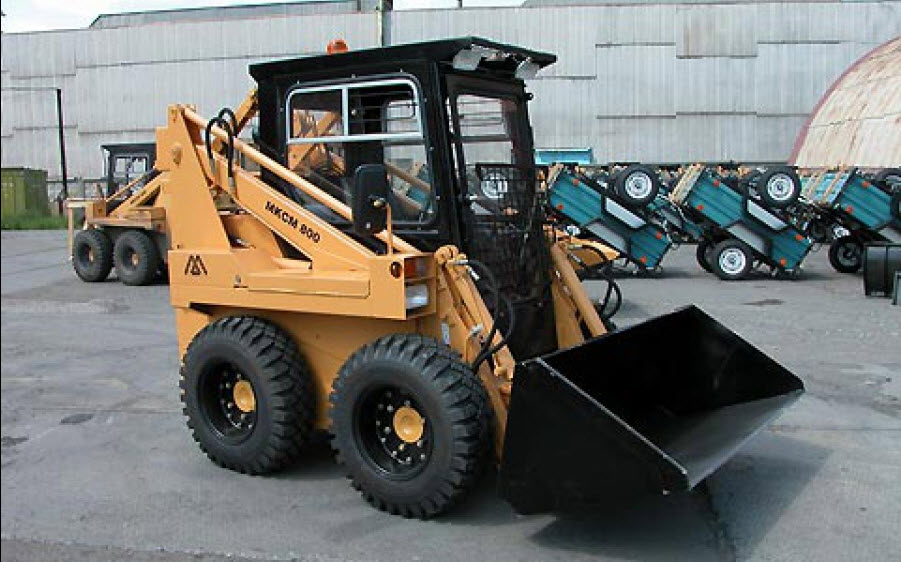 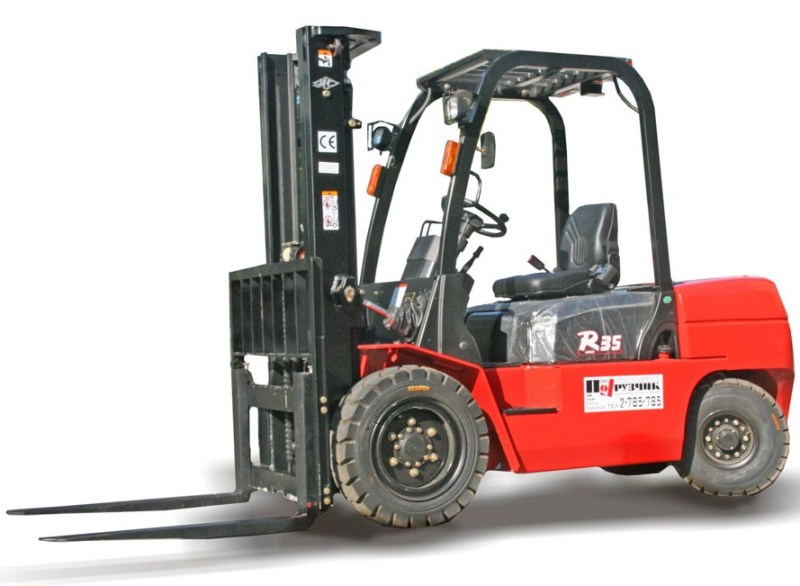 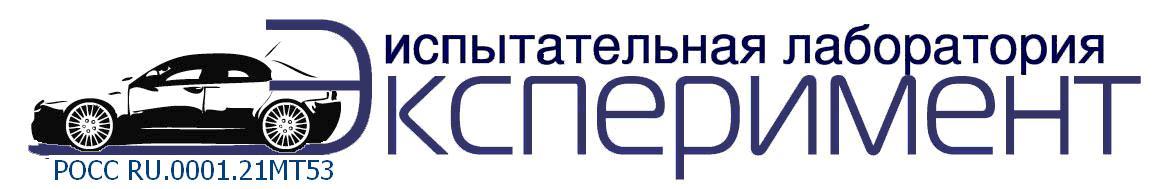 Мотоциклы и квадроциклы
Мотовездеход
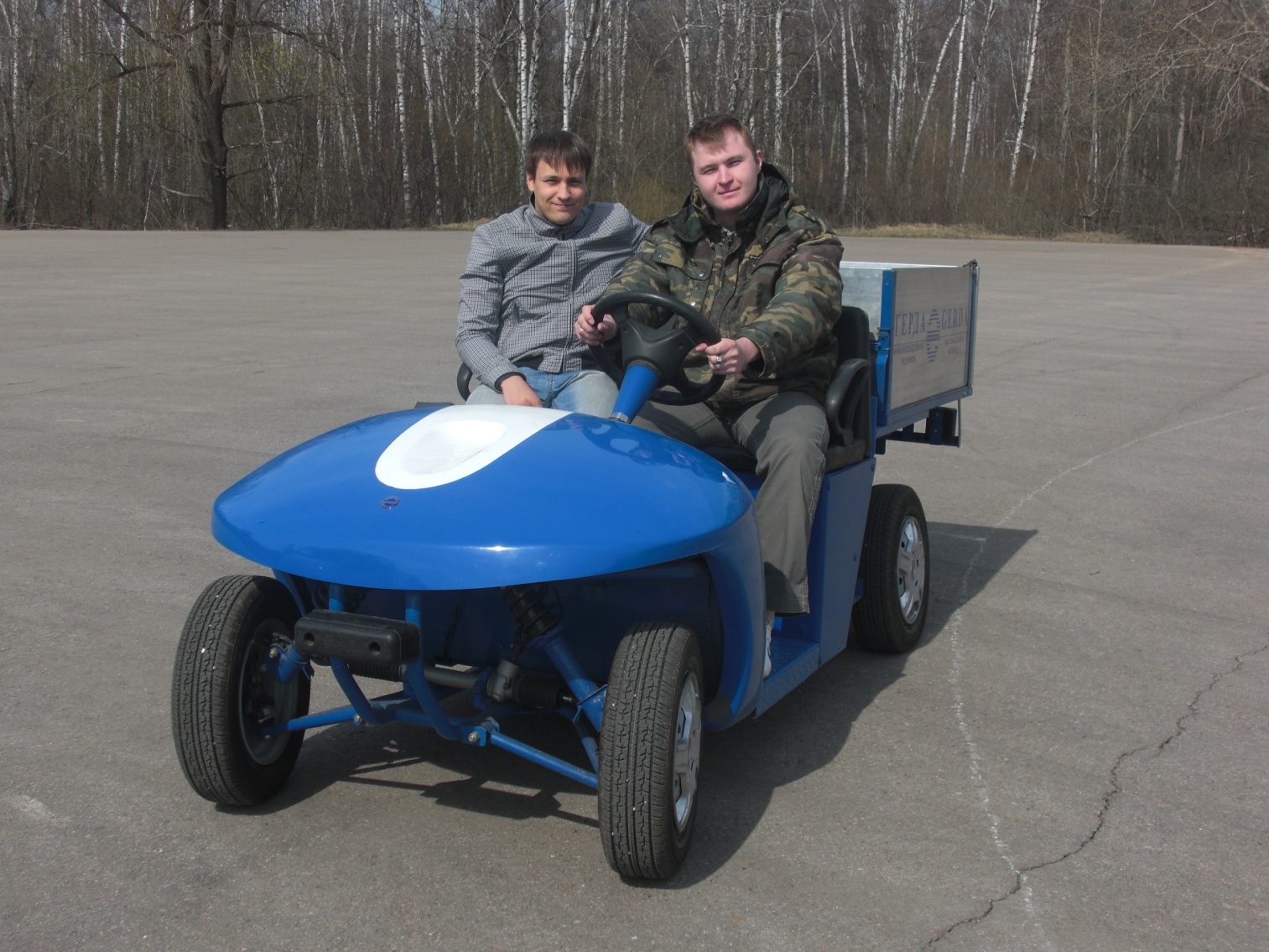 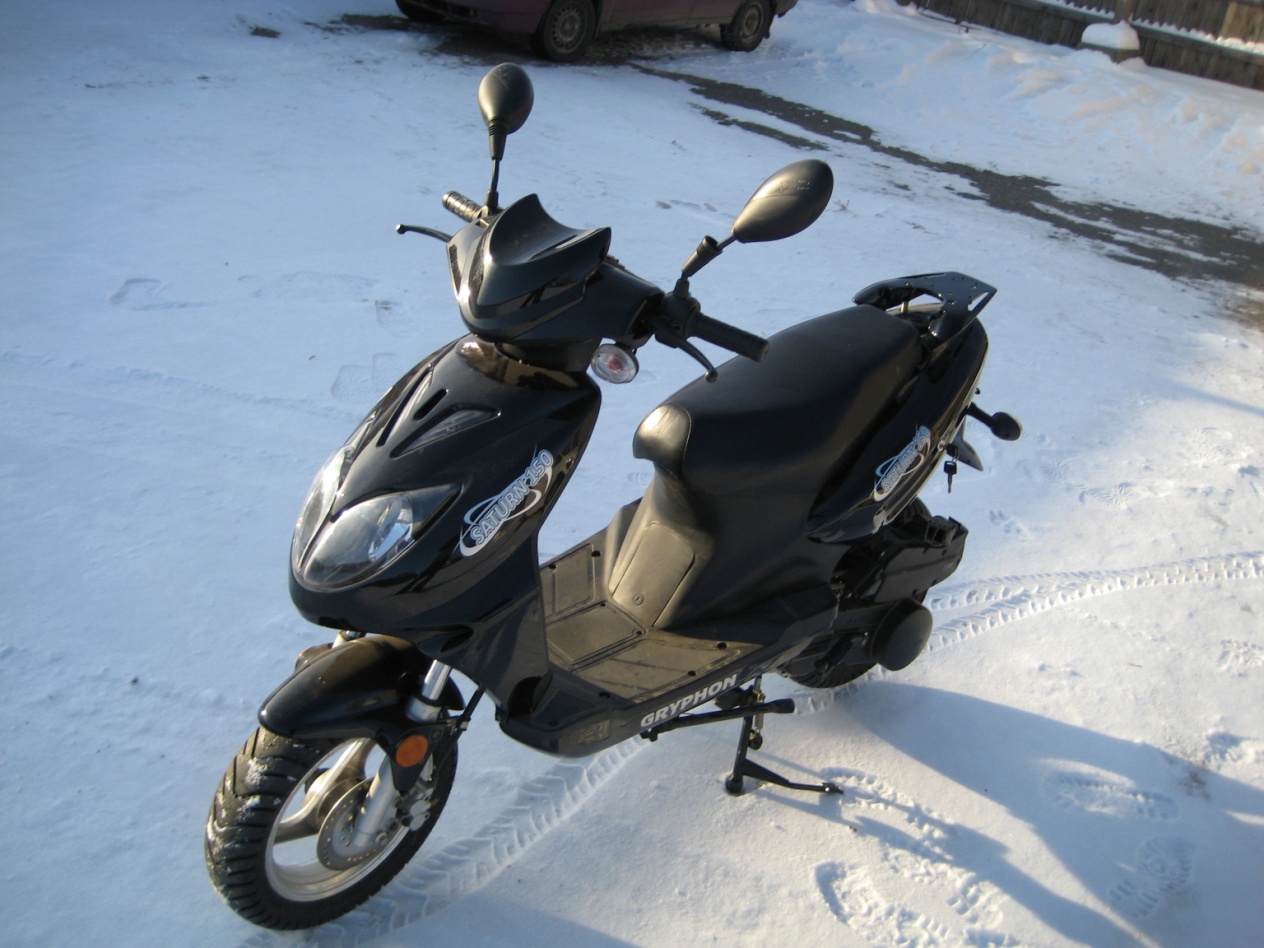 Электромагнитная совместимость
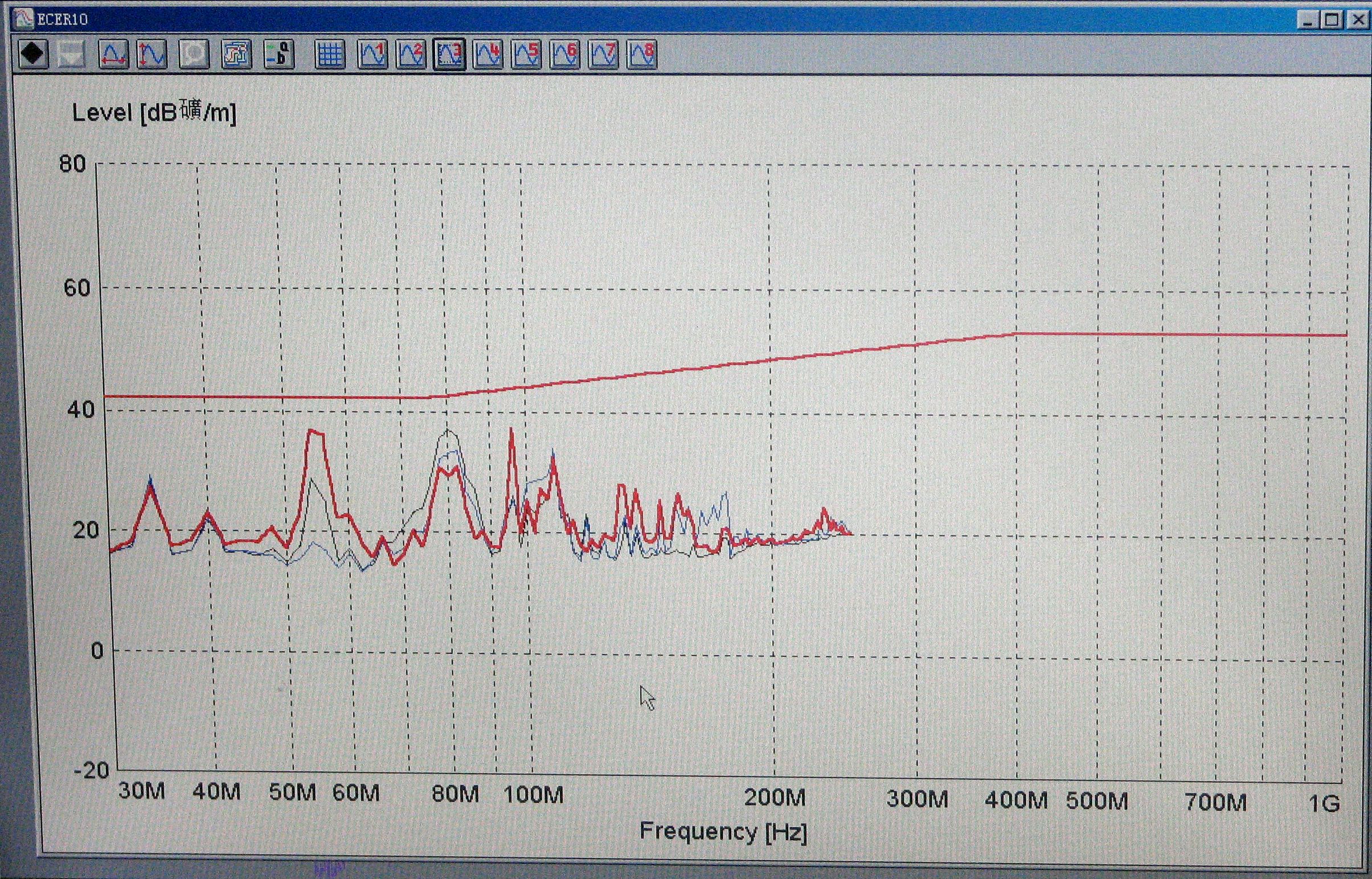 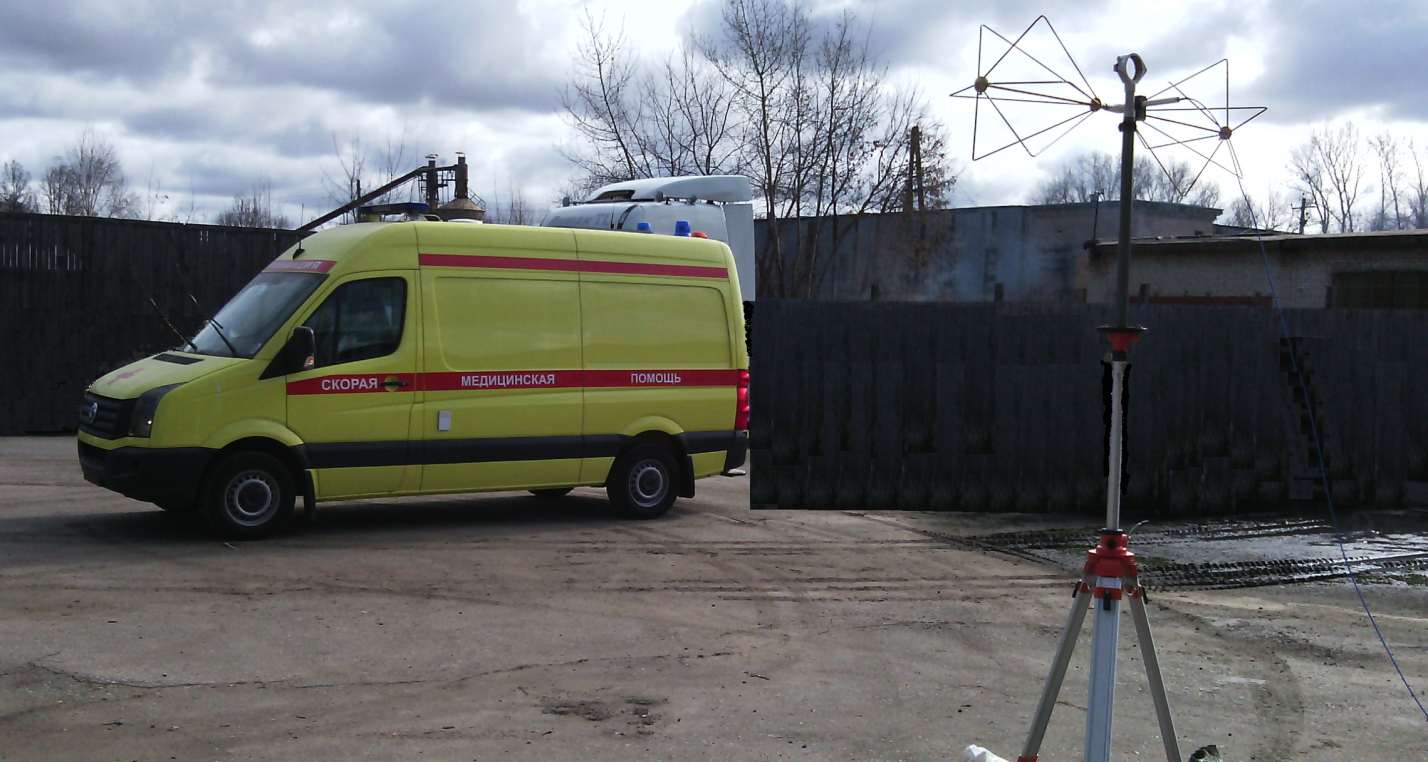 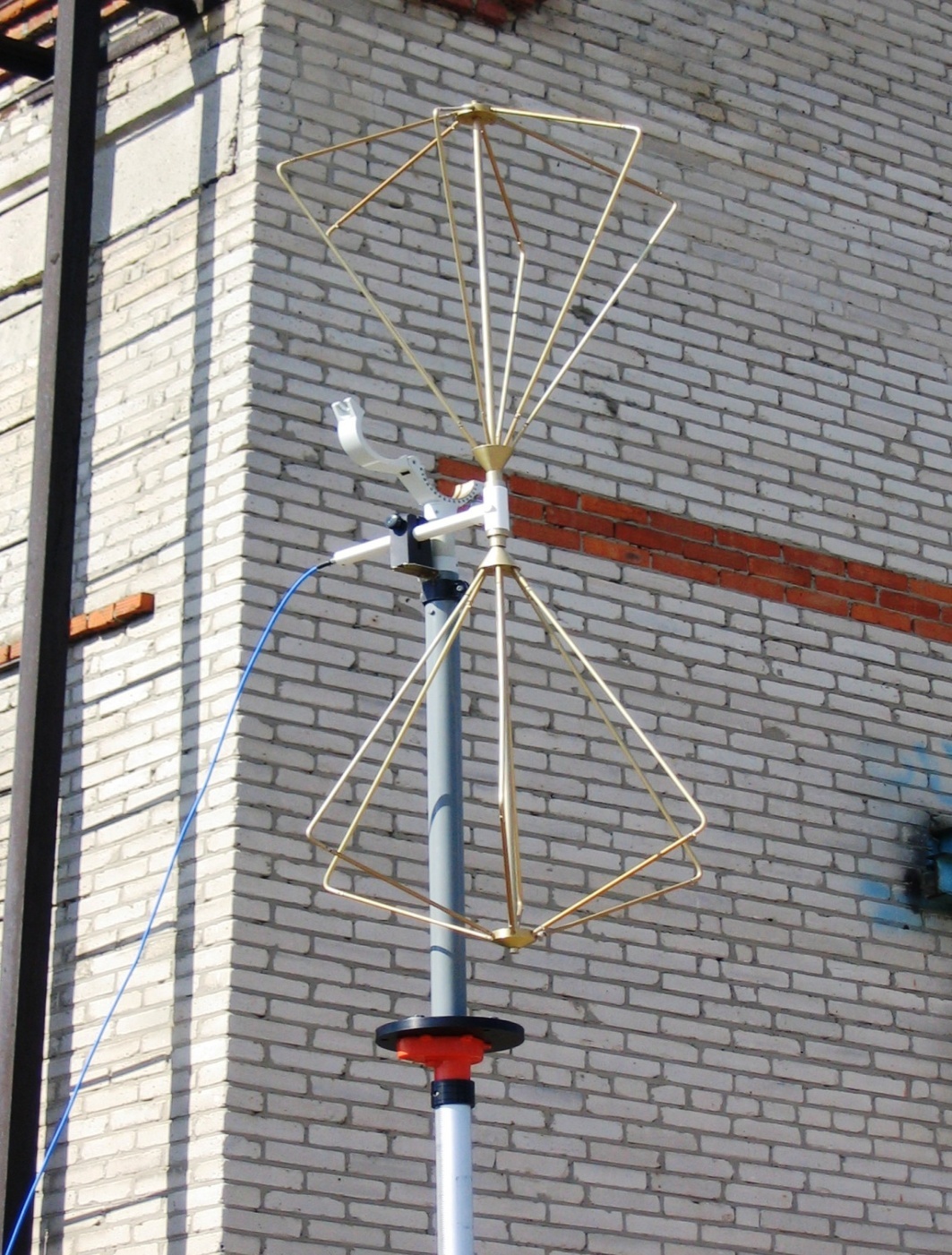 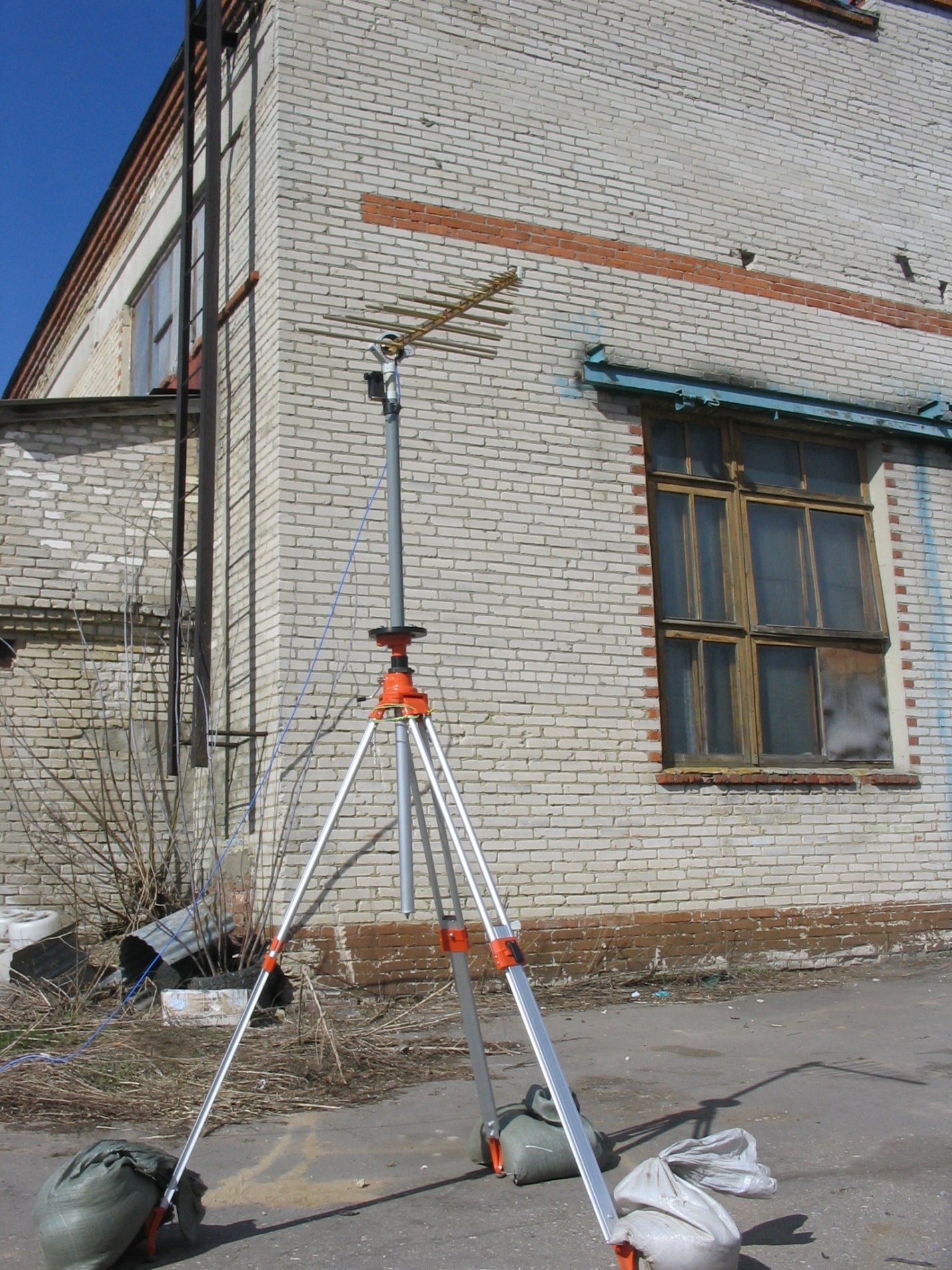 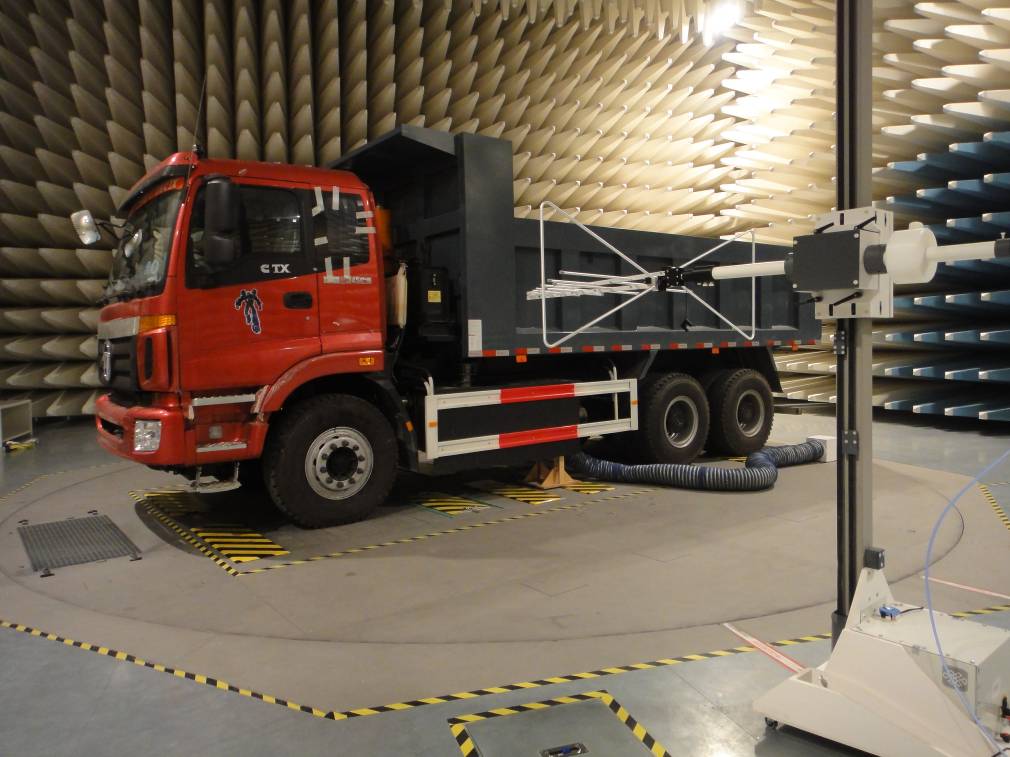 Защита от несанкционированного использования
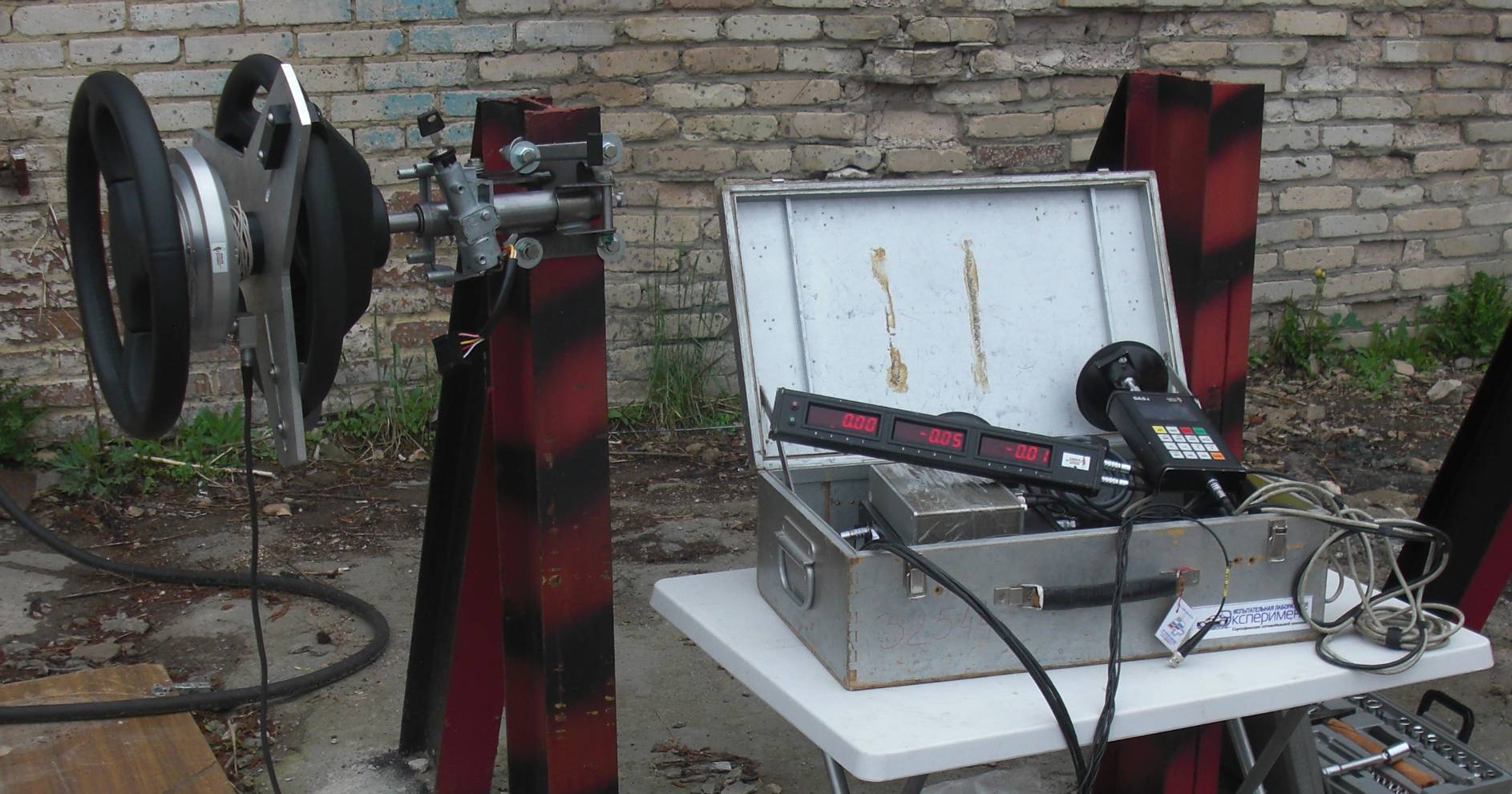 Тормозные системы (без АБС)
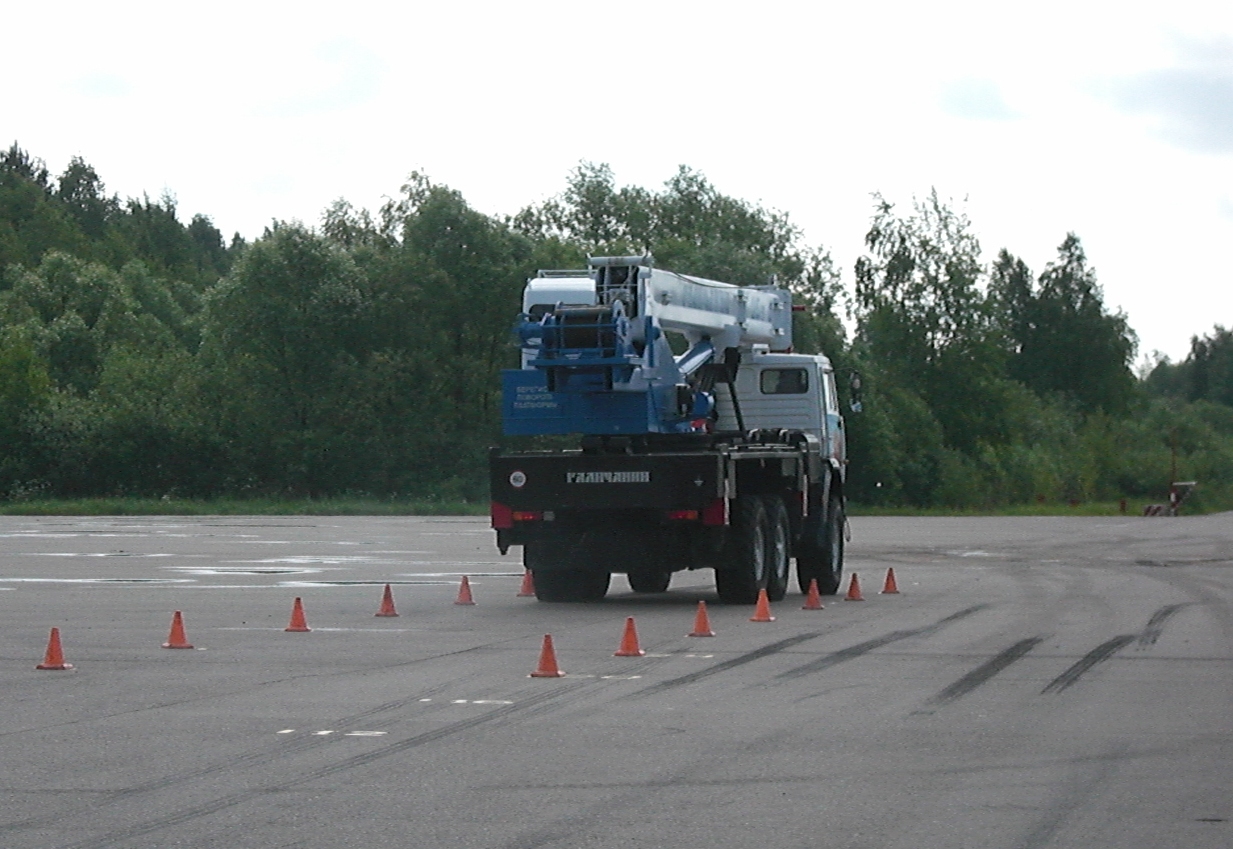 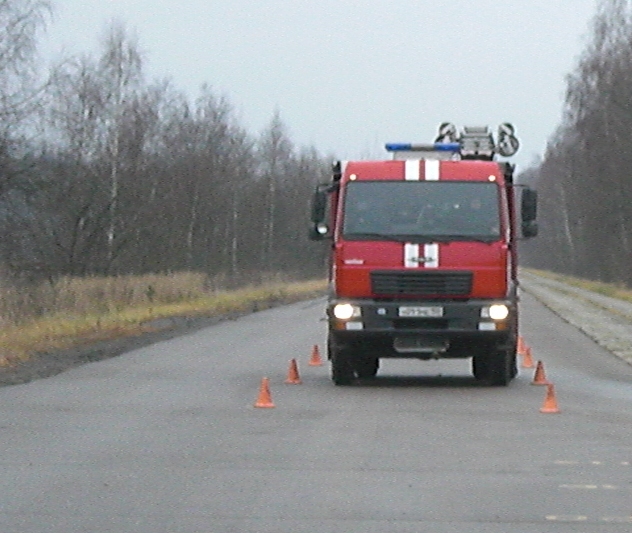 Разрежение на впуске и сопротивление на выпуске
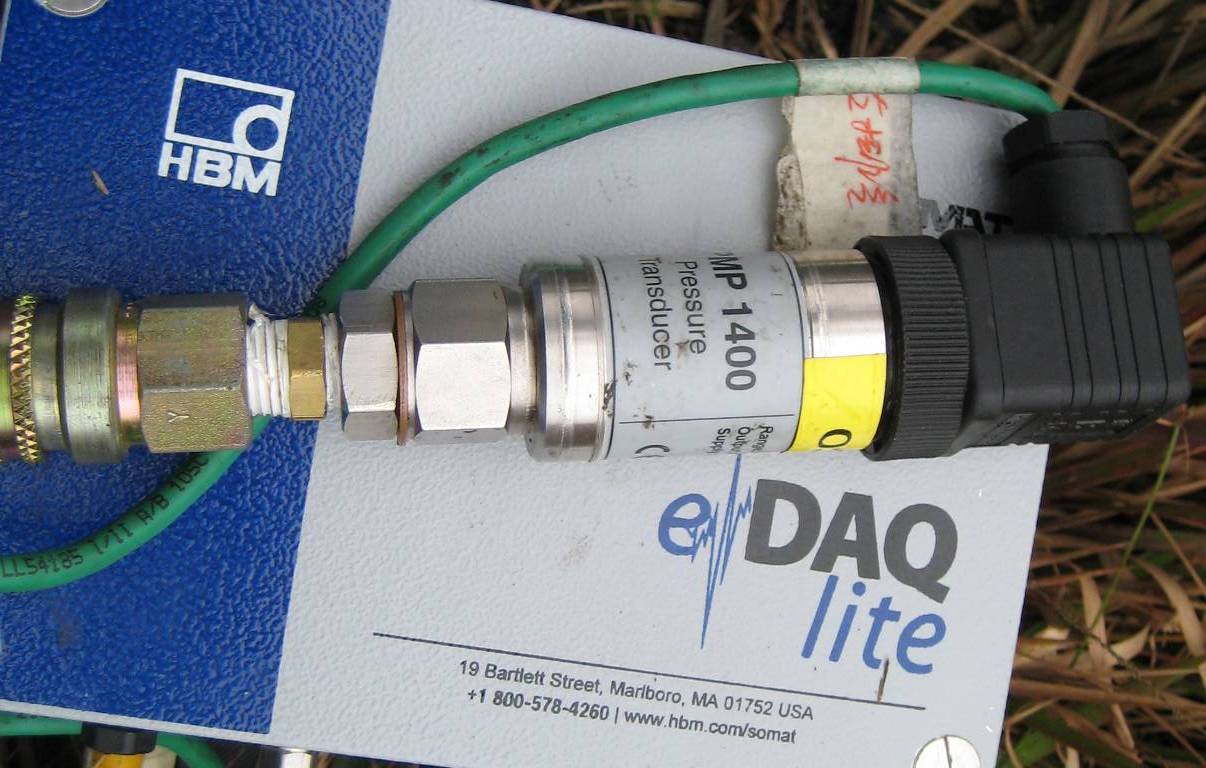 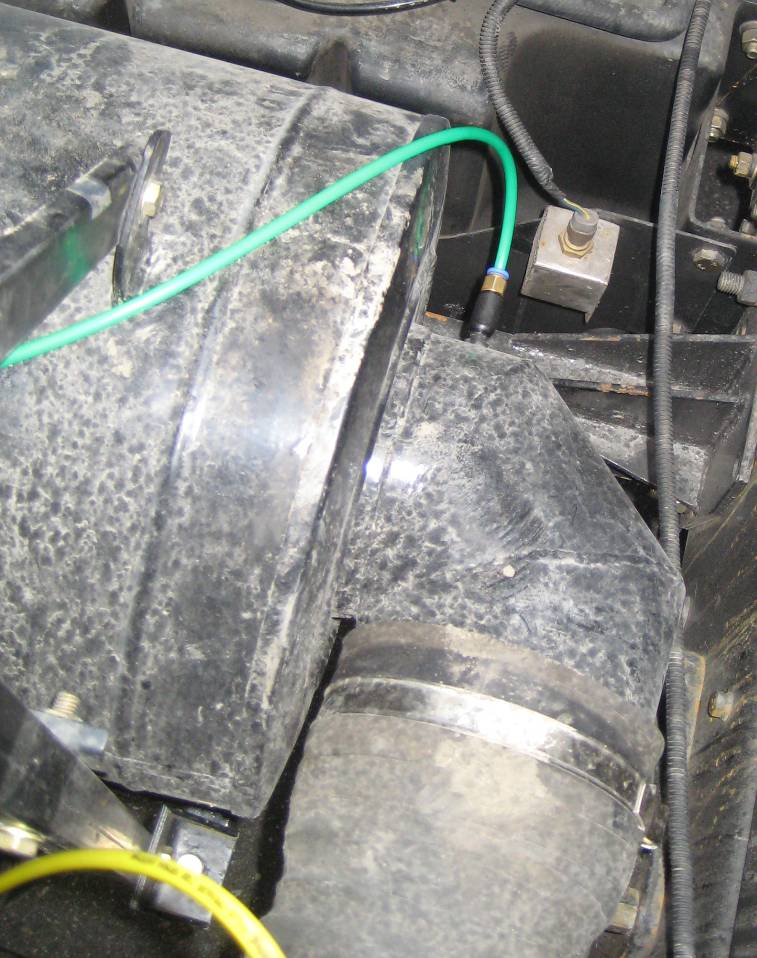 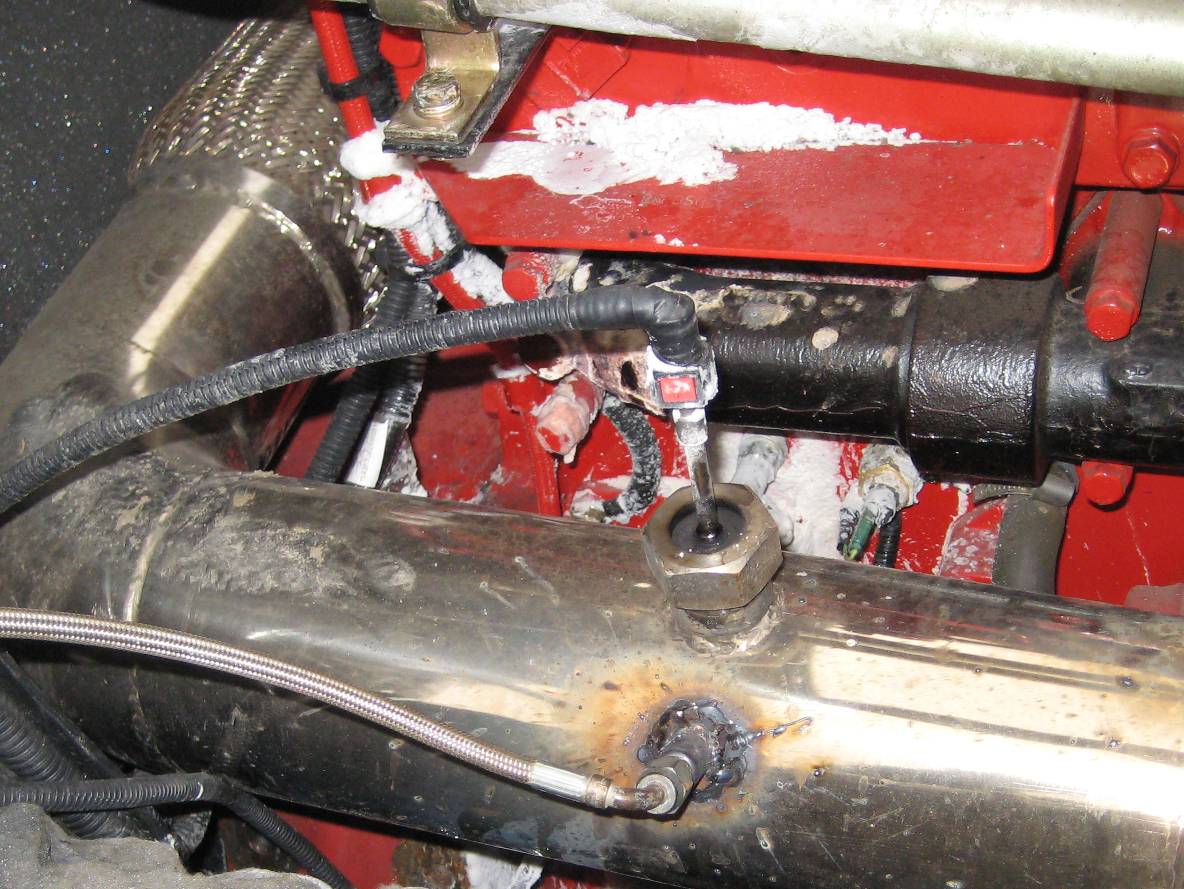 Травмобезопасность наружных выступов
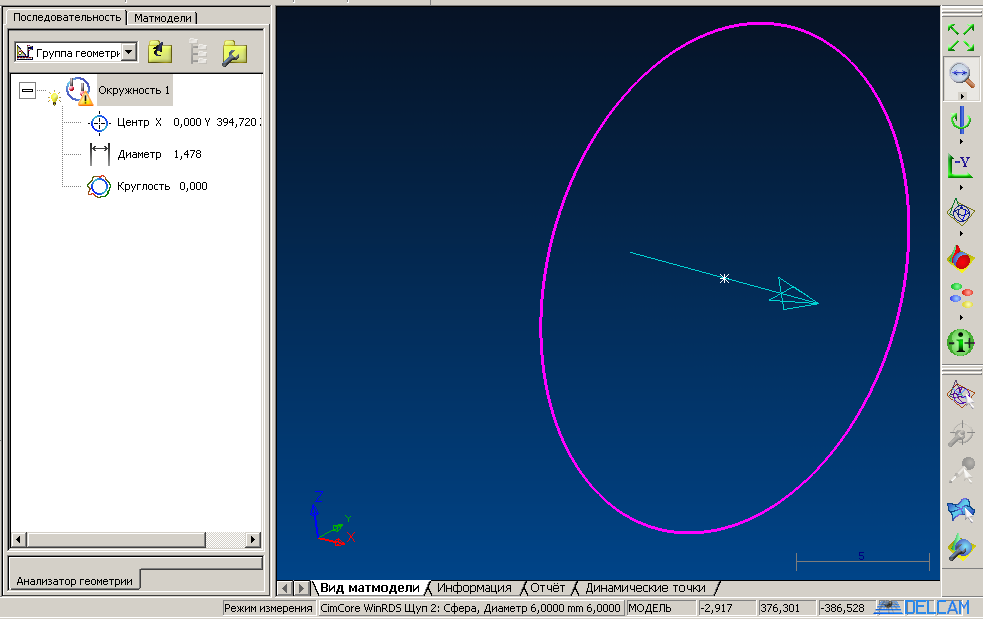 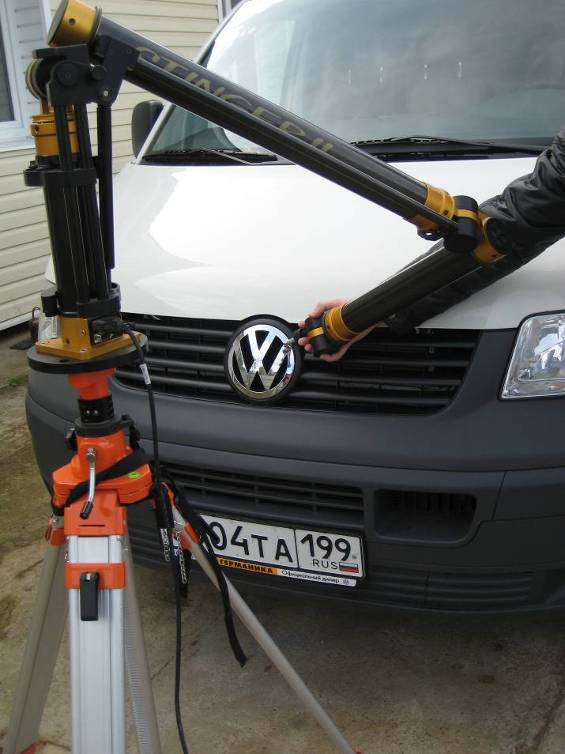 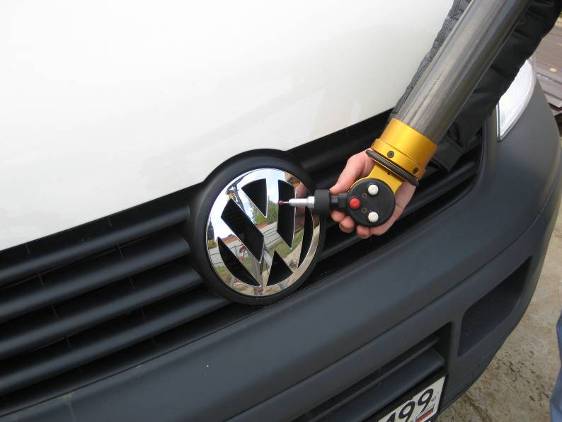 Звуковые сигнальные приборы и их установка
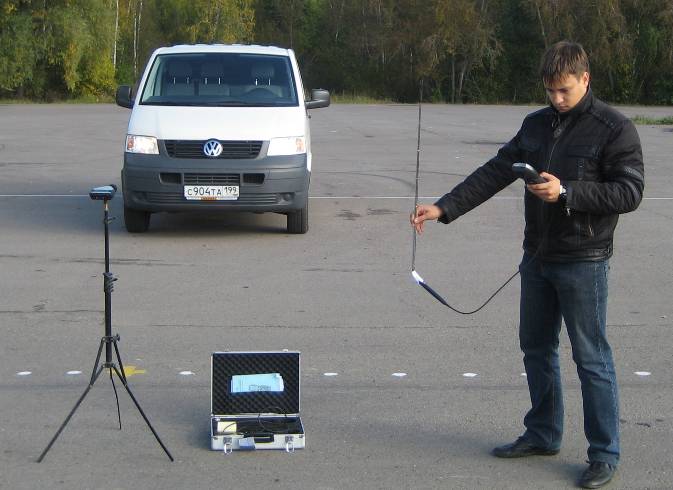 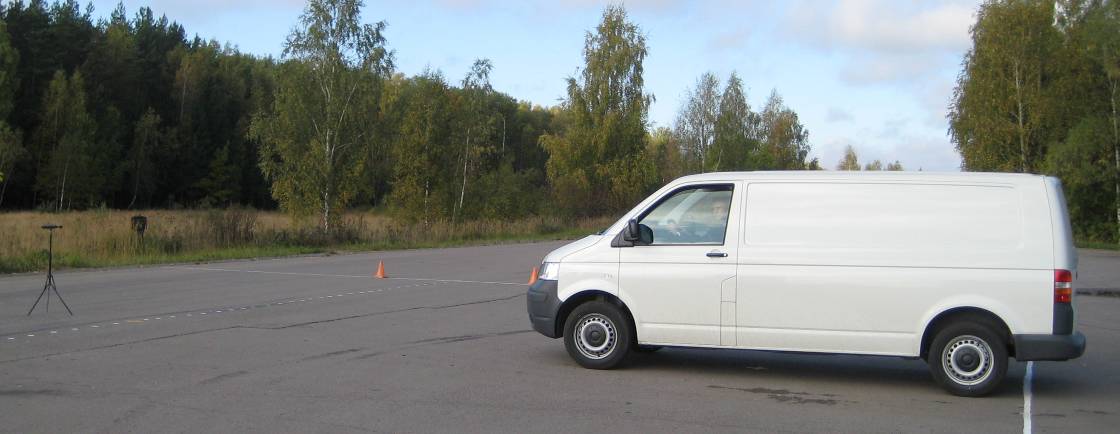 Расположение  педалей управления
Точки контуров ортогональных проекций педалей на опорные поверхности в программе Power Inspect
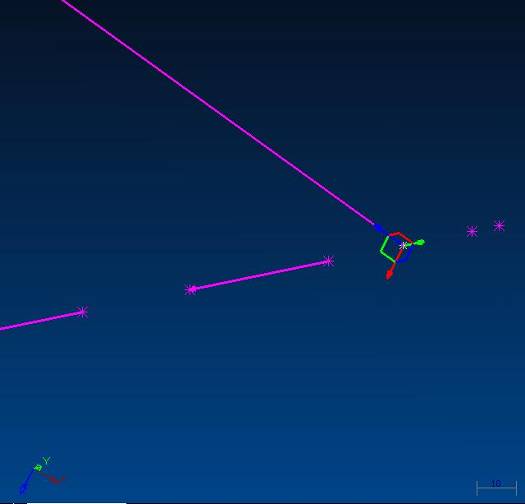 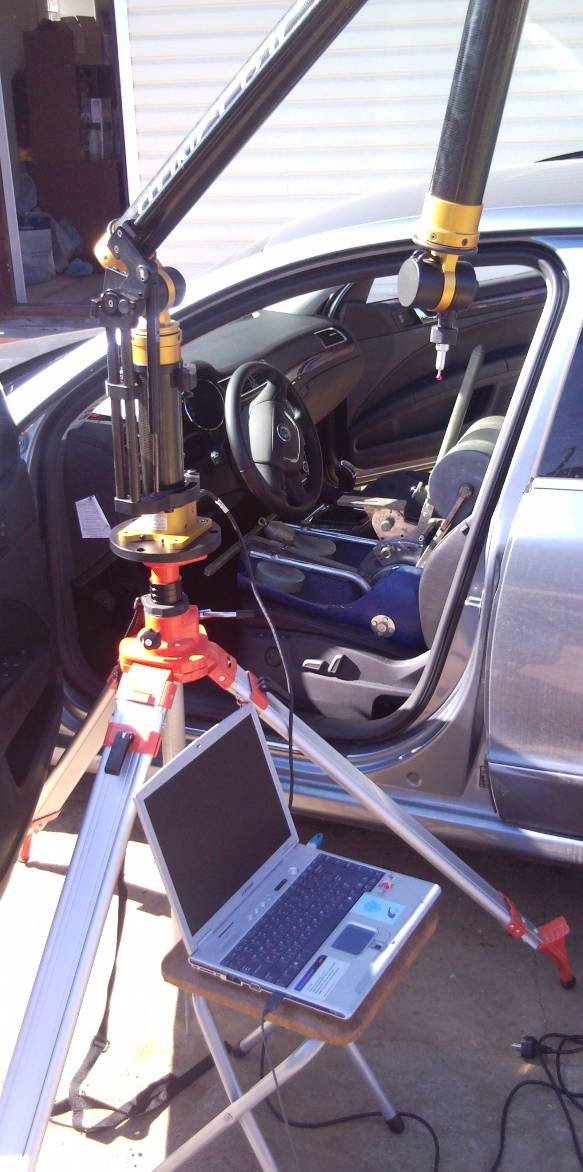 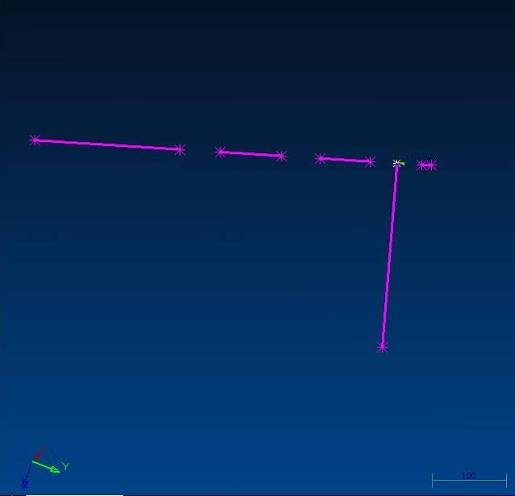 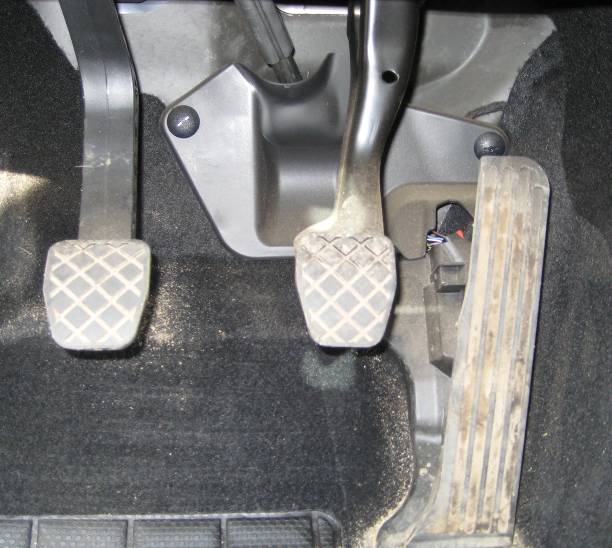 Базирование STINGER II, ф. CimCore
Спидометры  и устройства ограничения скорости
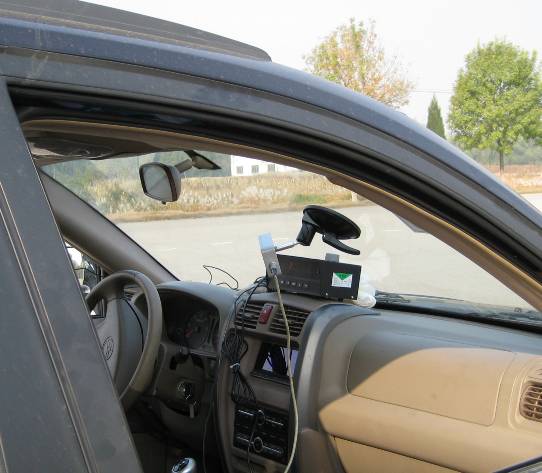 Пожарная безопасность
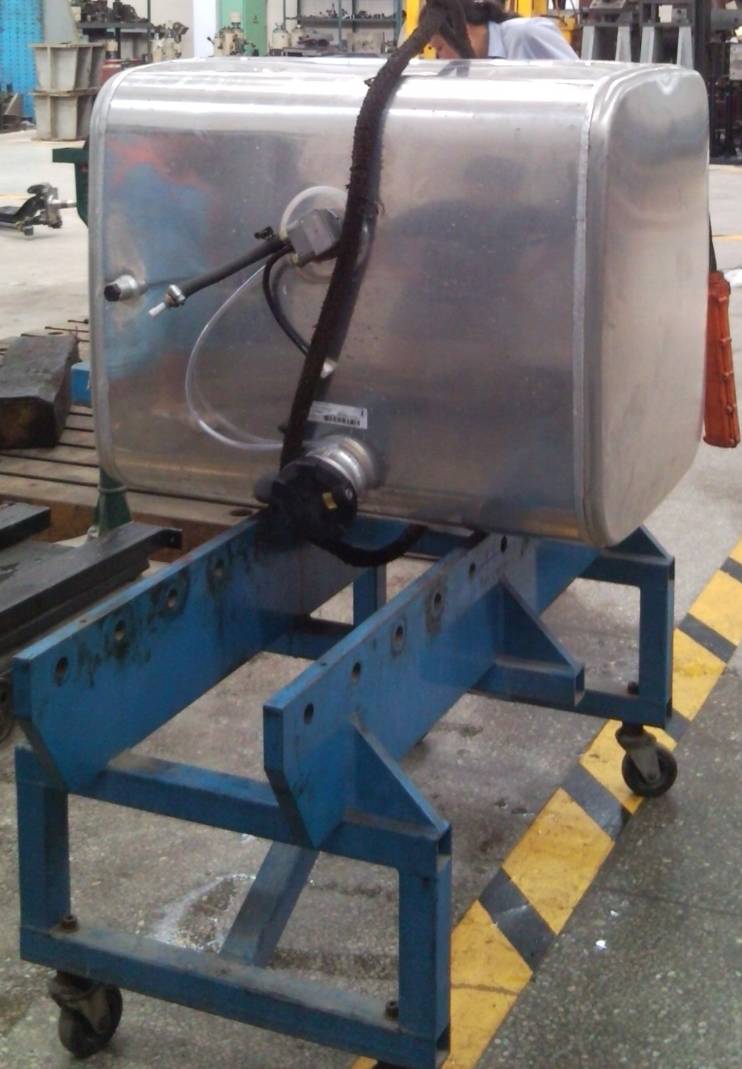 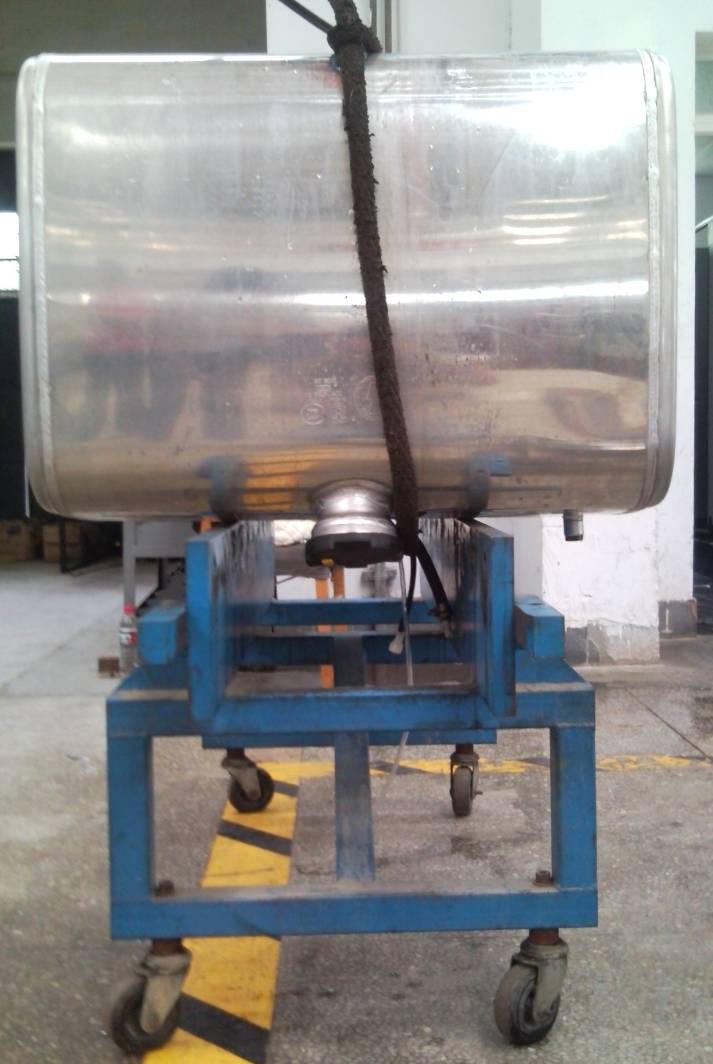 Безопасные стекла
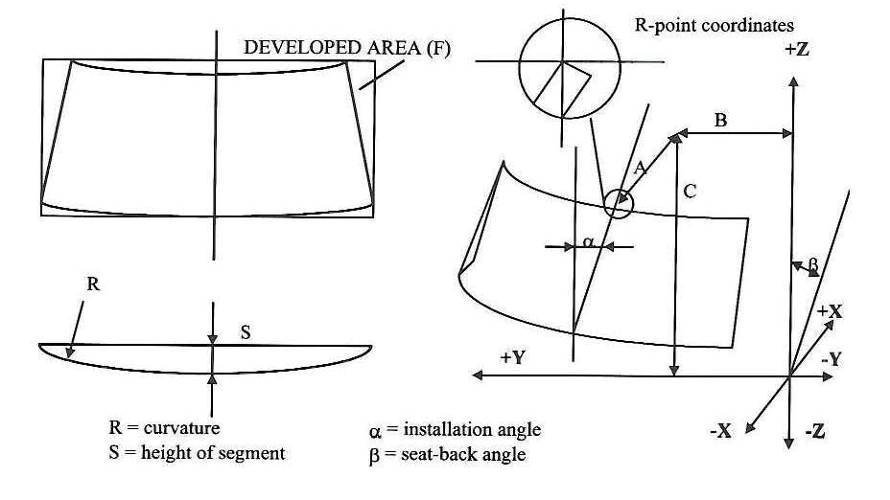 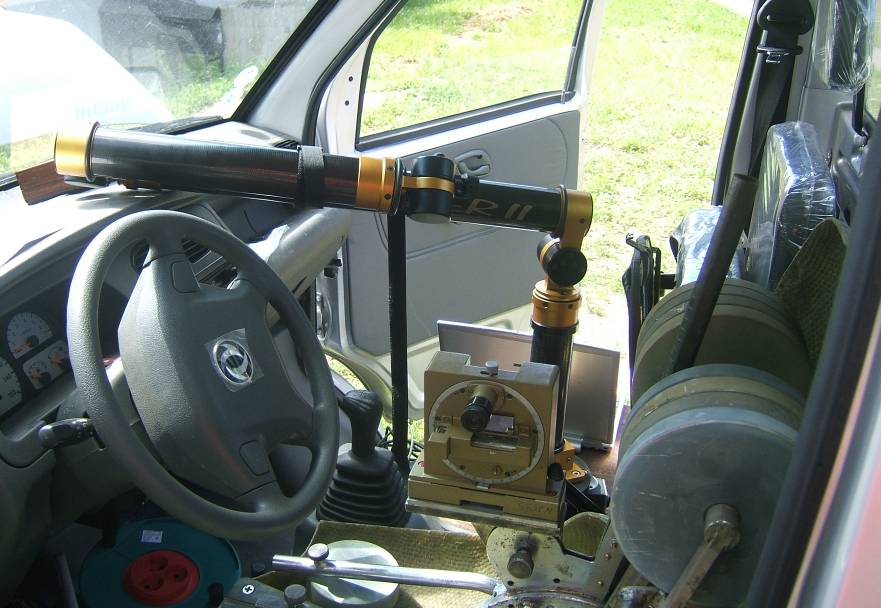 Зеркала заднего вида и их установка
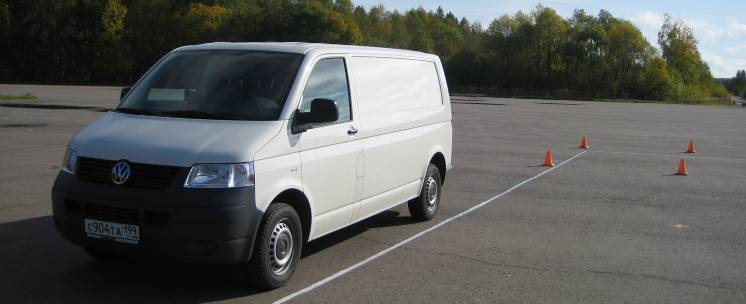 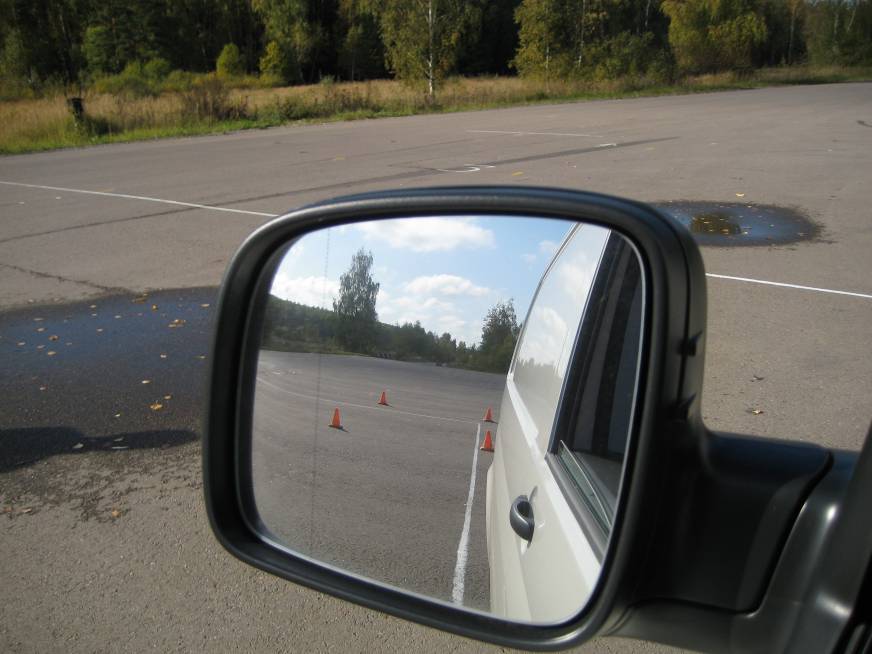 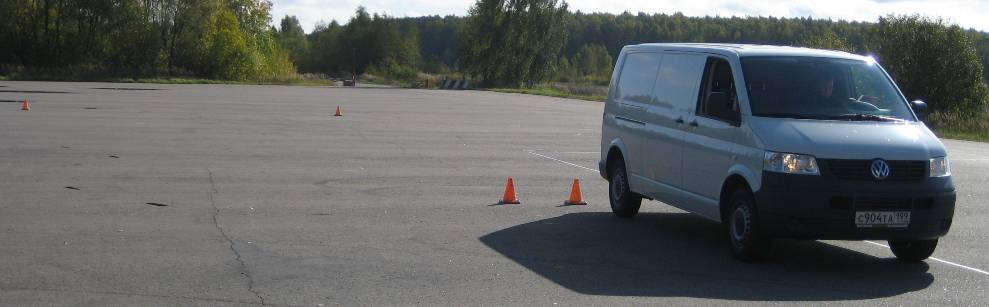 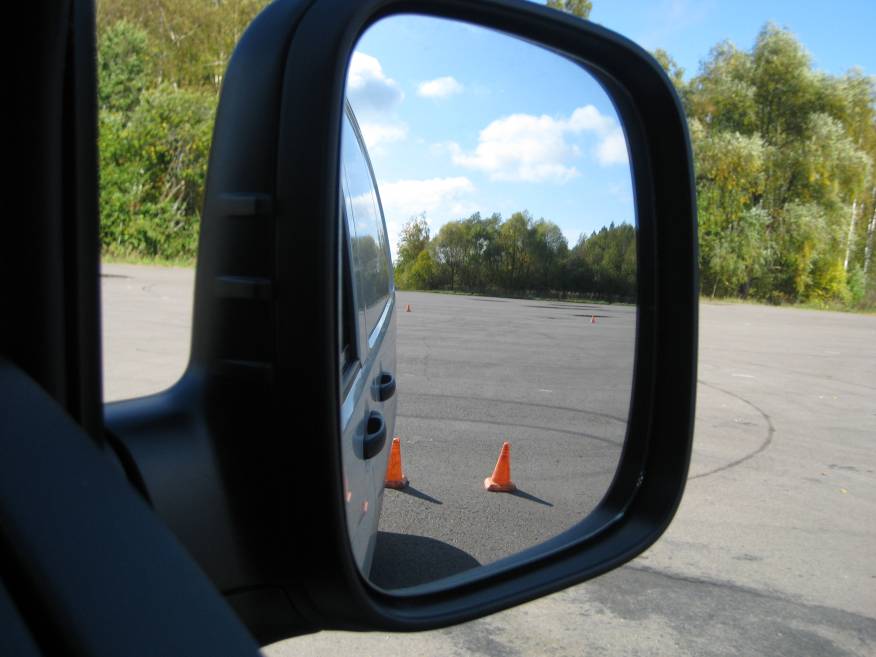 Общие требования к конструкции
 пассажирских транспортных средств
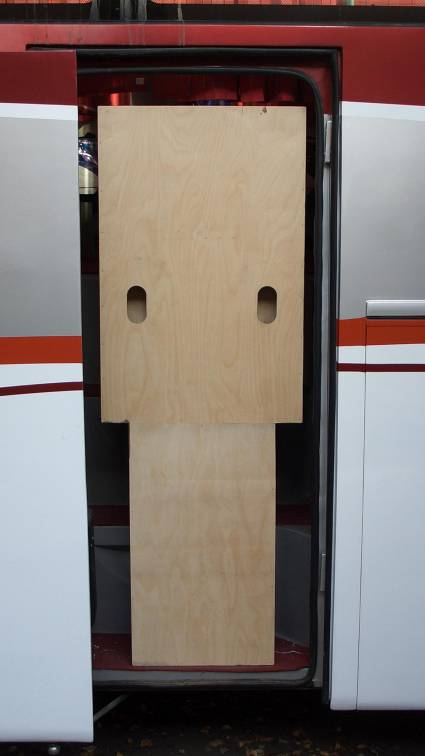 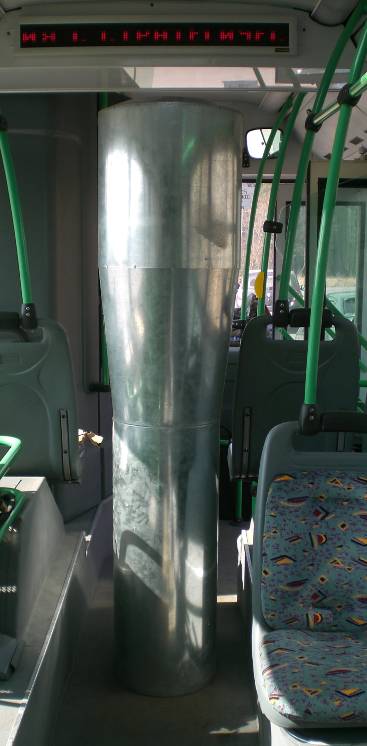 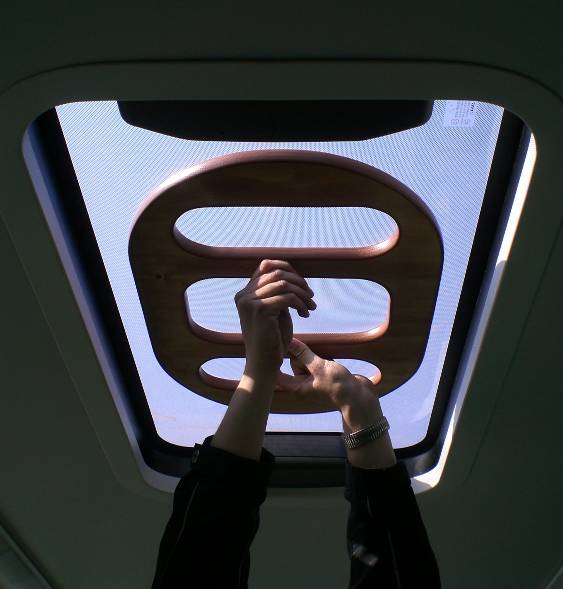 Установка устройств освещения и световой сигнализации
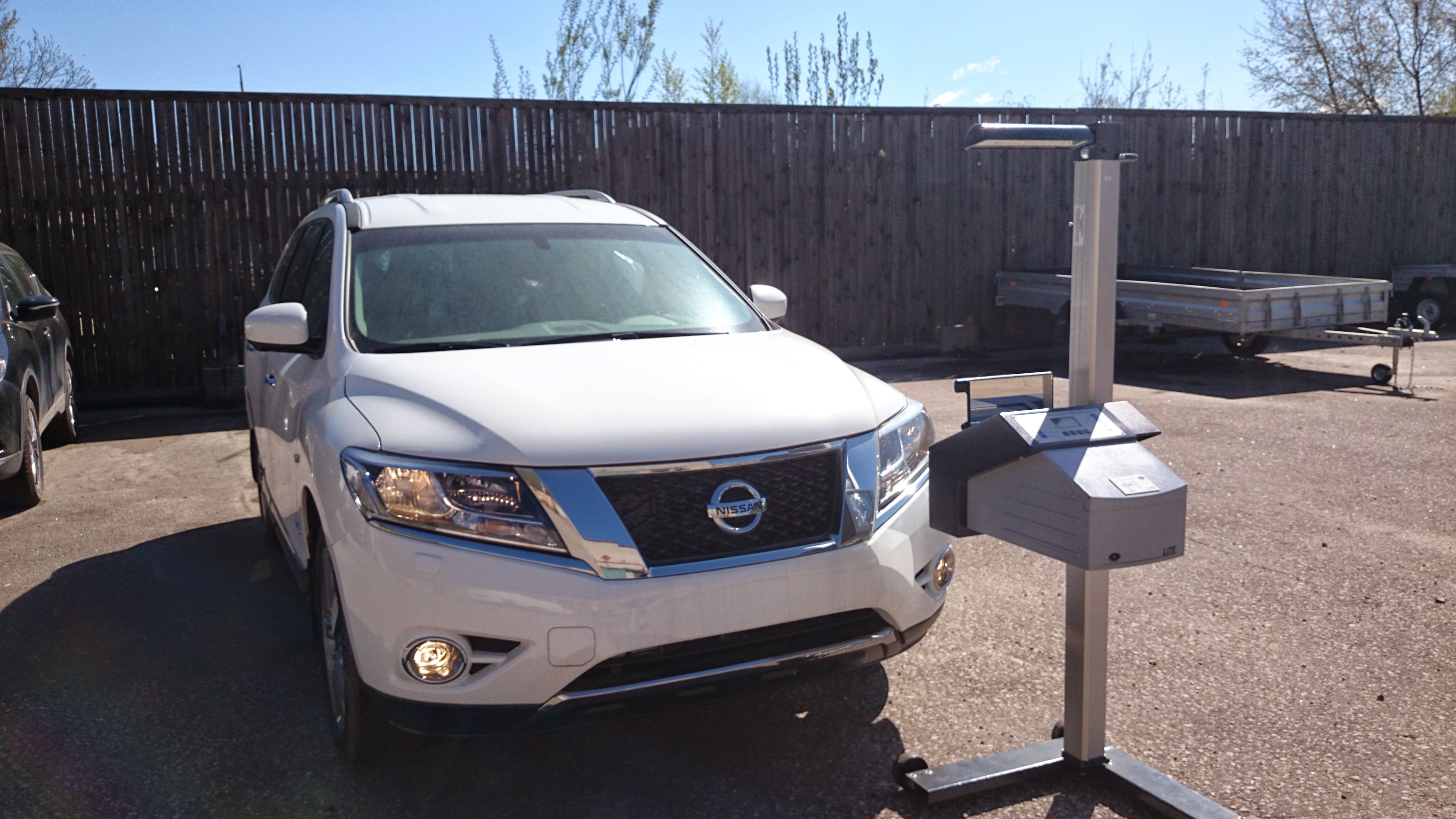 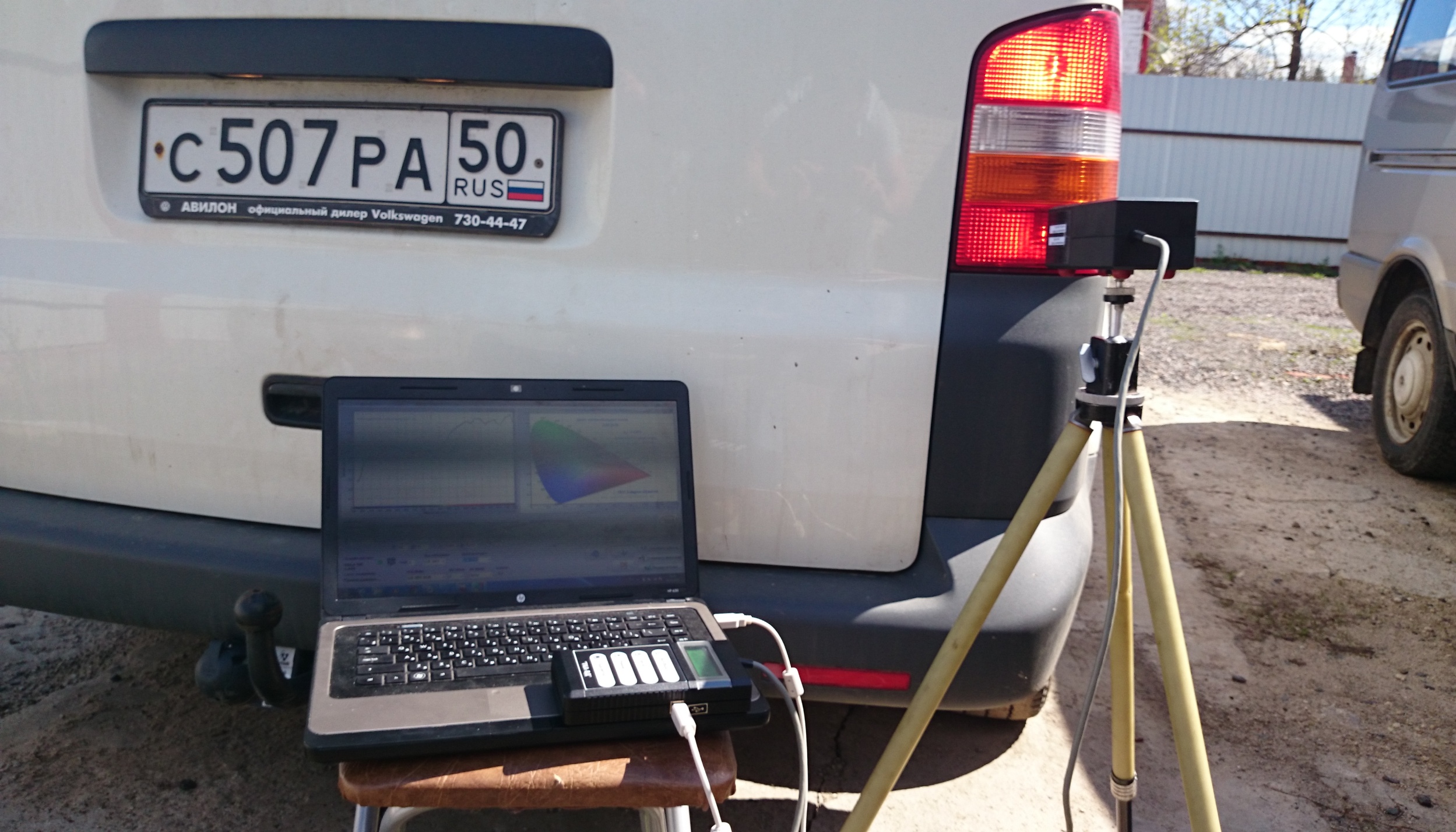 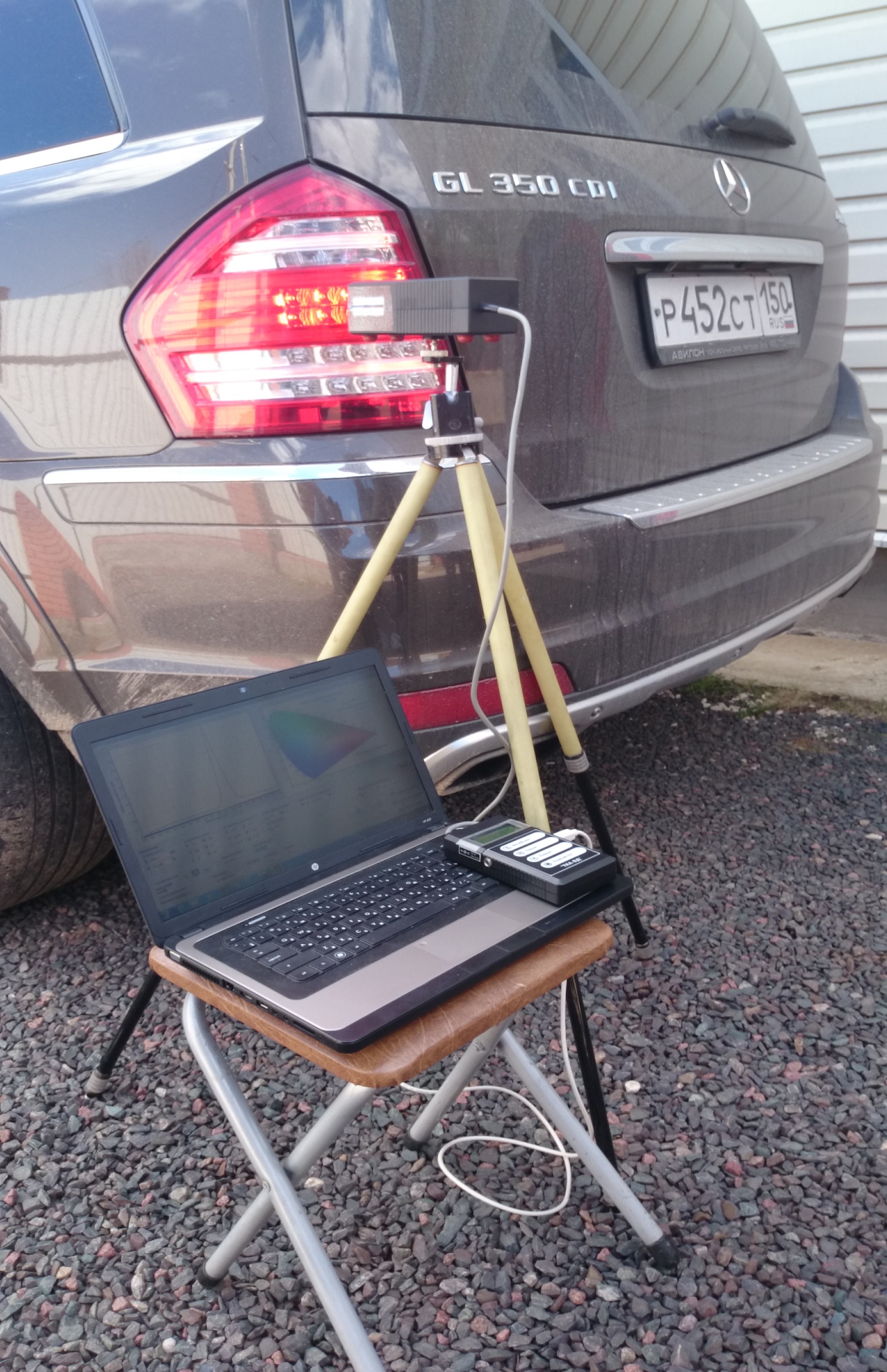 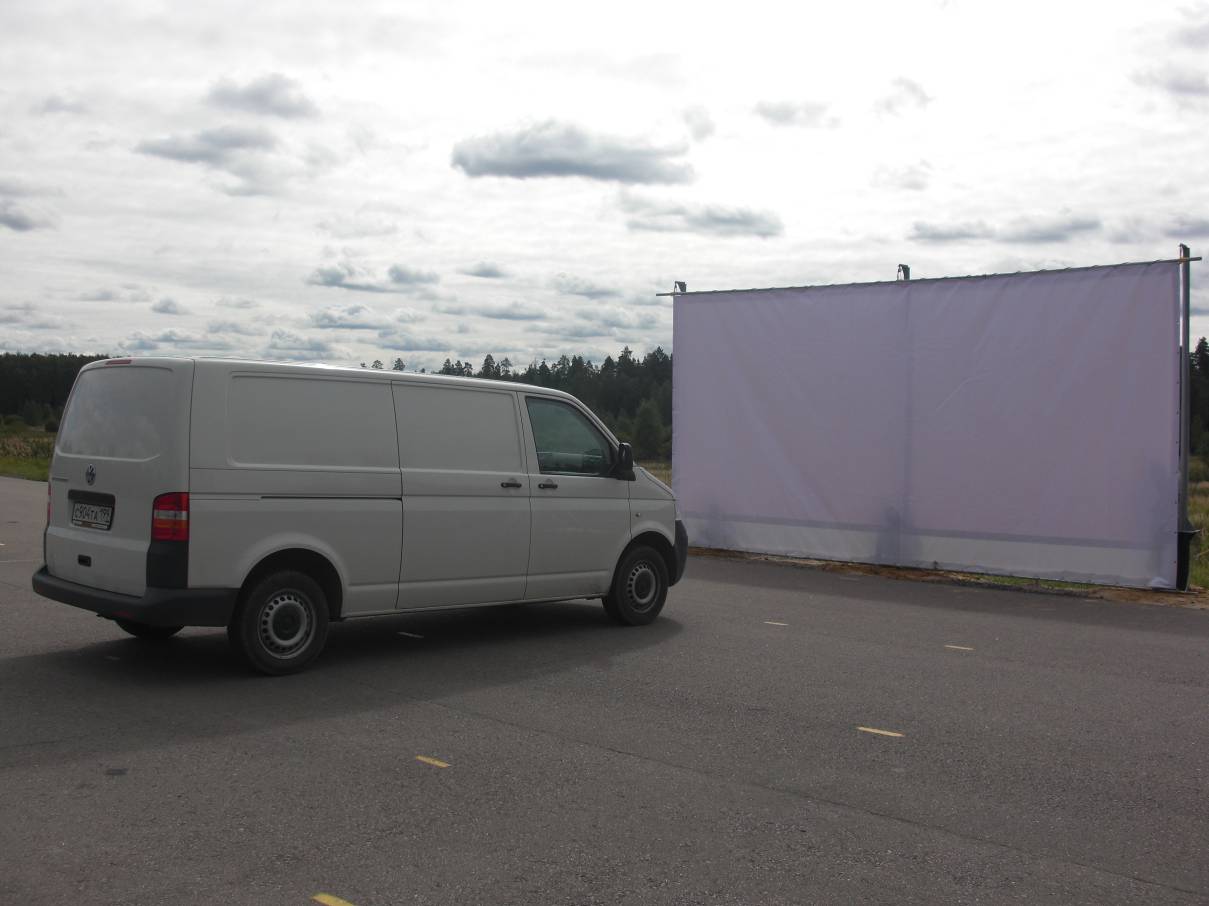 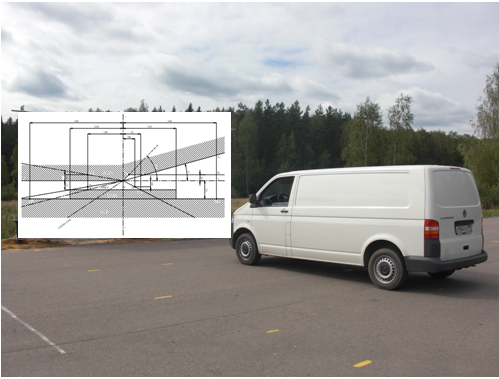 Внешний шум автомобилей
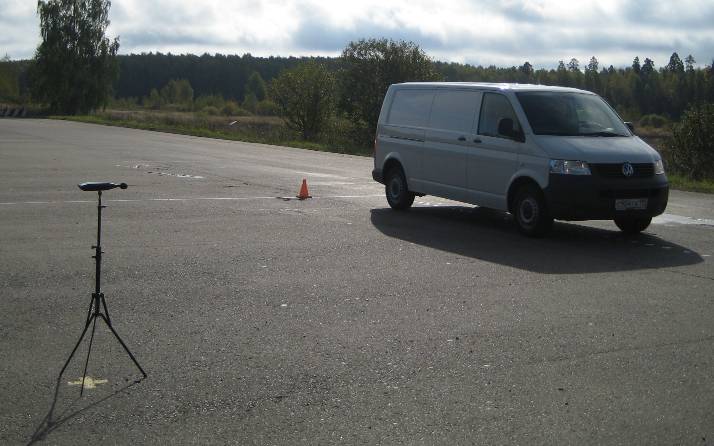 Прочность верхней части конструкции пассажирских транспортных средств
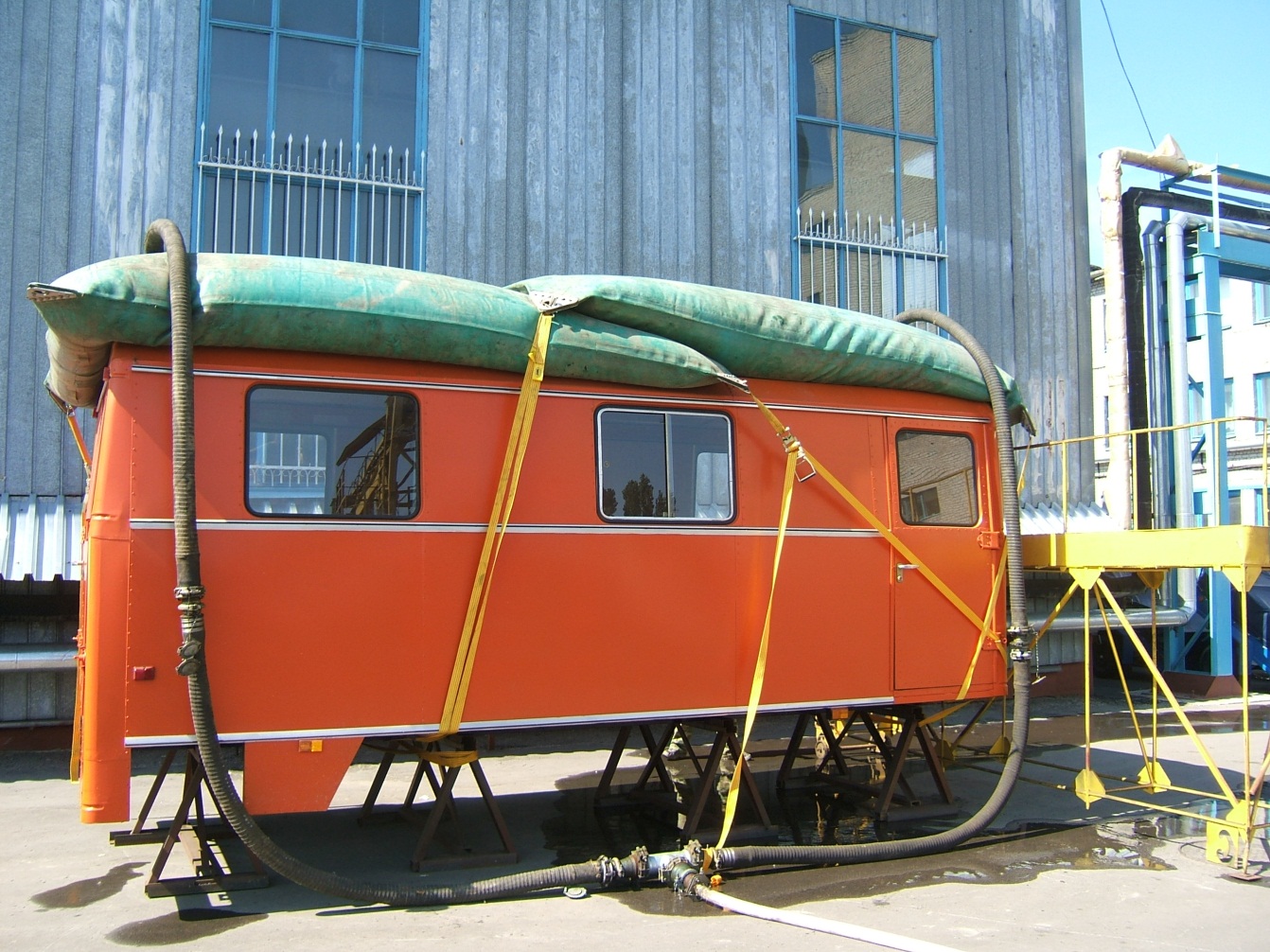 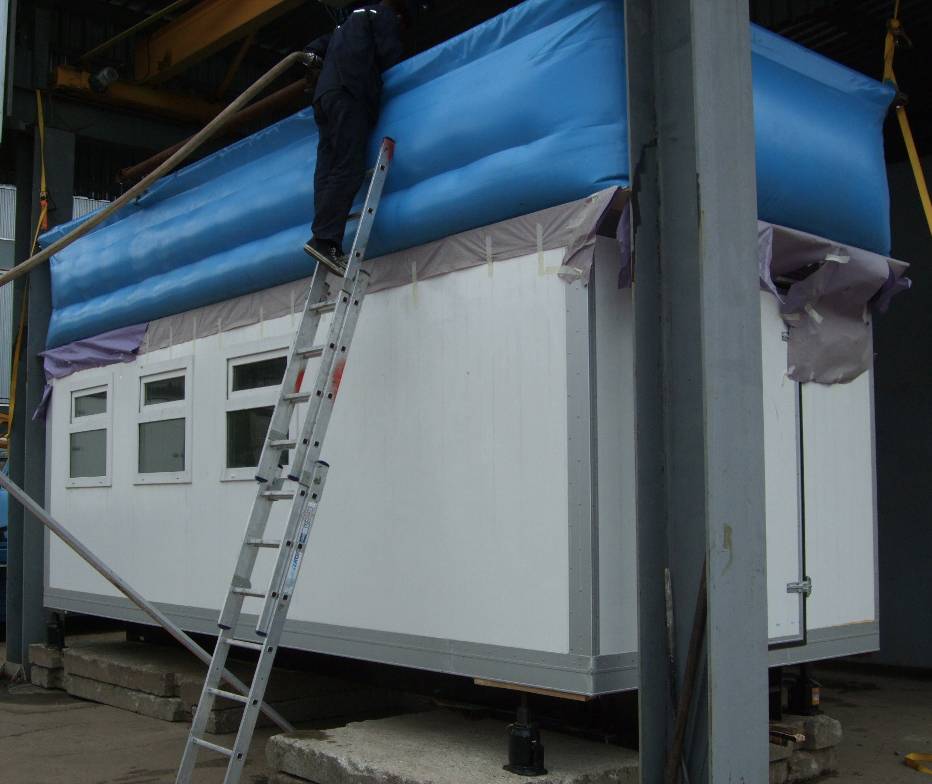 Оснащение задними и боковыми защитными устройствами
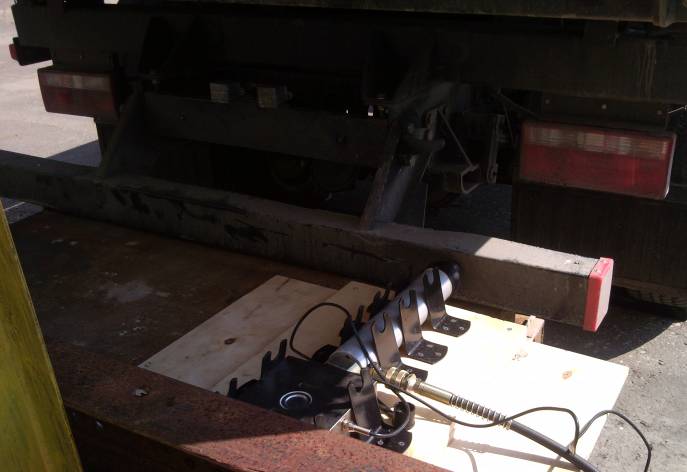 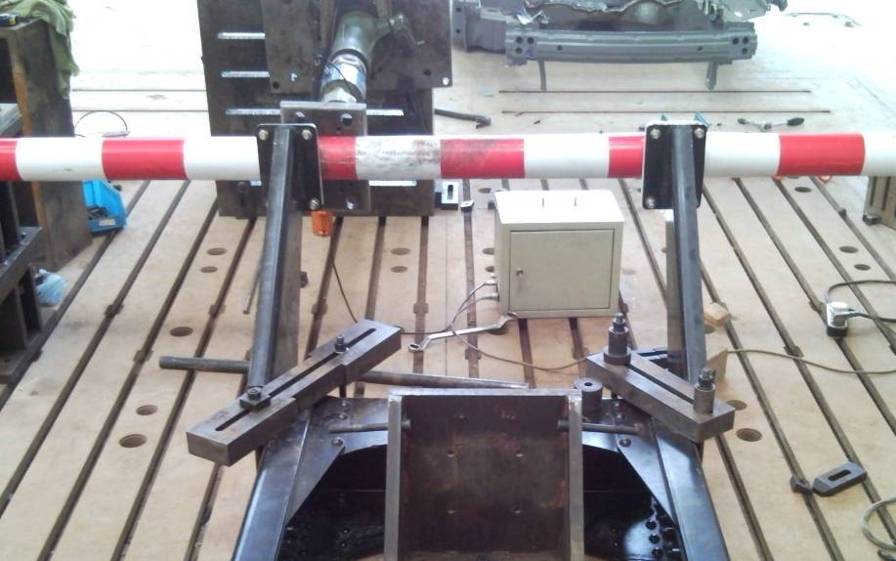 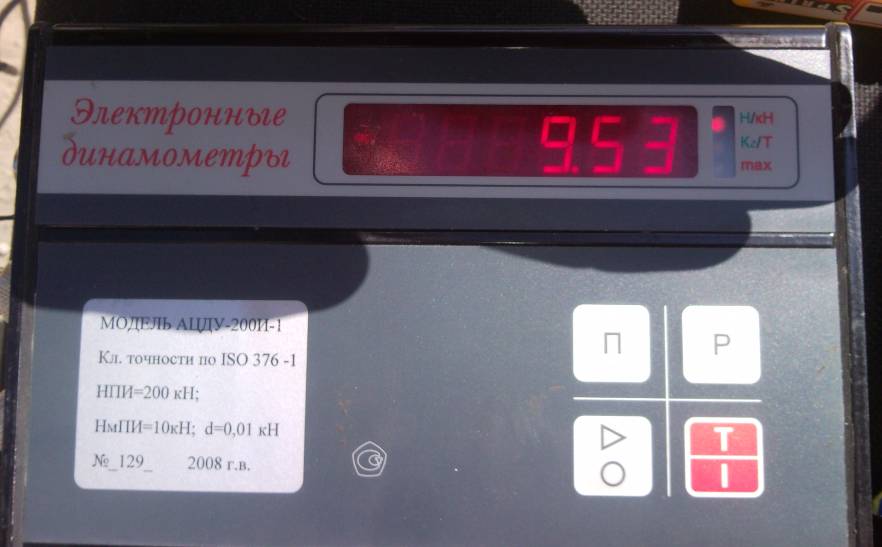 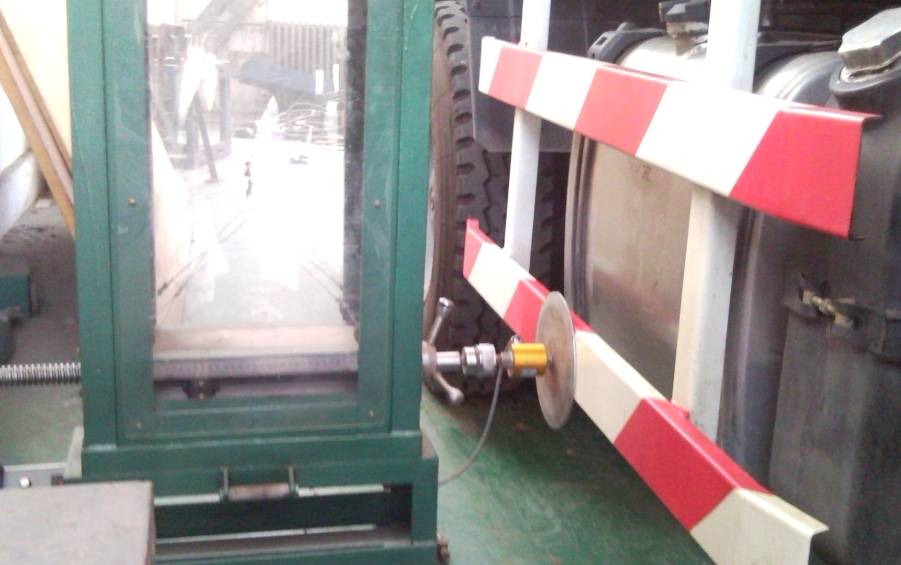 Внутренний шум автомобилей
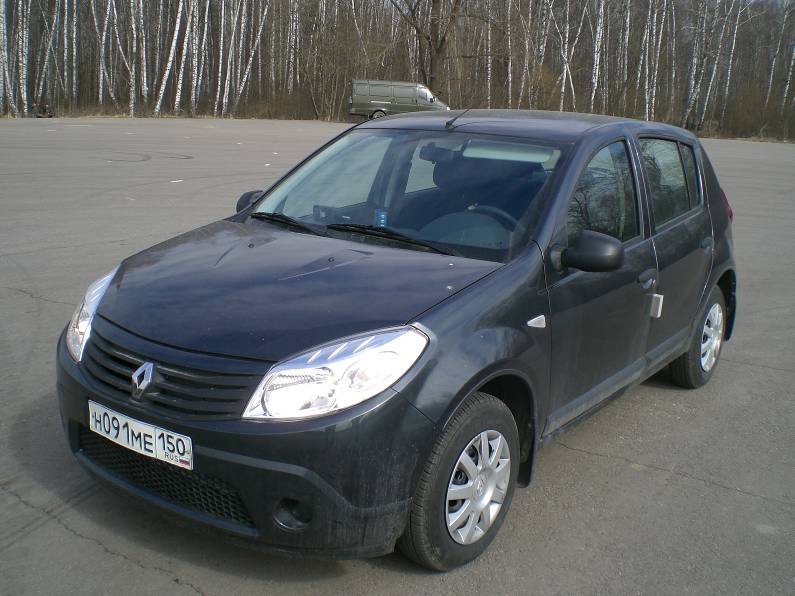 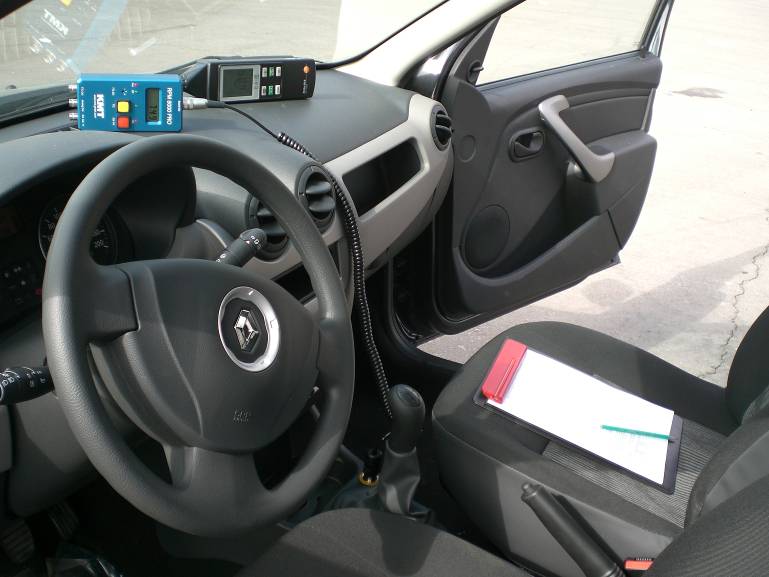 Рулевое управление
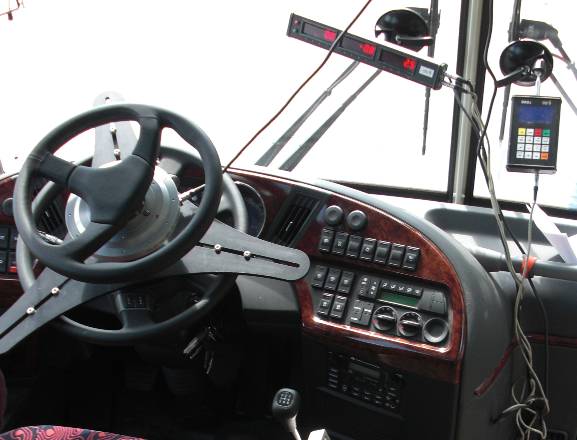 Газобаллонное оборудование
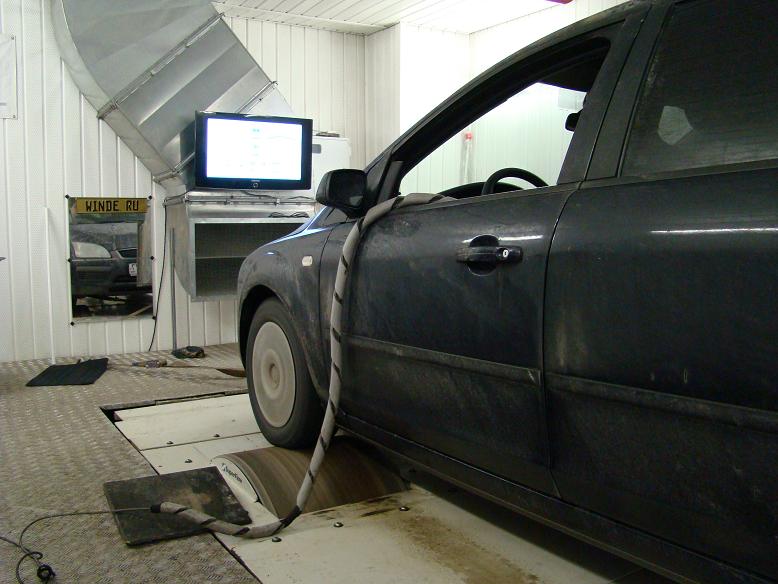 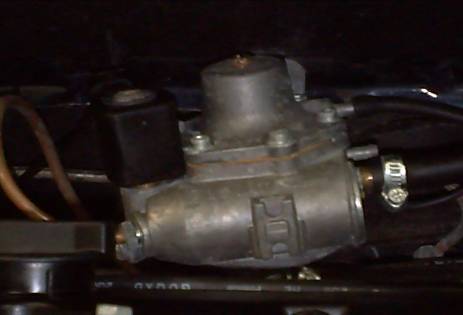 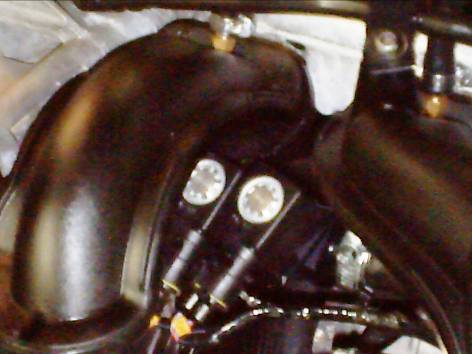 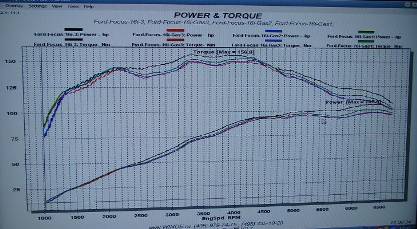 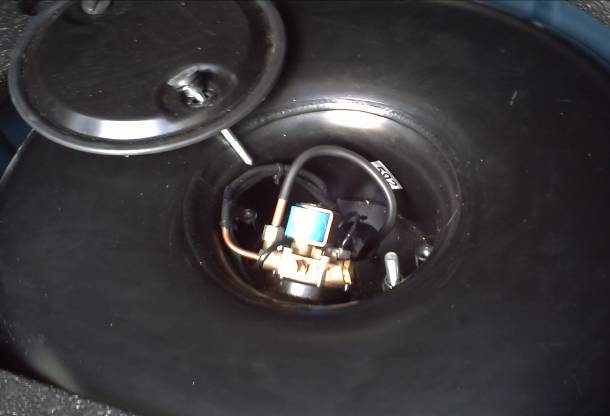 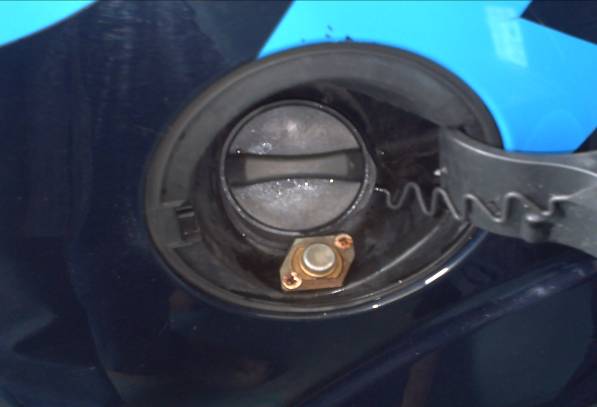 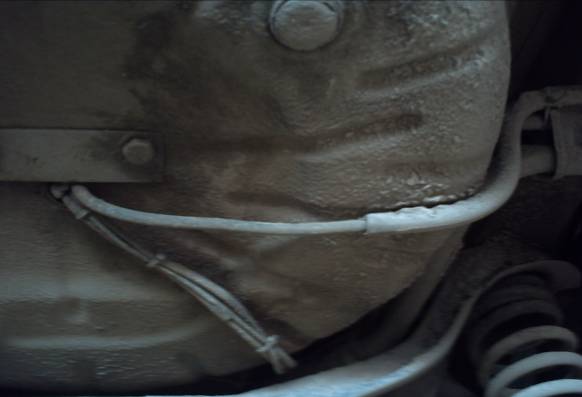 Устойчивость автоцистерн к опрокидыванию
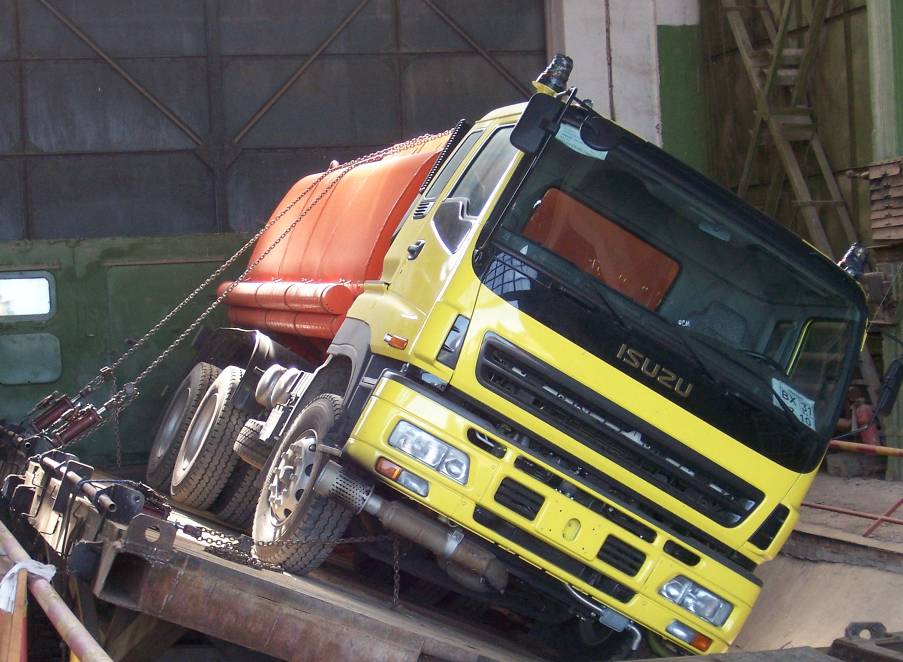 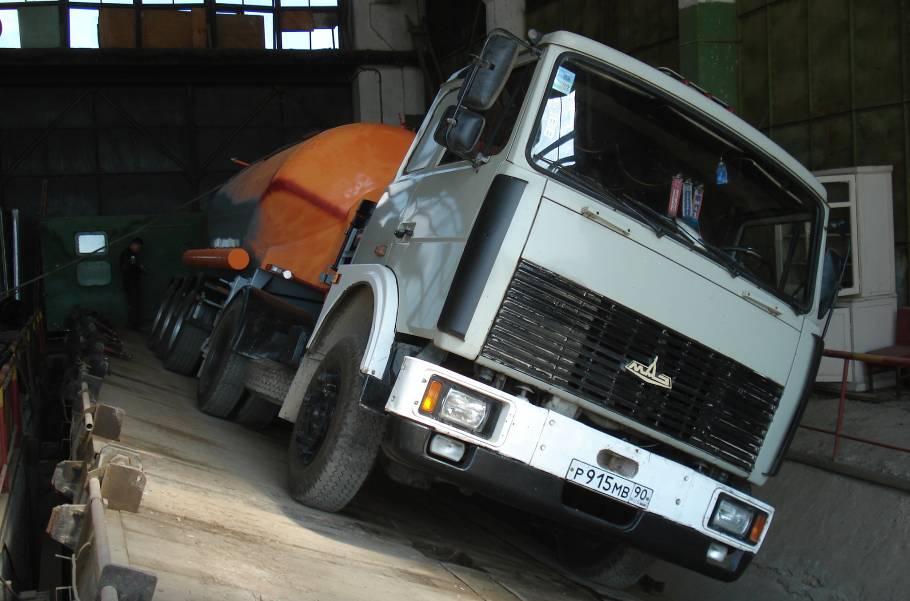 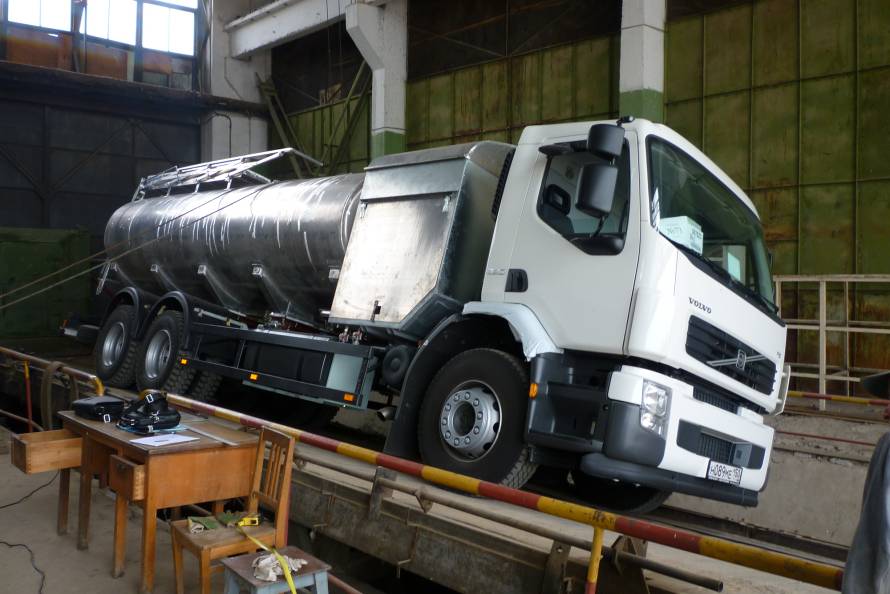 Передняя обзорность
Определение нормативных зон А и Б, и нормативного поля обзора П на ТС
Базирование STINGER II, ф. CimCore
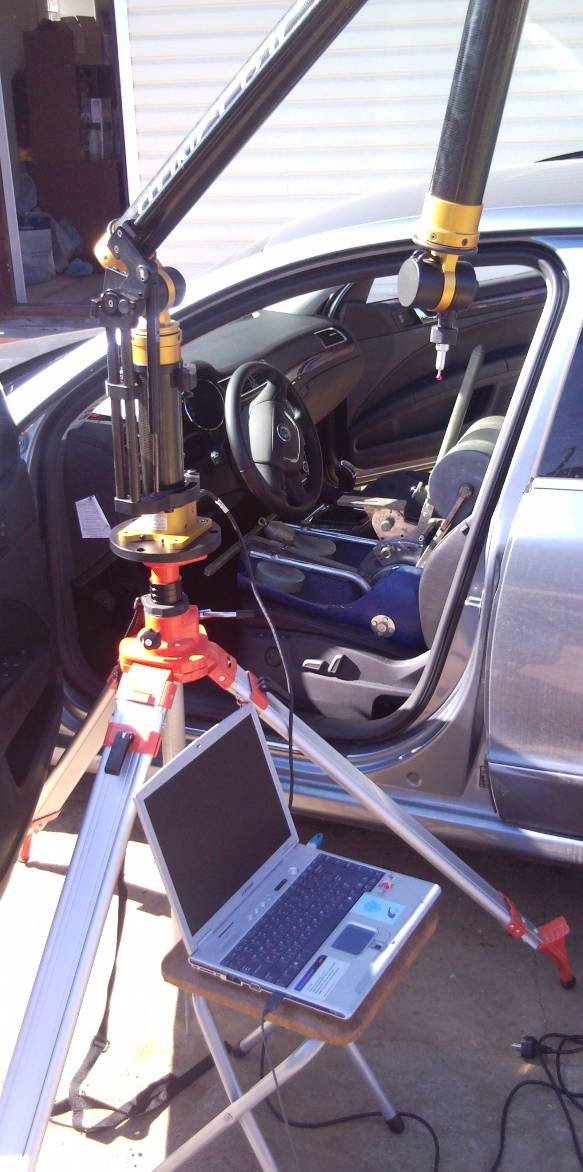 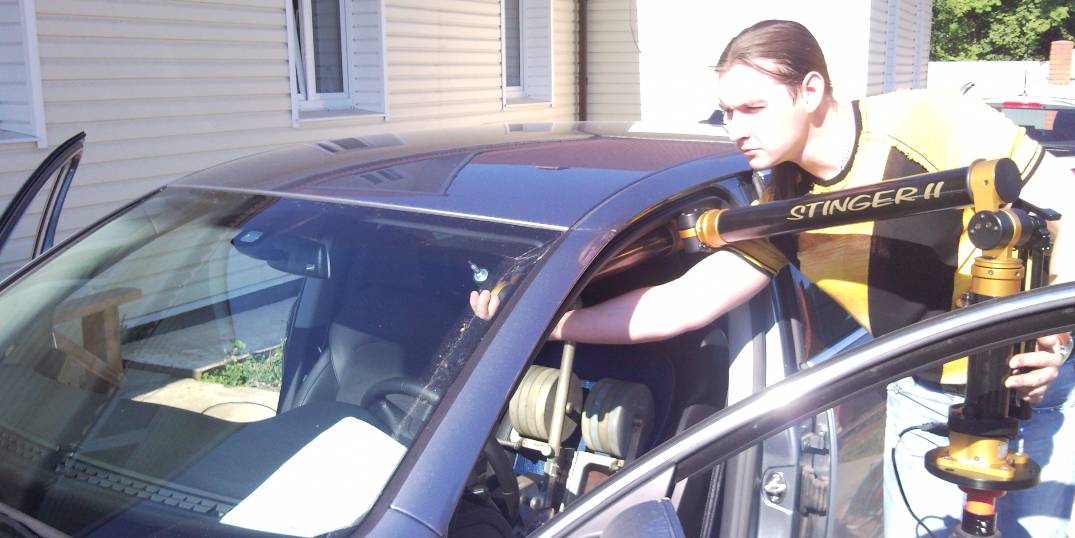 Определение угла, характеризующего зону, образуемой левой стойкой переднего окна в программе Power Inspect
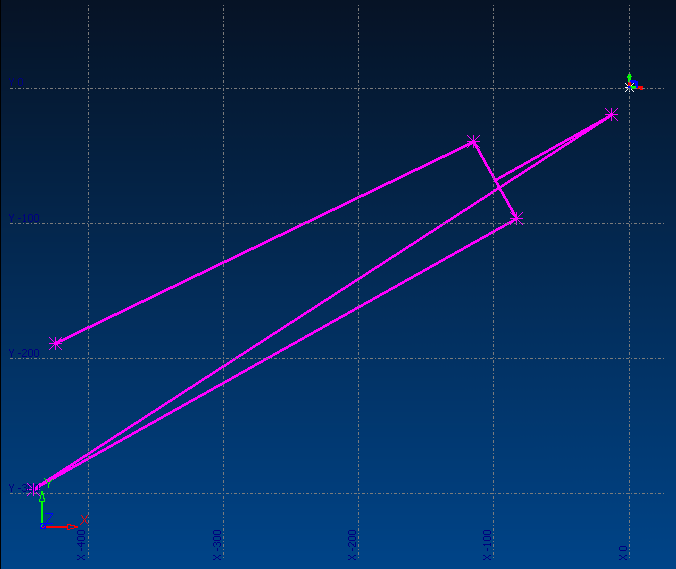 Вентиляция, отопление и кондиционирование
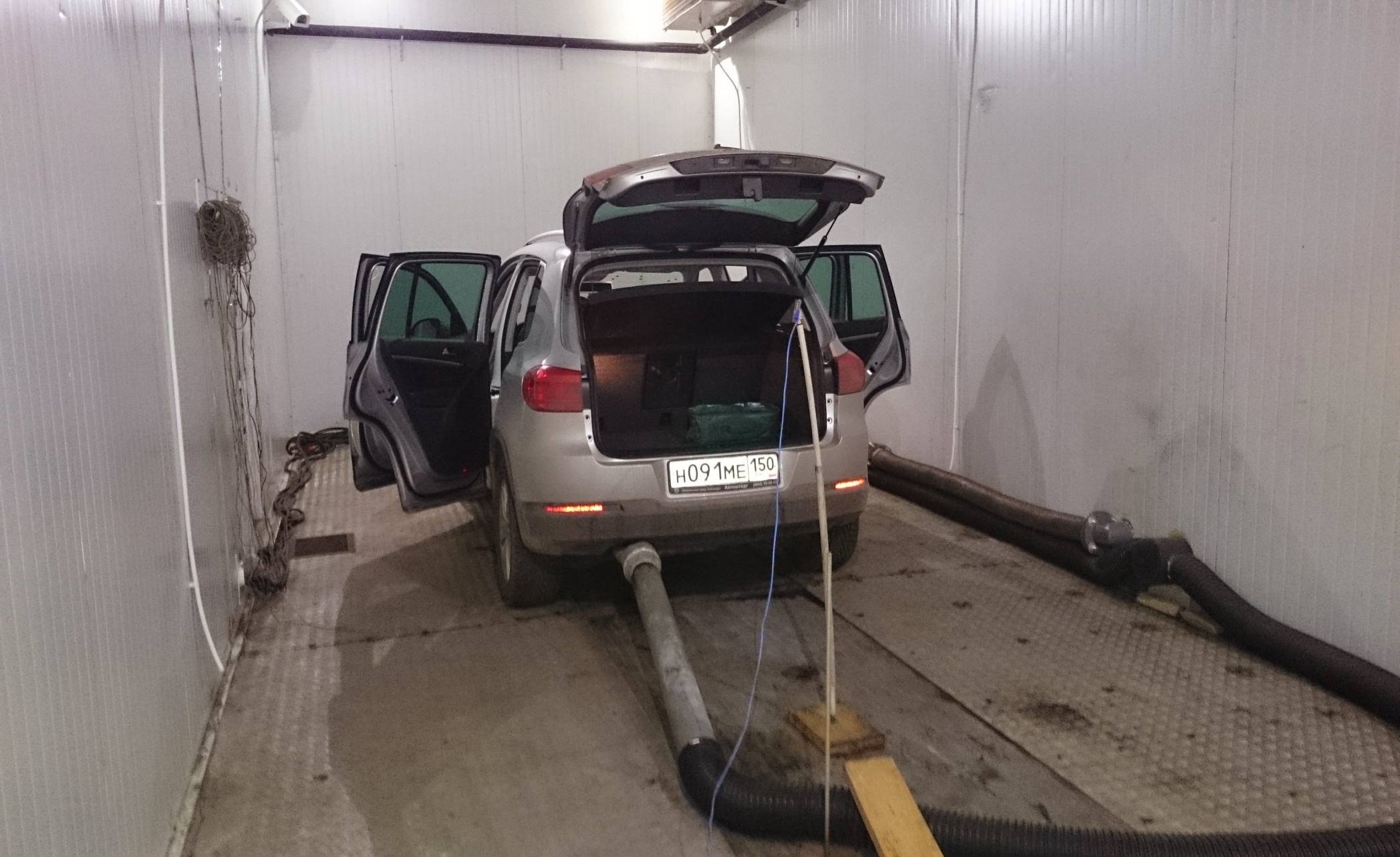 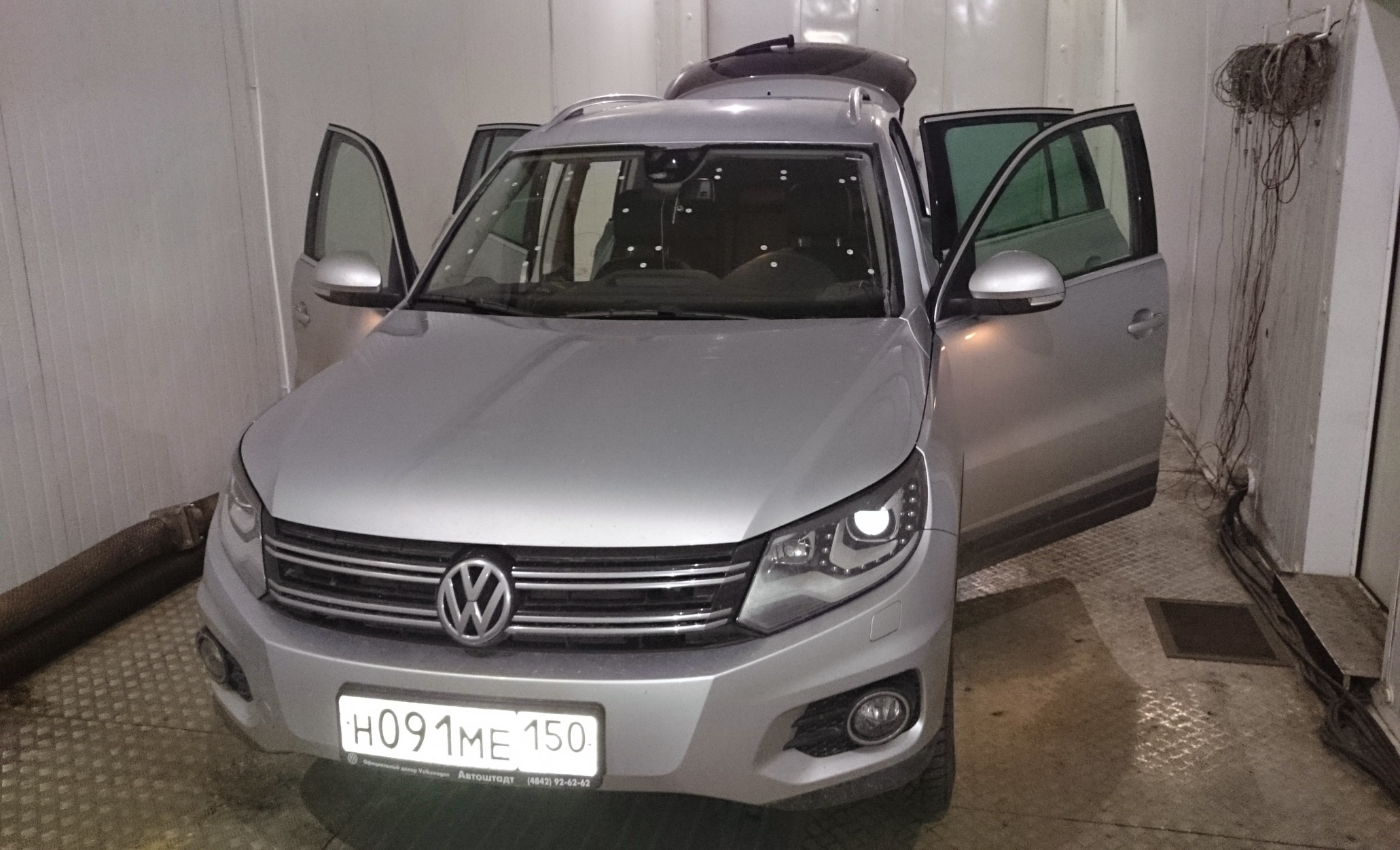 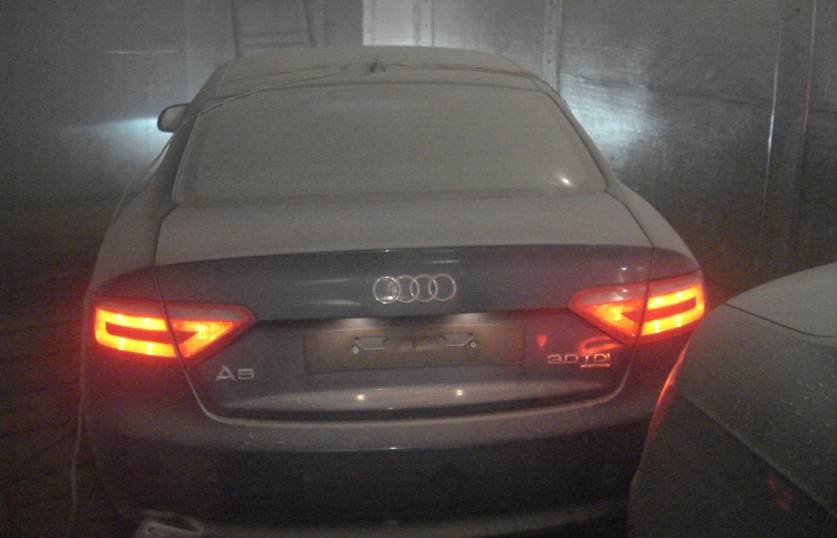 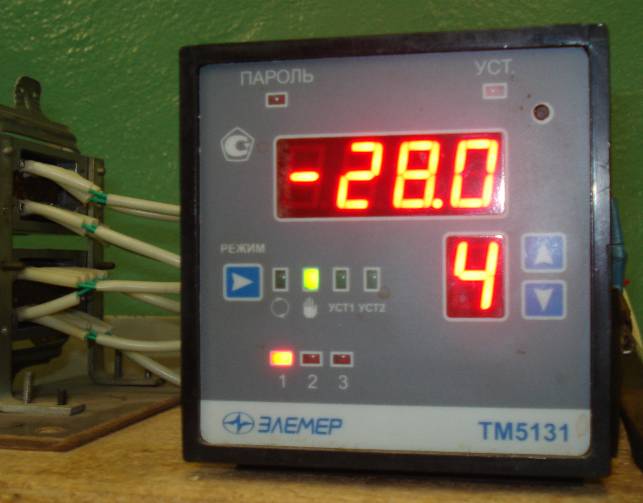 Очистка ветрового стекла от обледенения и запотевания
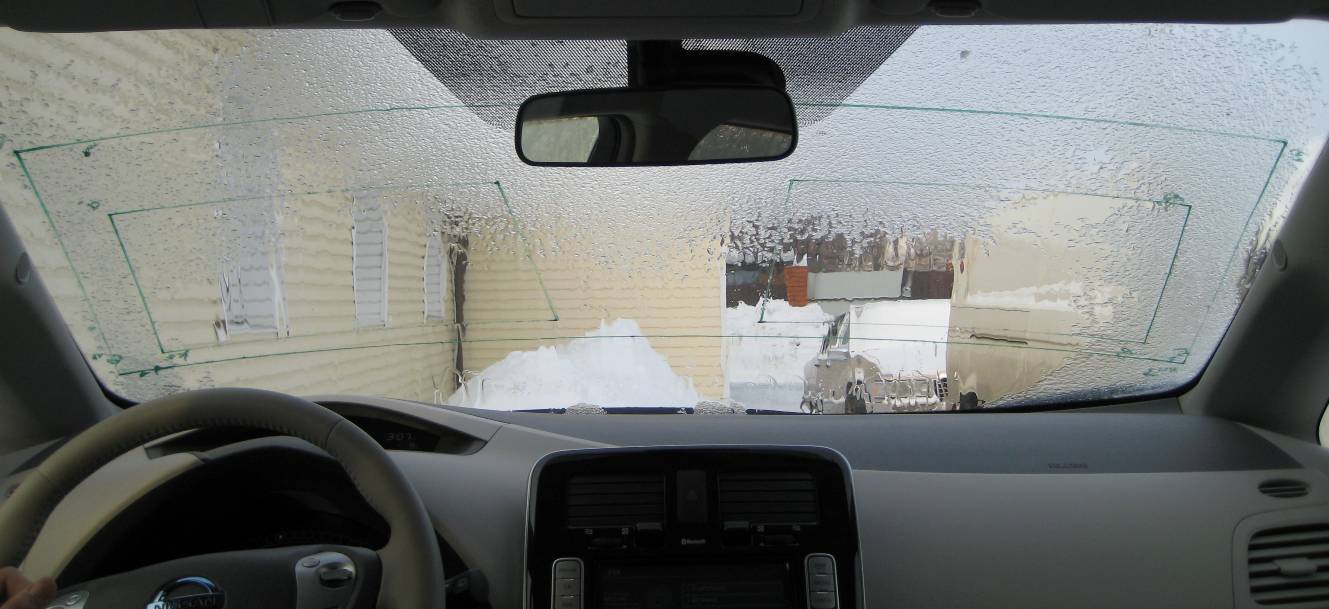 Системы очистки и омывания ветрового стекла
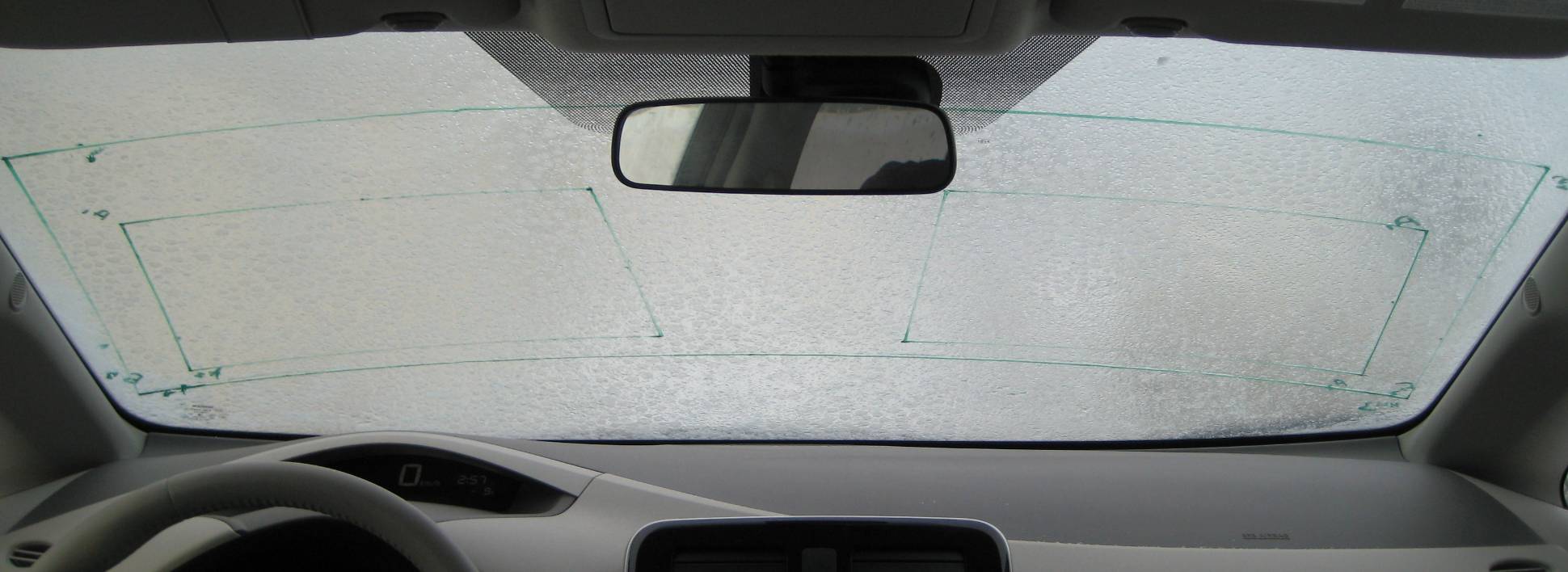 Содержание вредных веществ кабине водителя и пассажирского помещения
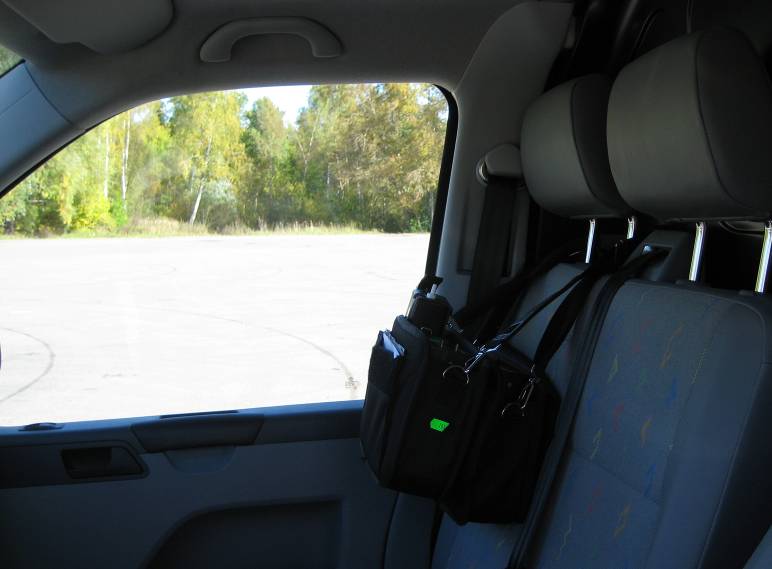 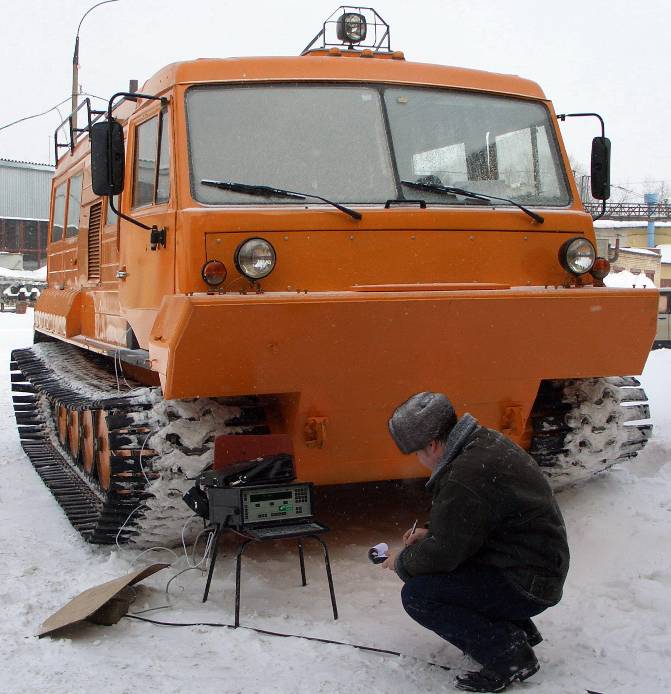 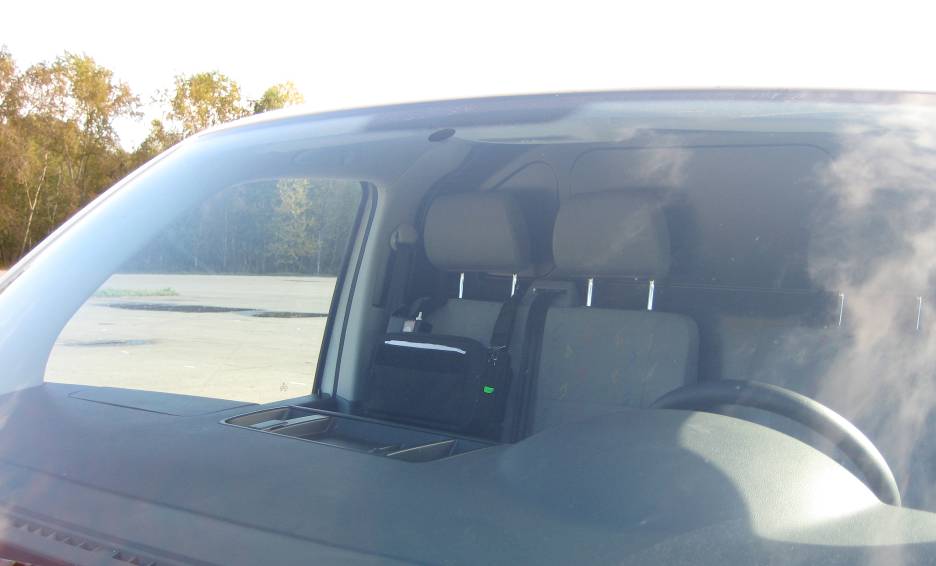 Управляемость и устойчивость
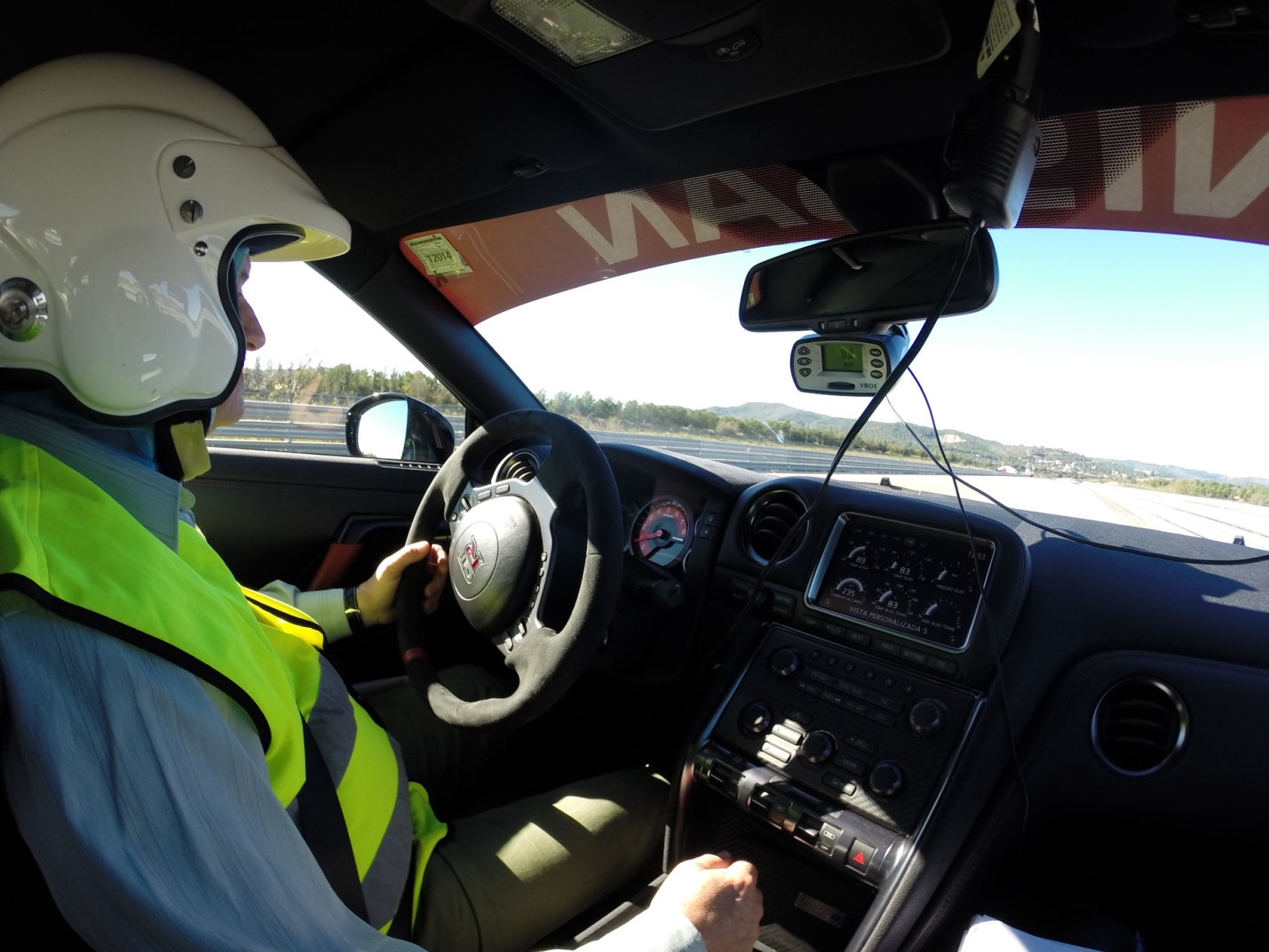 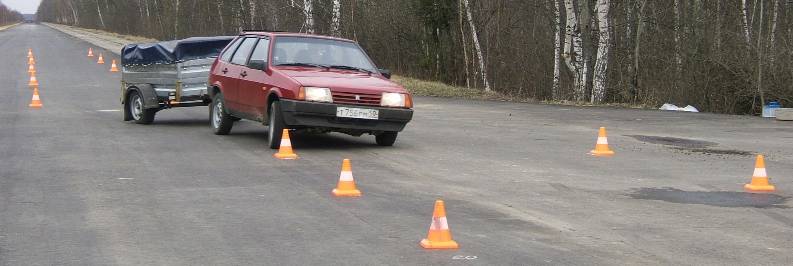 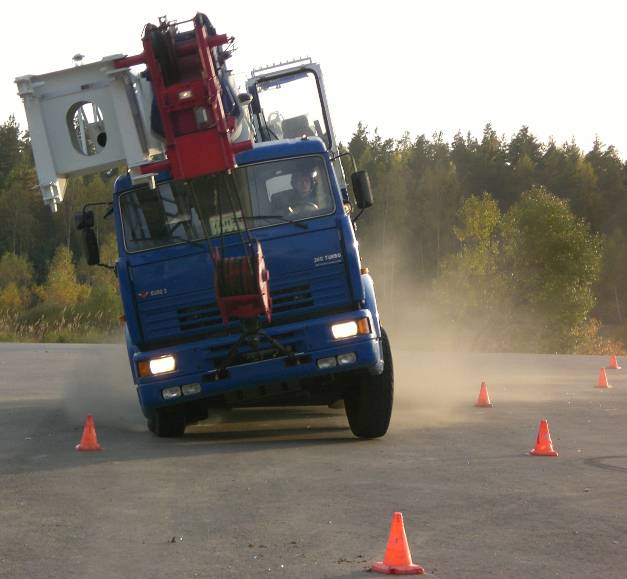 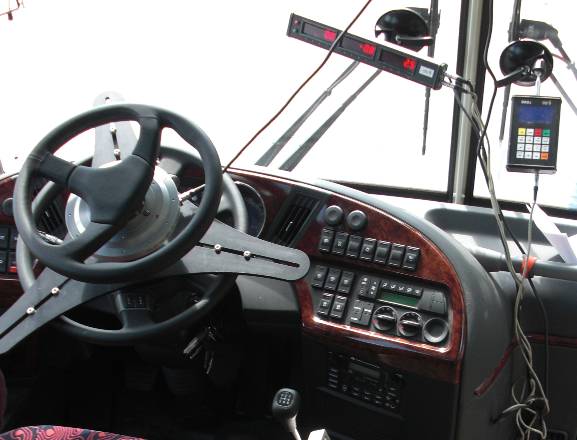 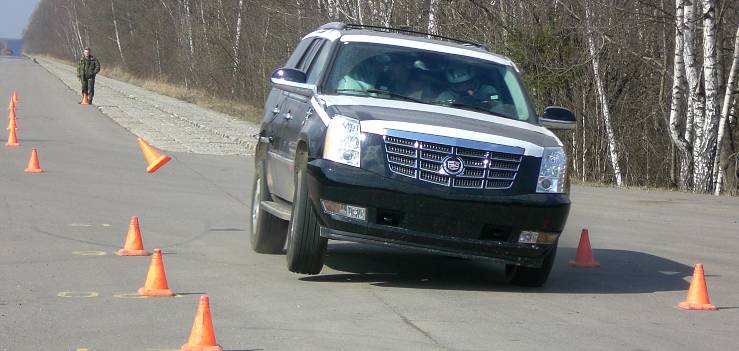 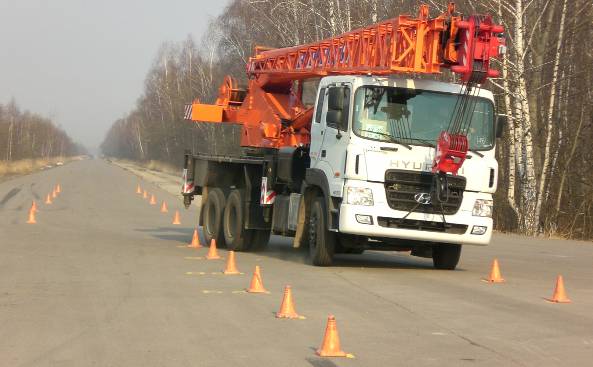 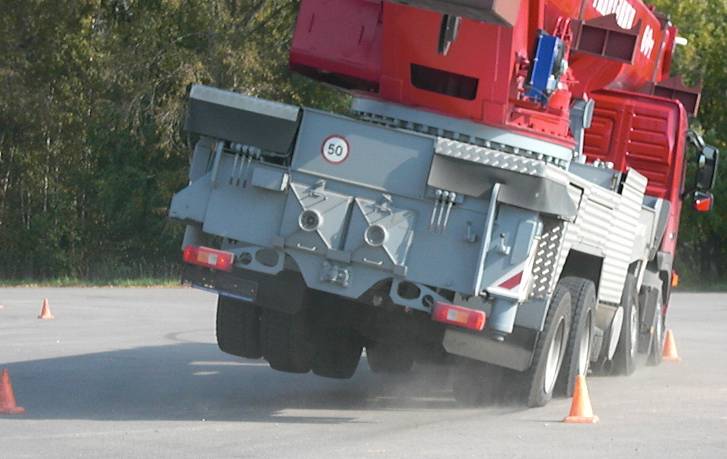 Управляемость и устойчивость (стенд опрокидывания)
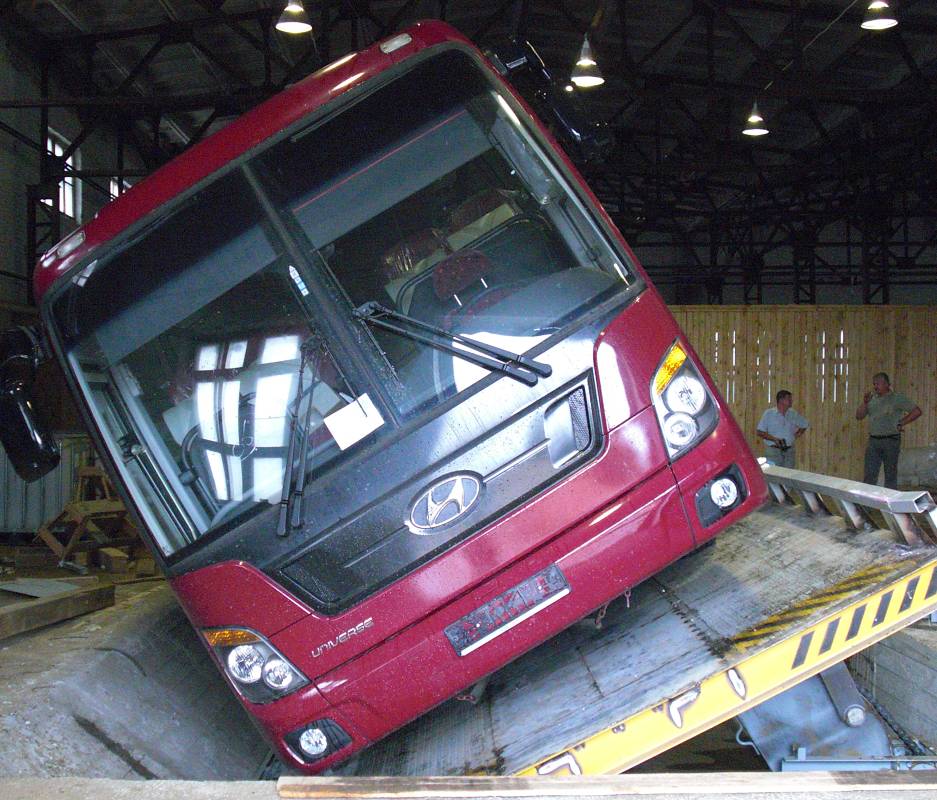 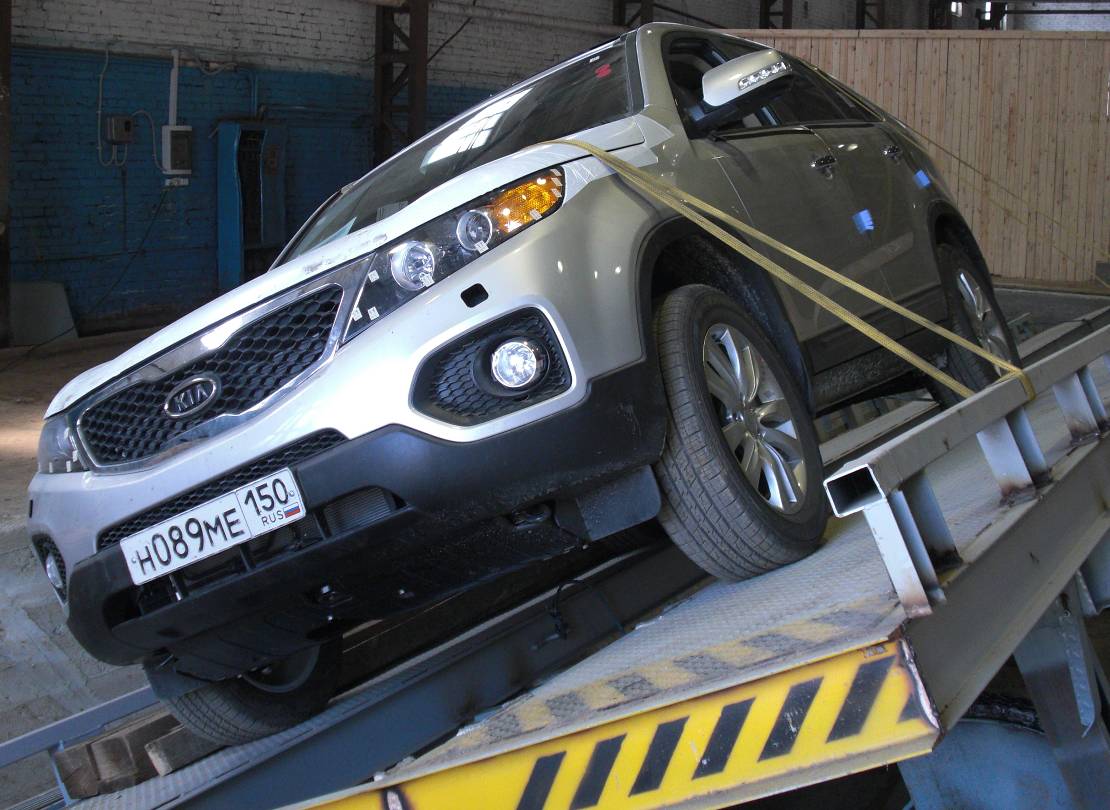